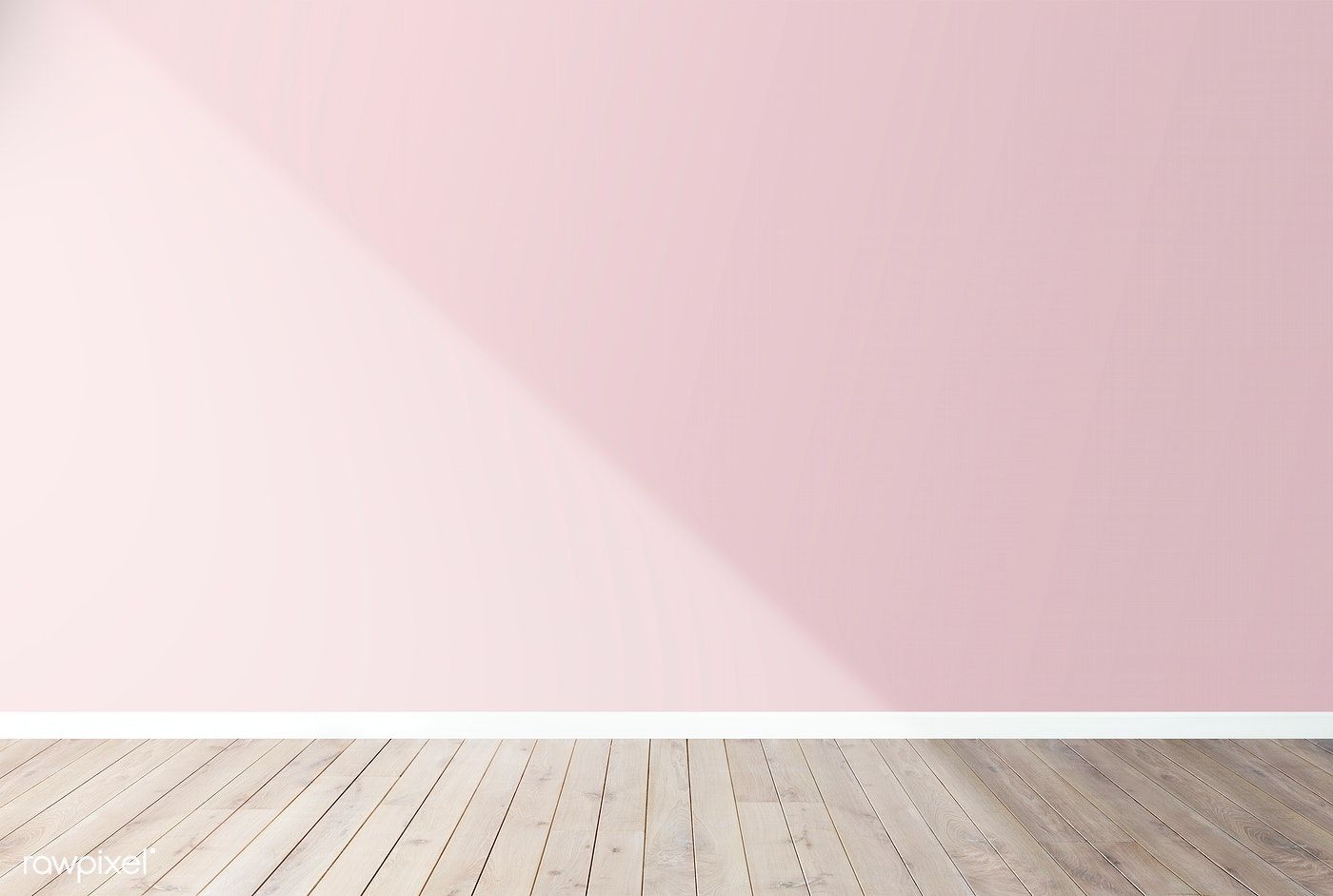 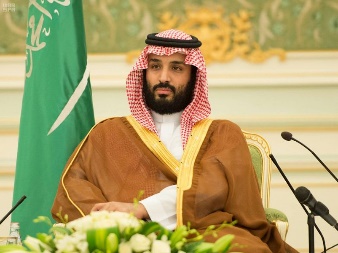 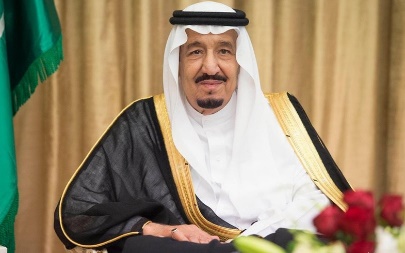 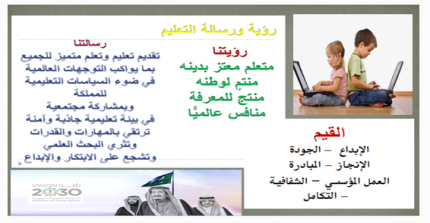 القوانين الصفية الإلكترونية
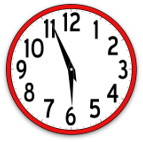 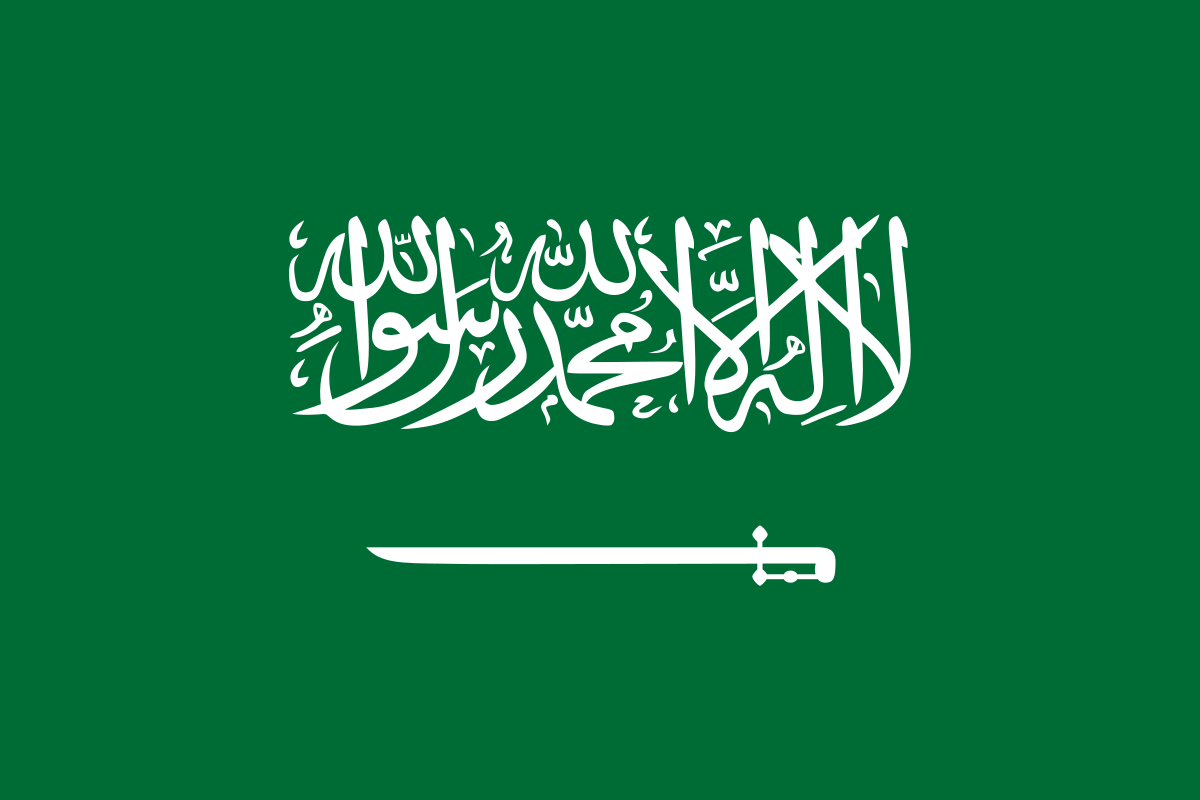 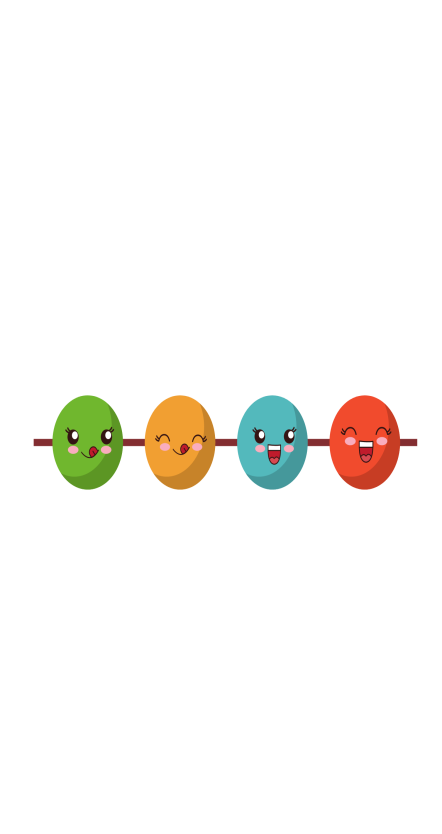 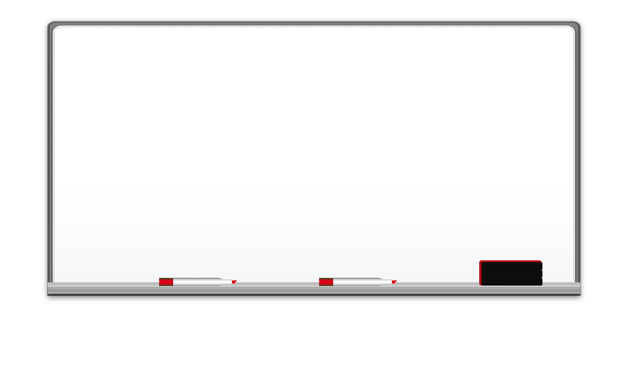 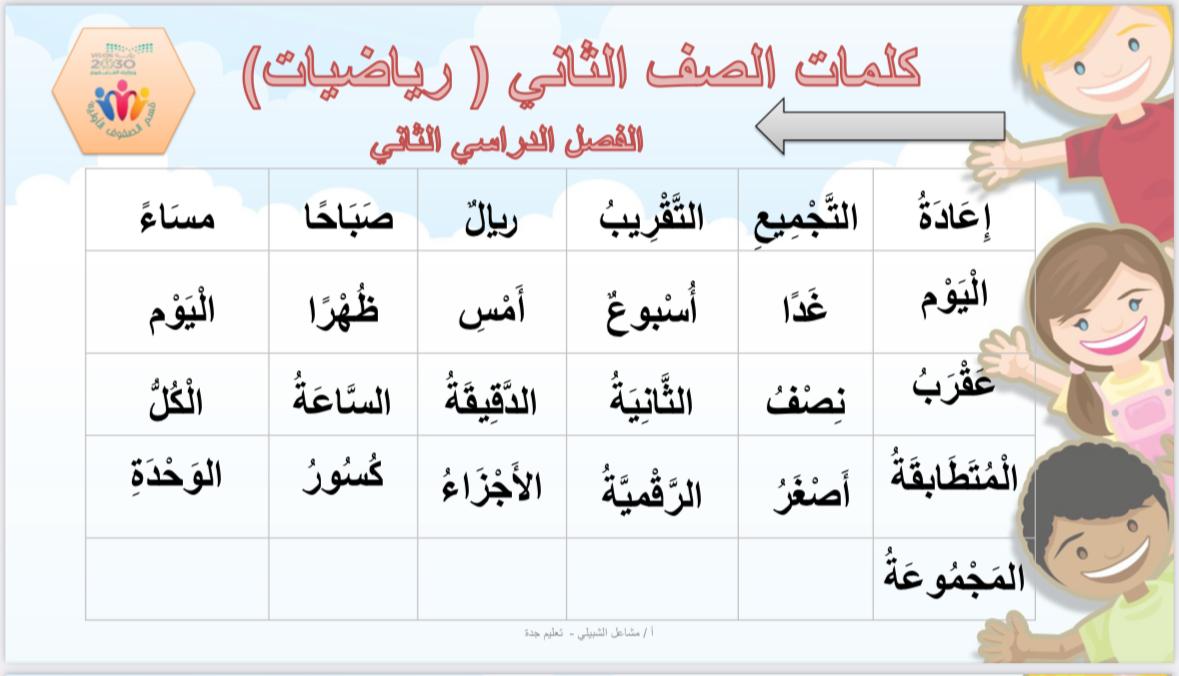 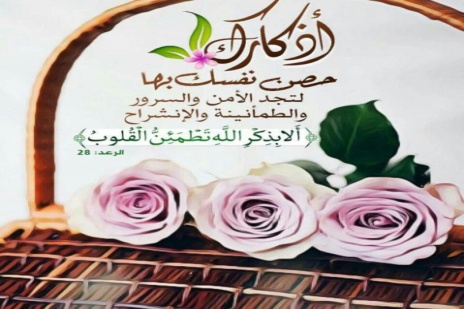 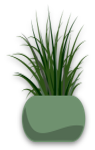 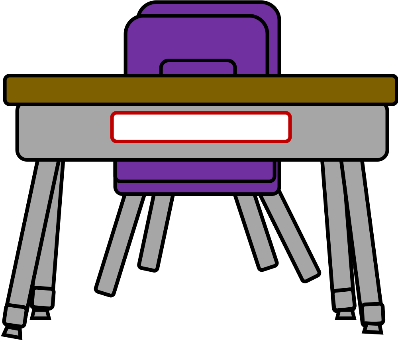 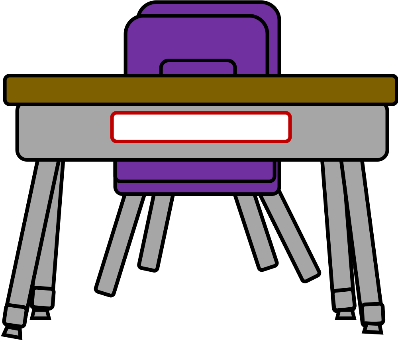 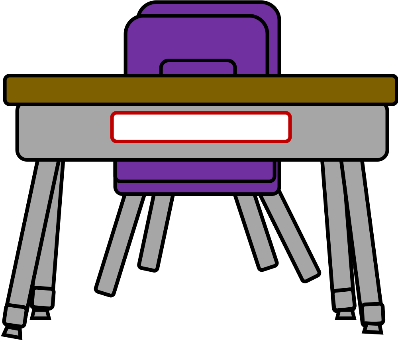 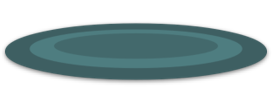 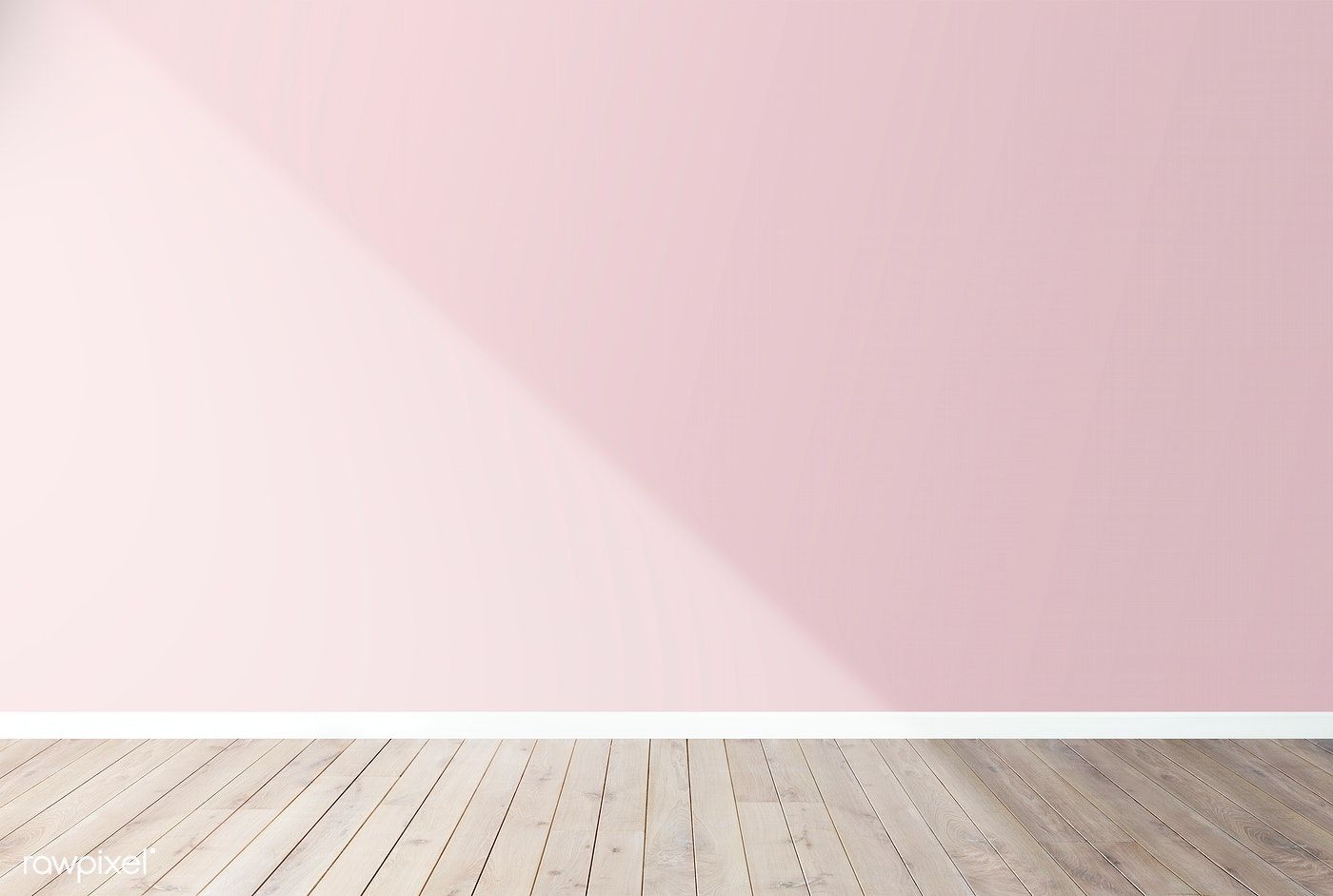 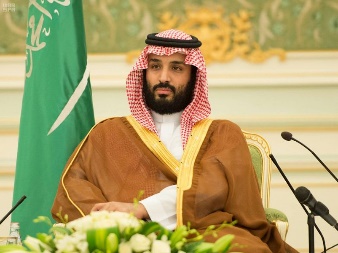 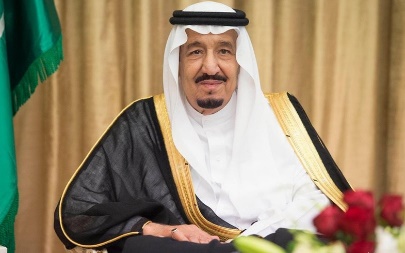 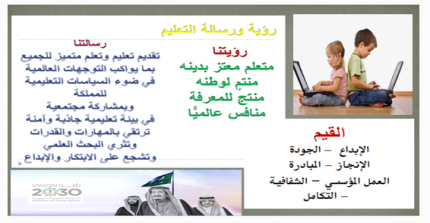 القوانين الصفية الإلكترونية
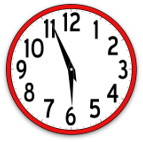 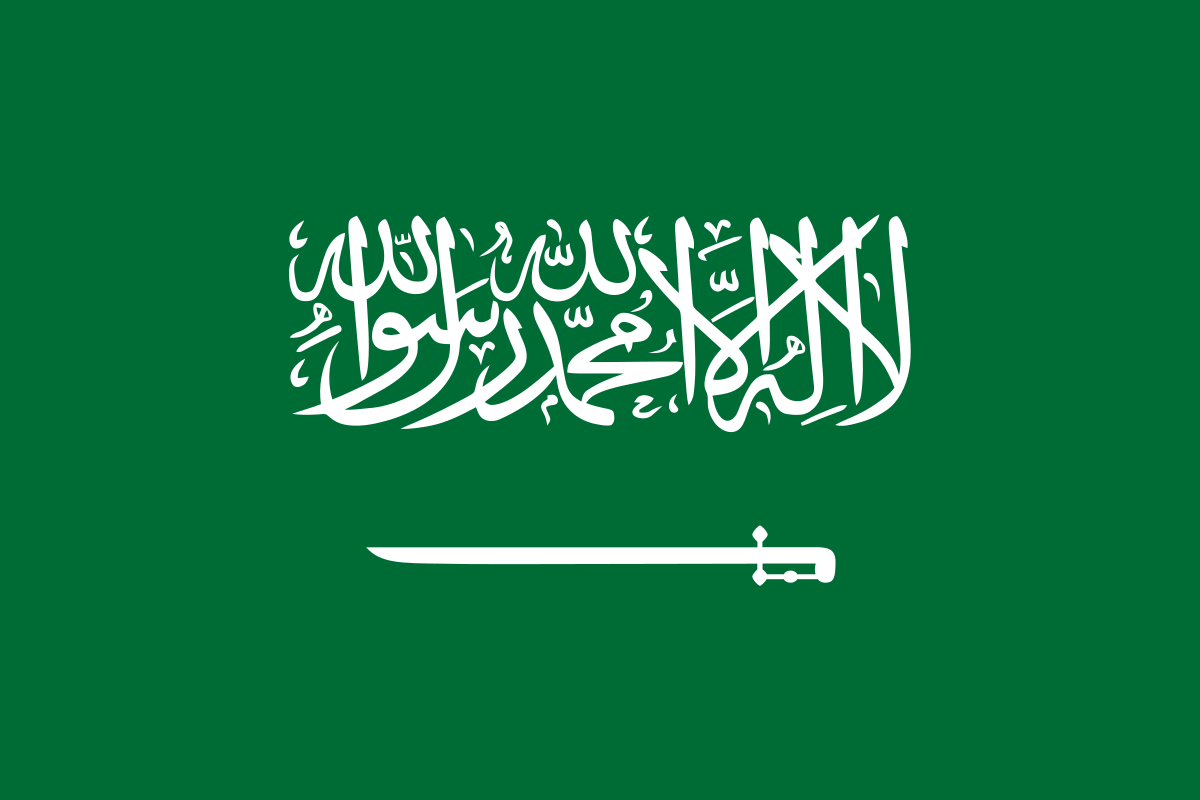 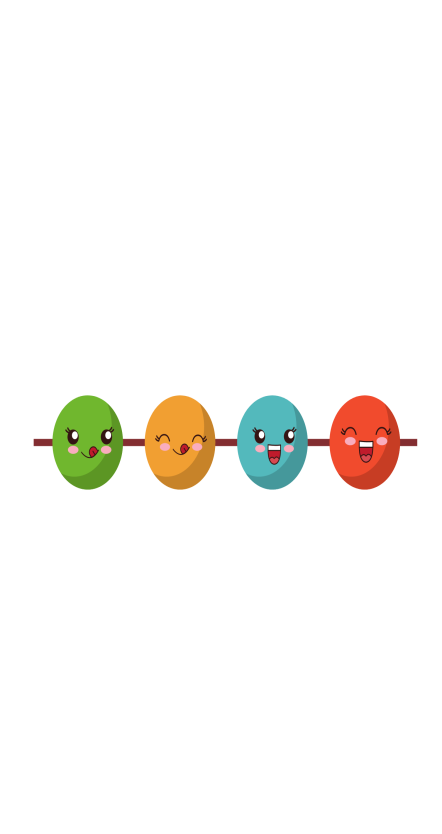 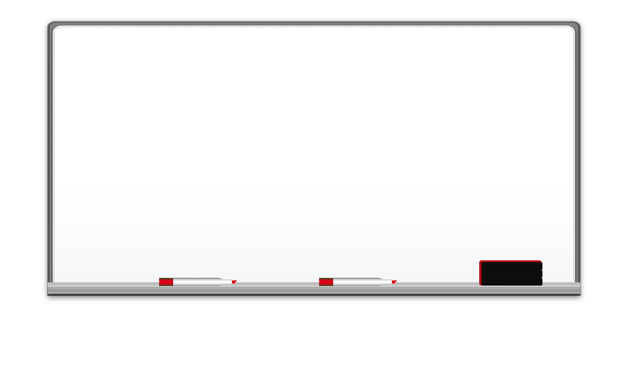 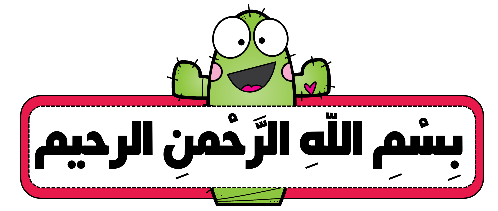 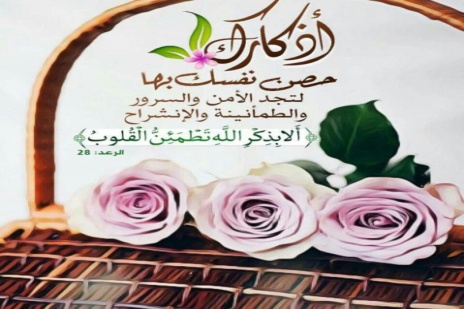 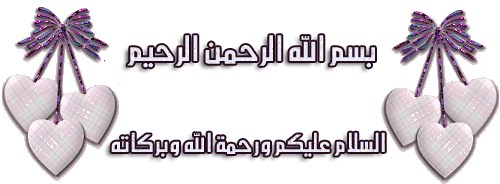 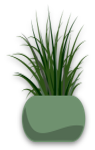 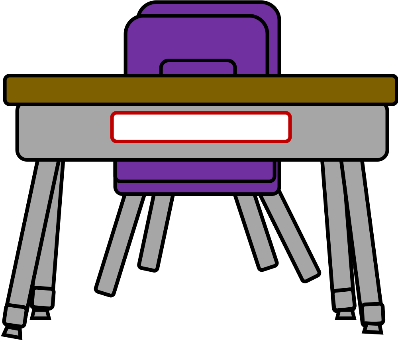 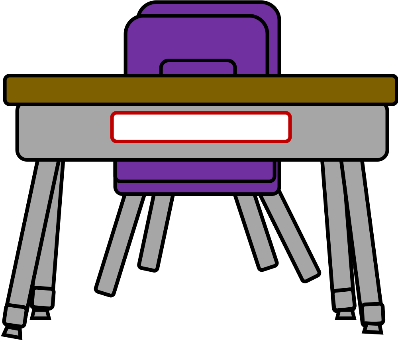 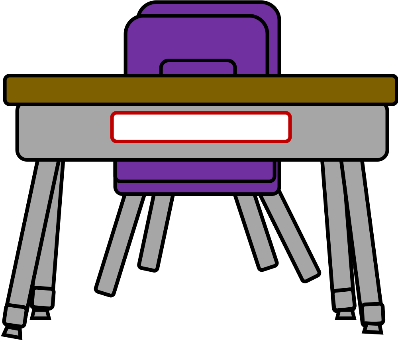 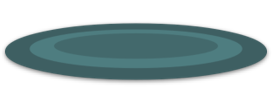 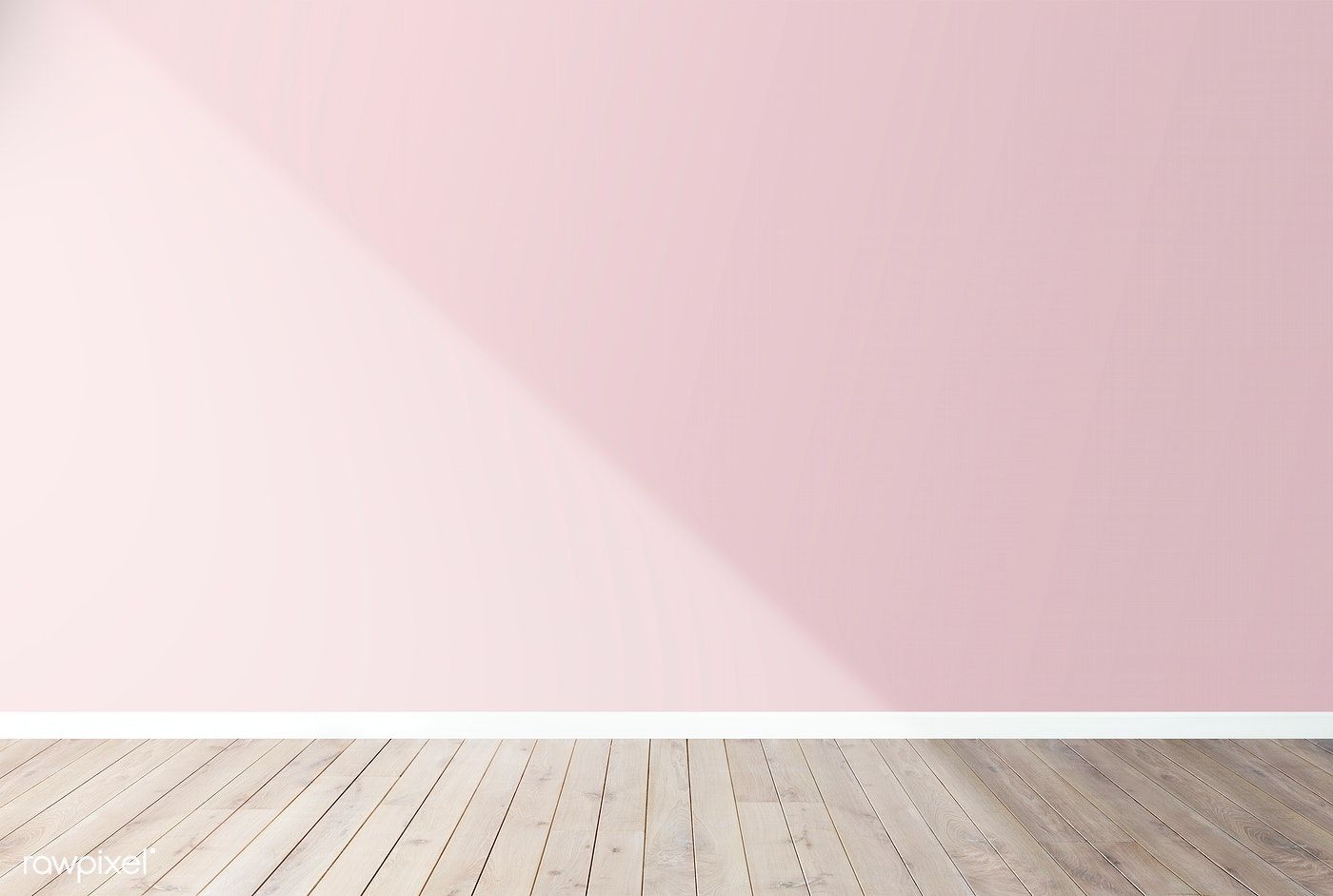 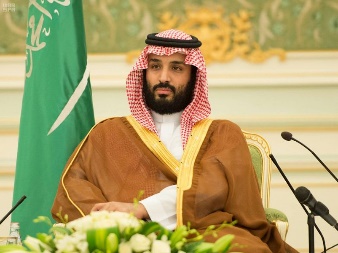 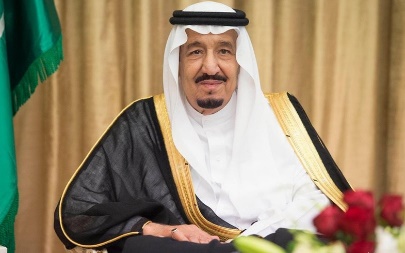 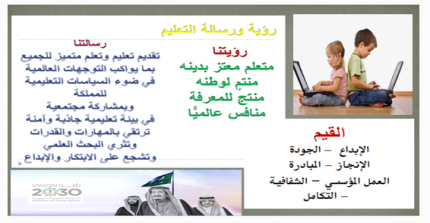 القوانين الصفية الإلكترونية
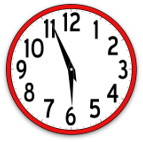 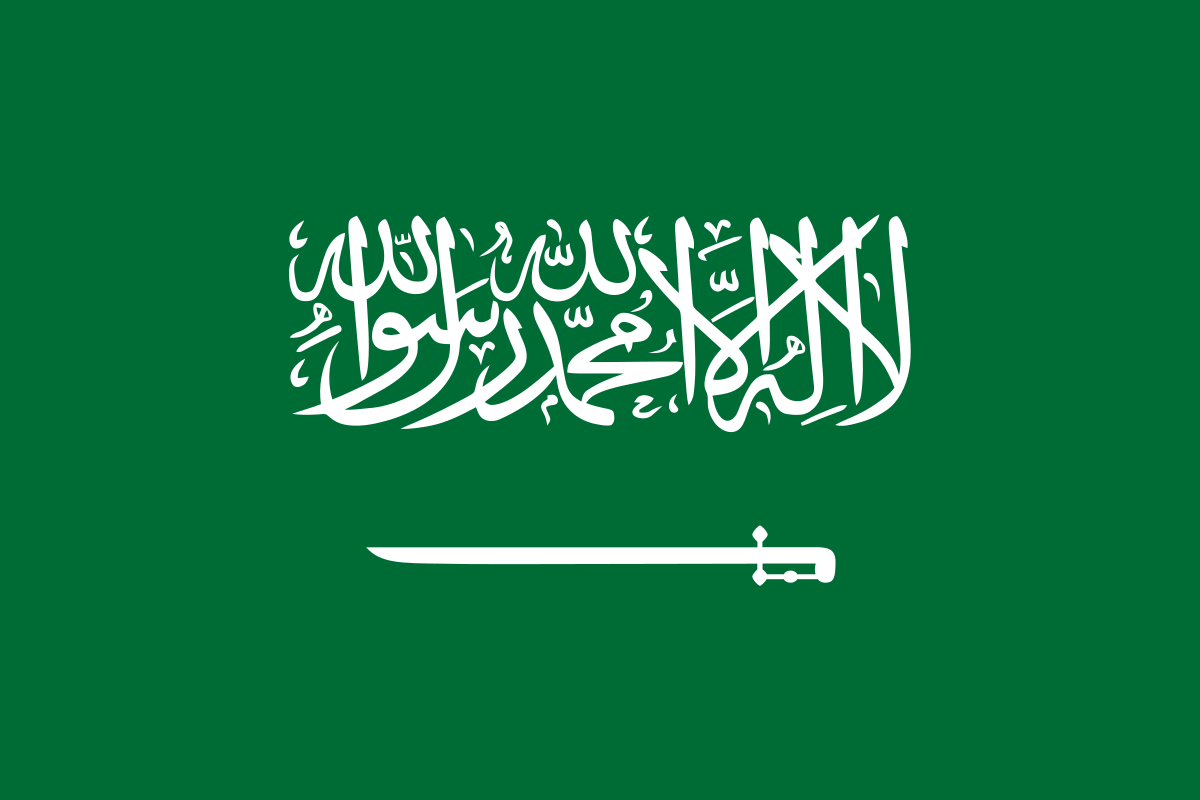 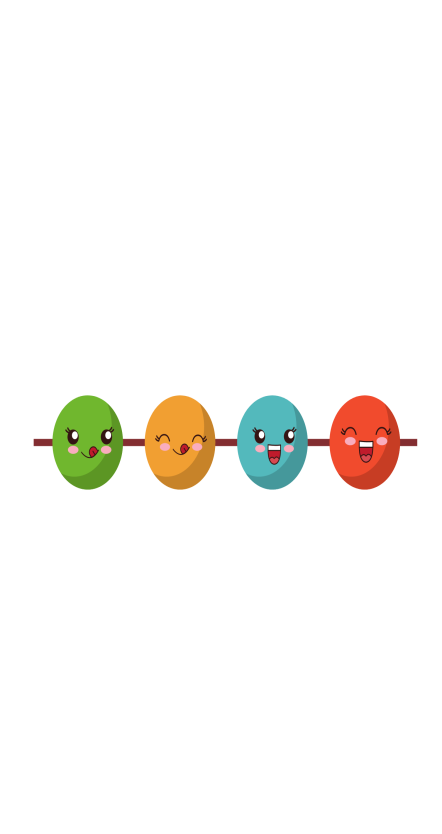 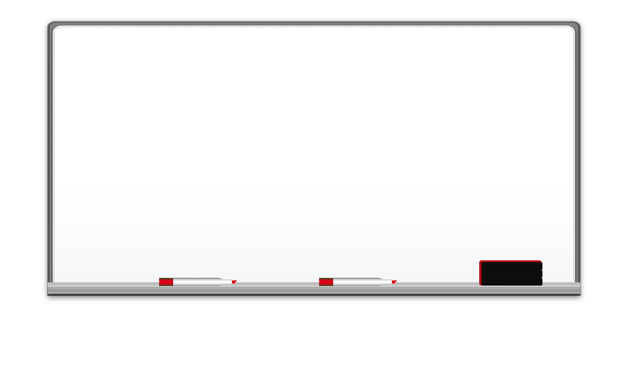 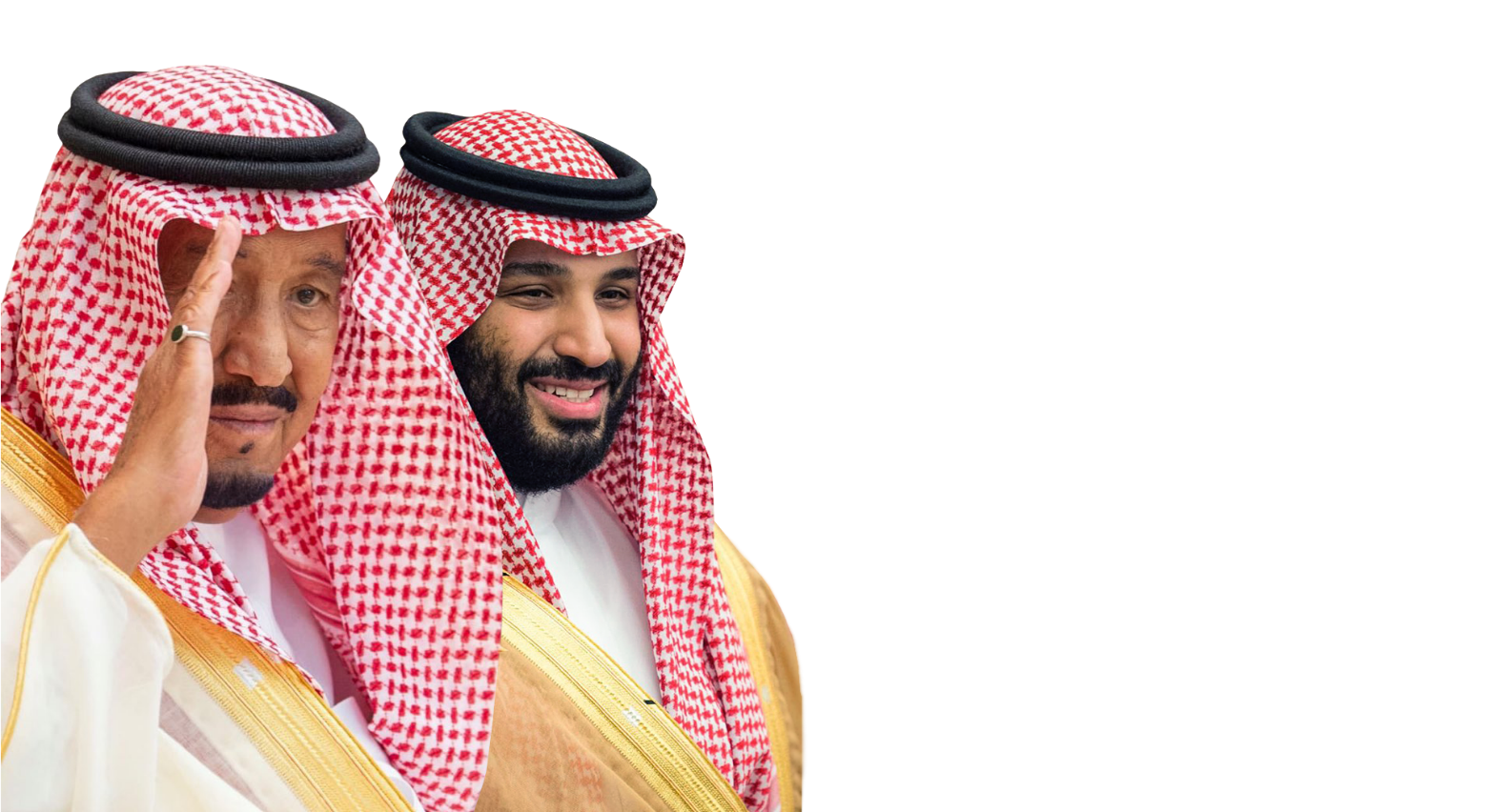 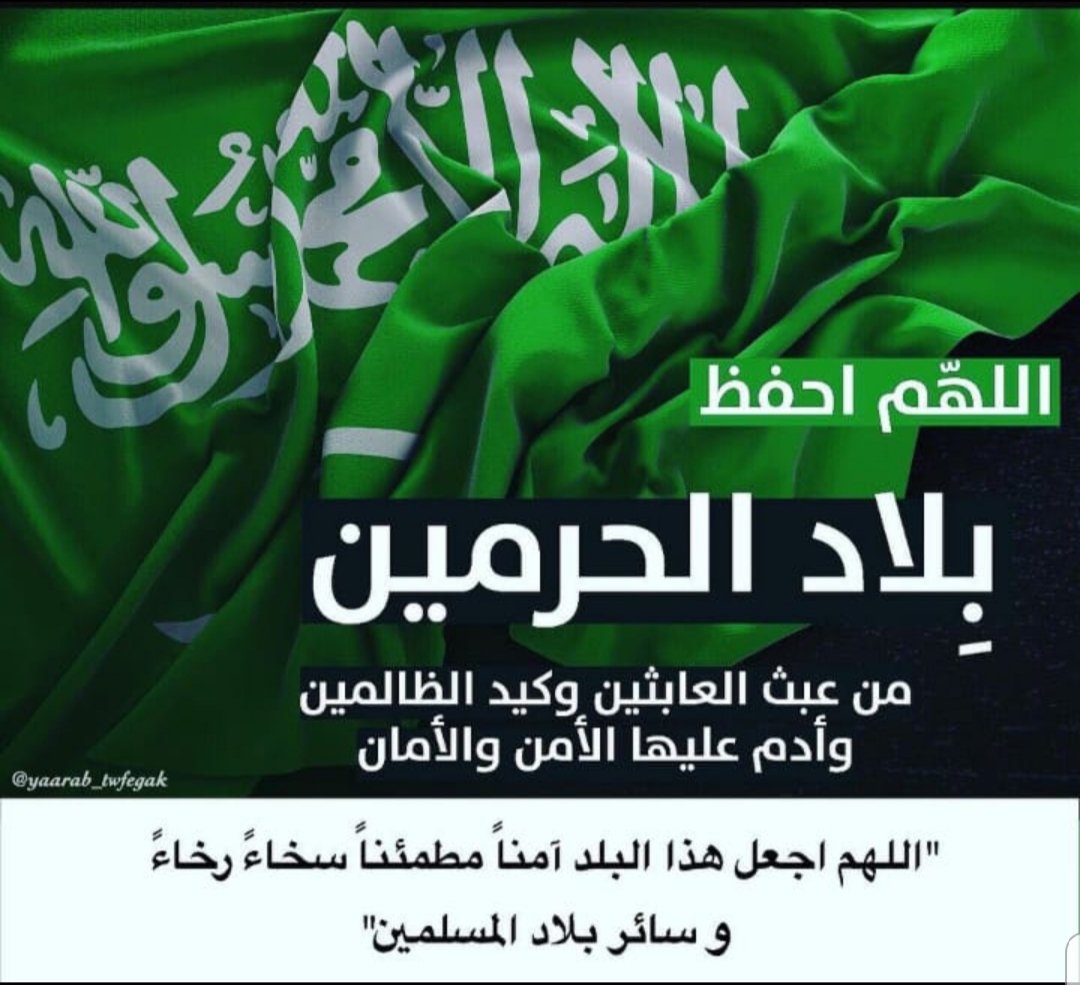 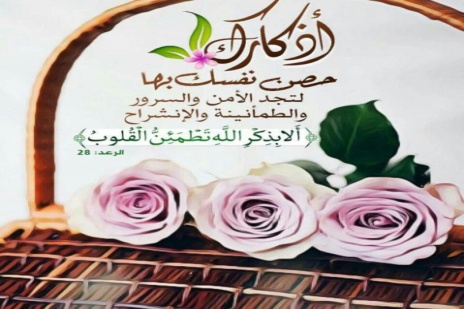 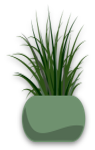 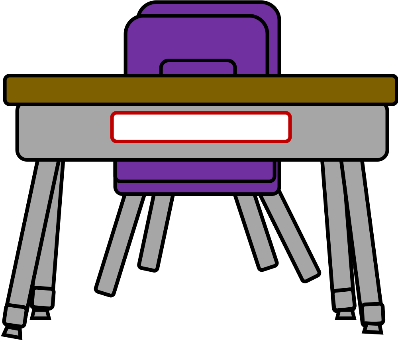 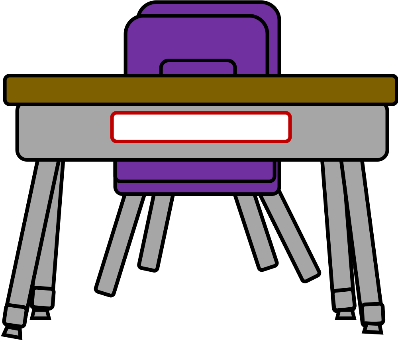 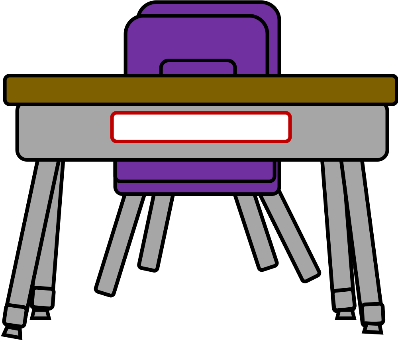 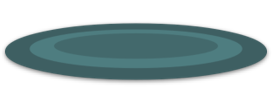 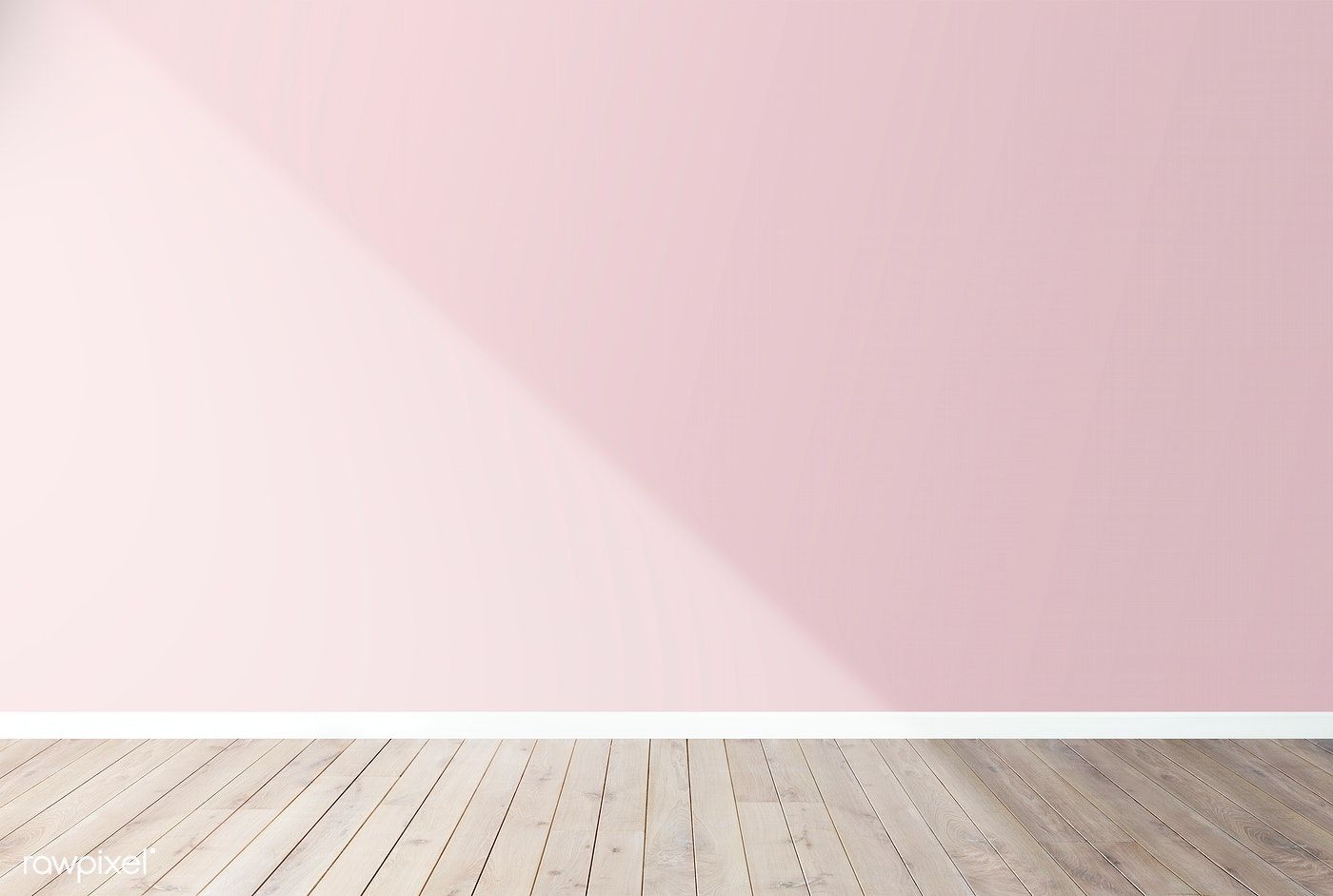 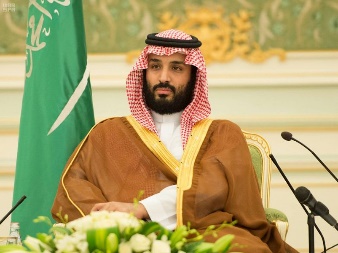 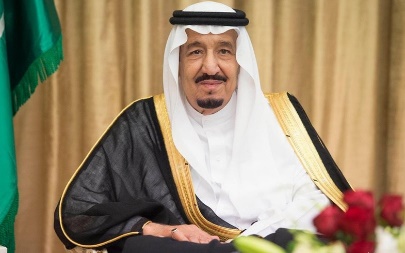 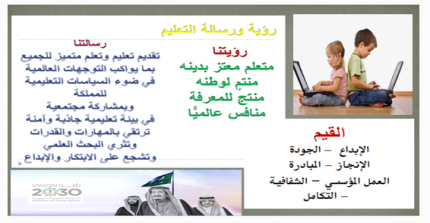 القوانين الصفية الإلكترونية
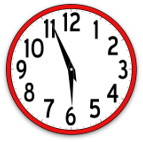 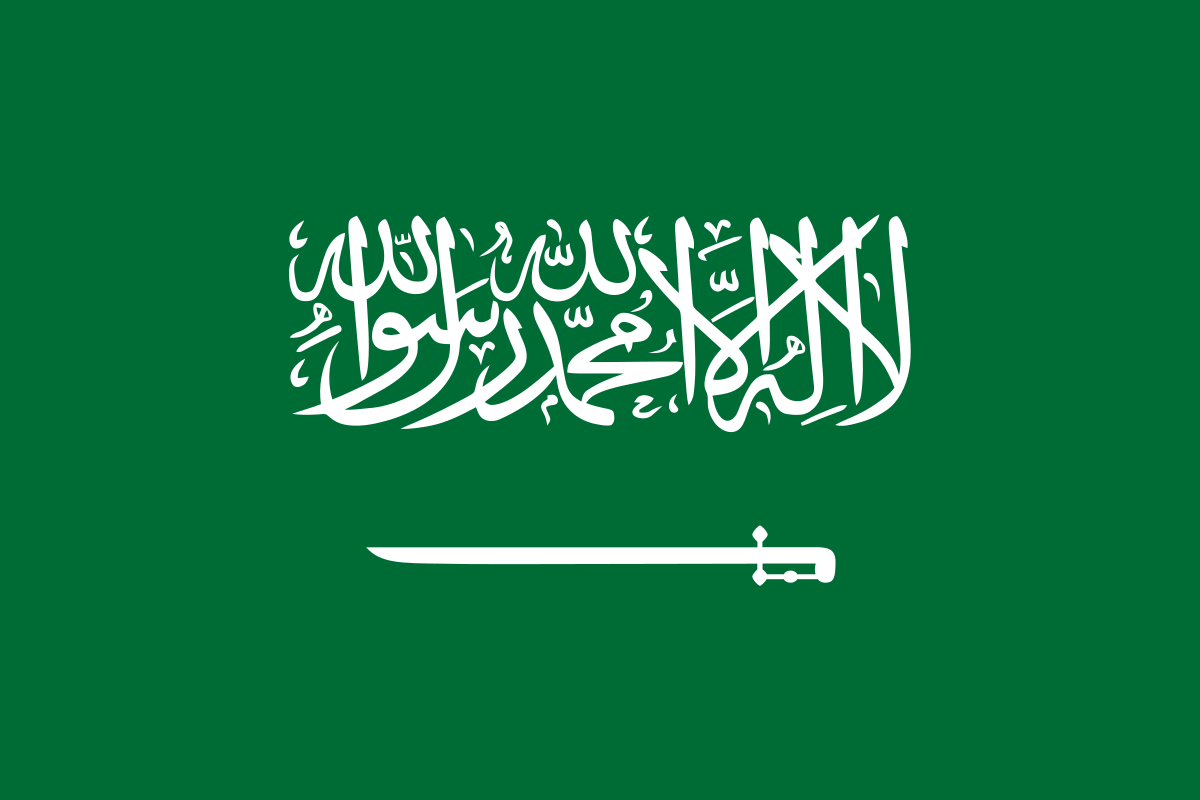 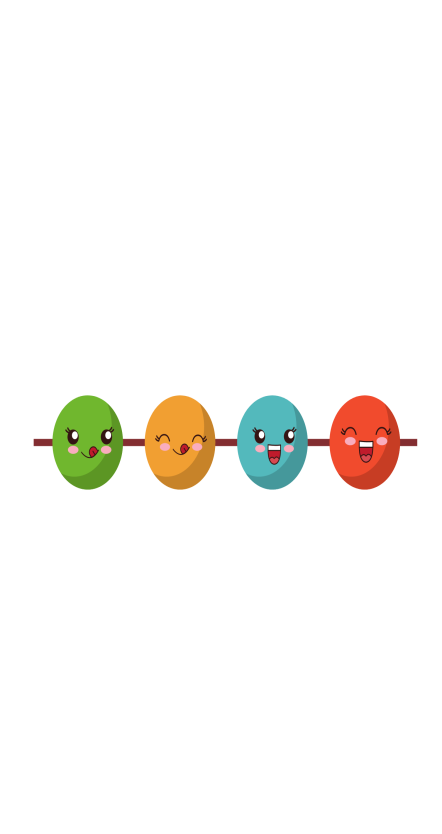 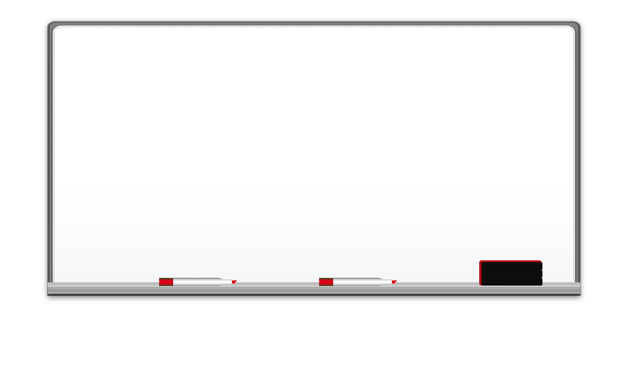 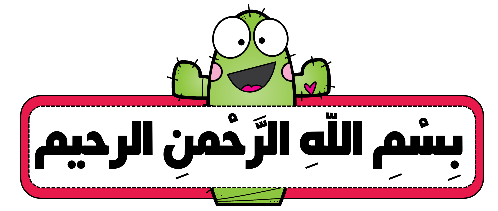 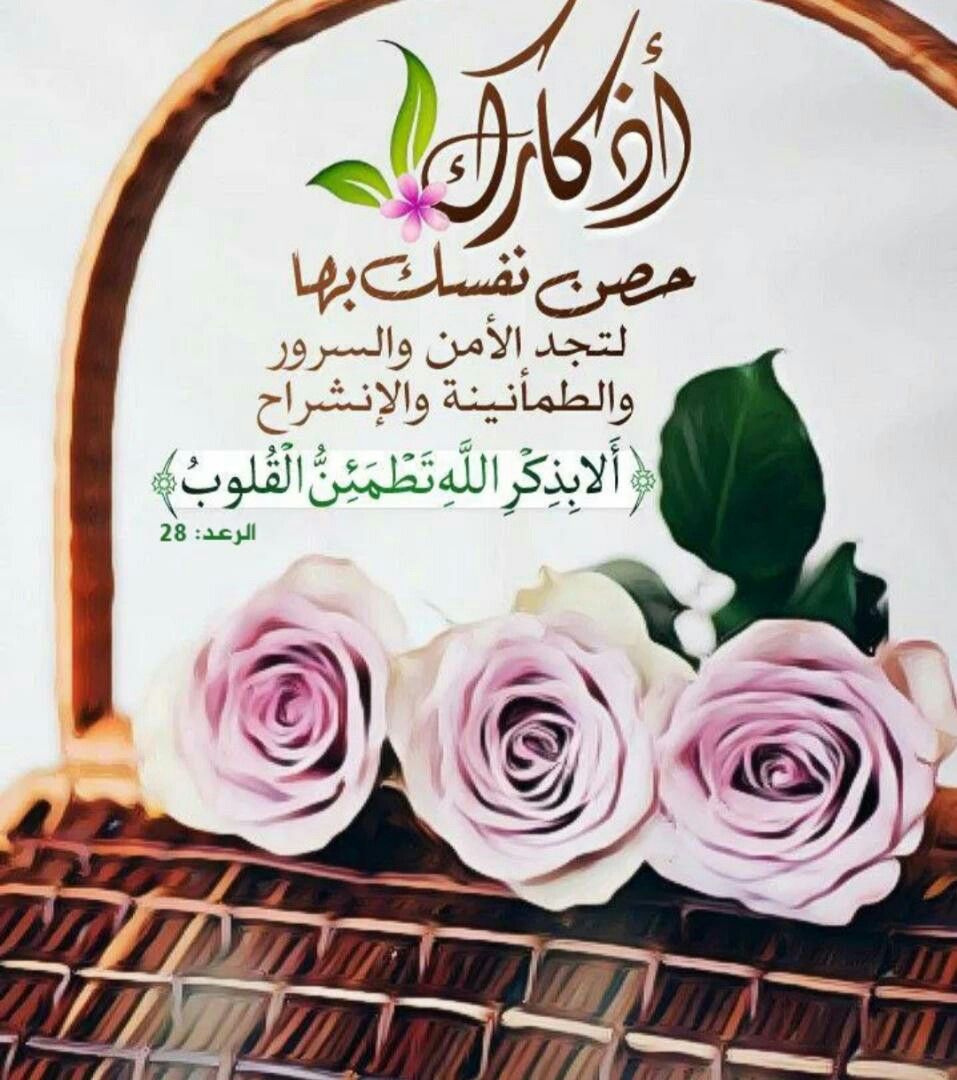 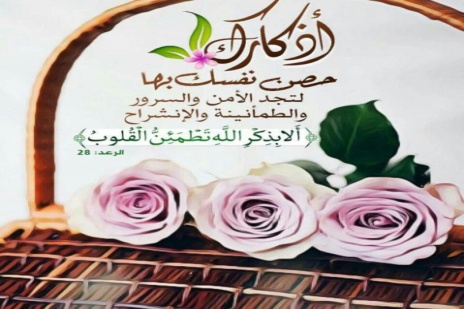 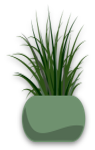 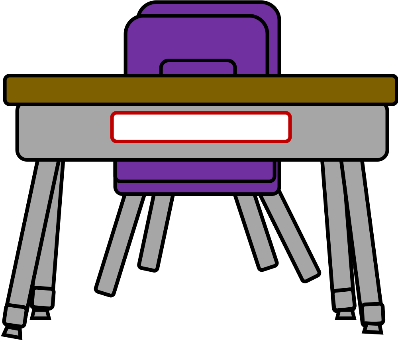 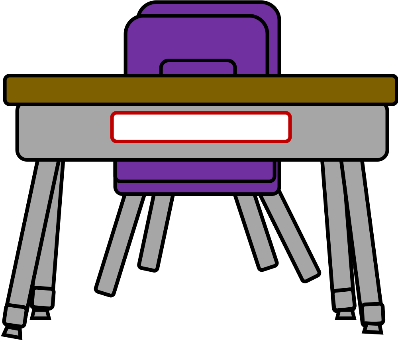 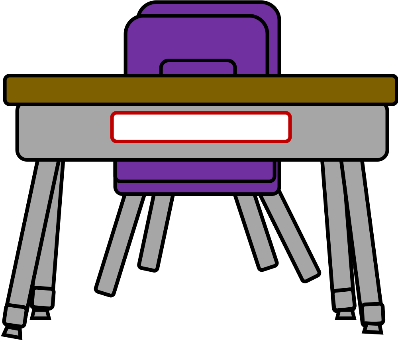 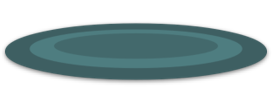 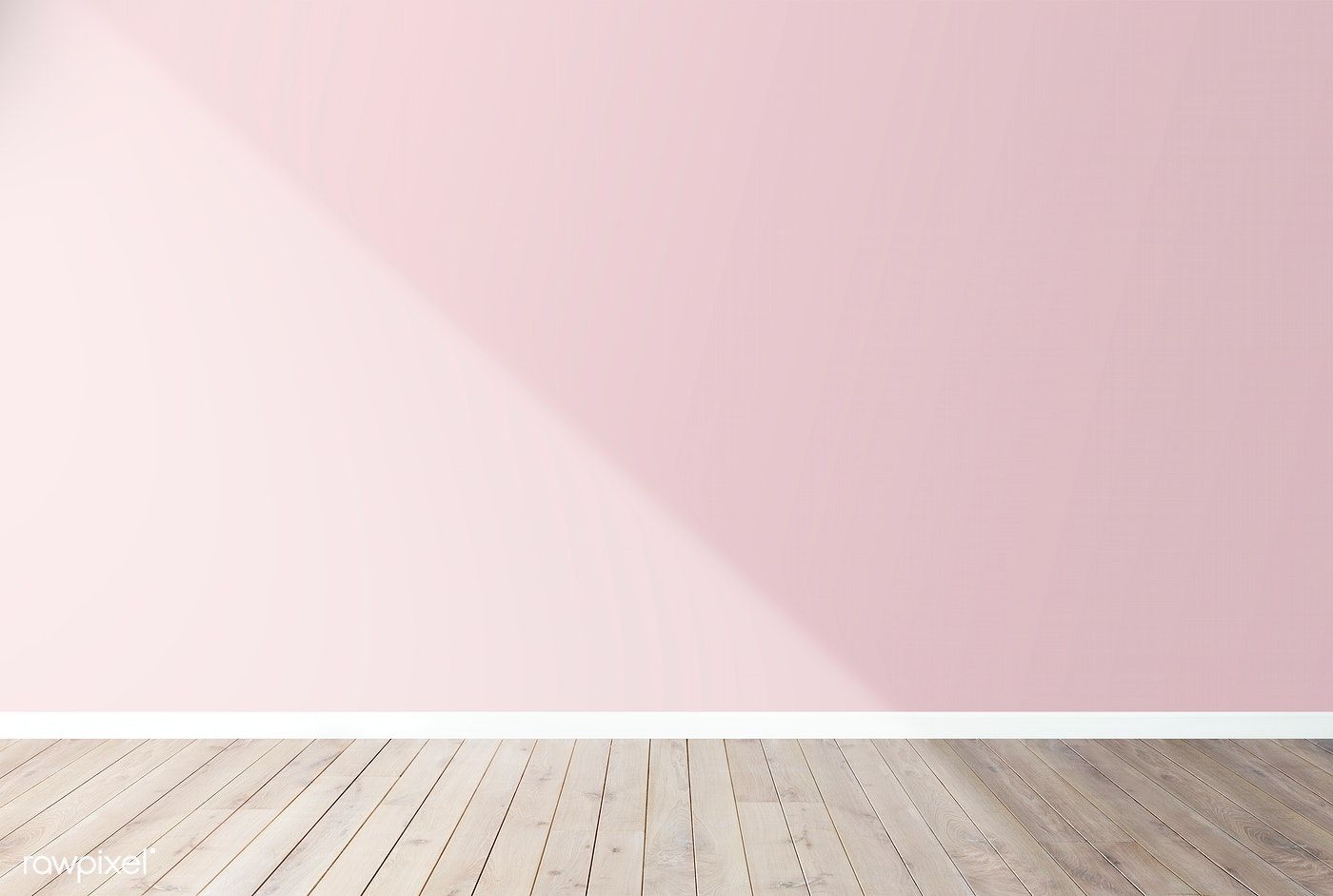 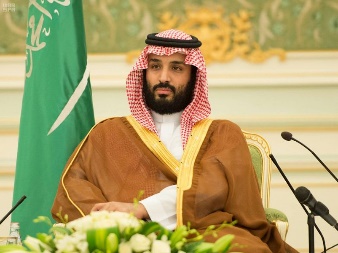 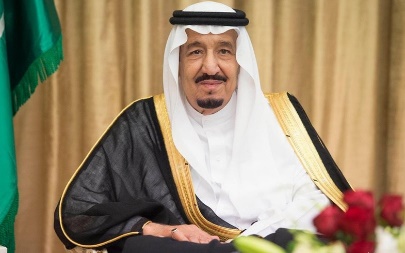 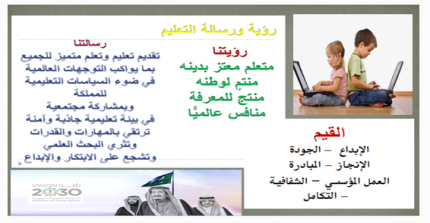 القوانين الصفية الإلكترونية
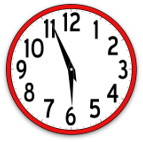 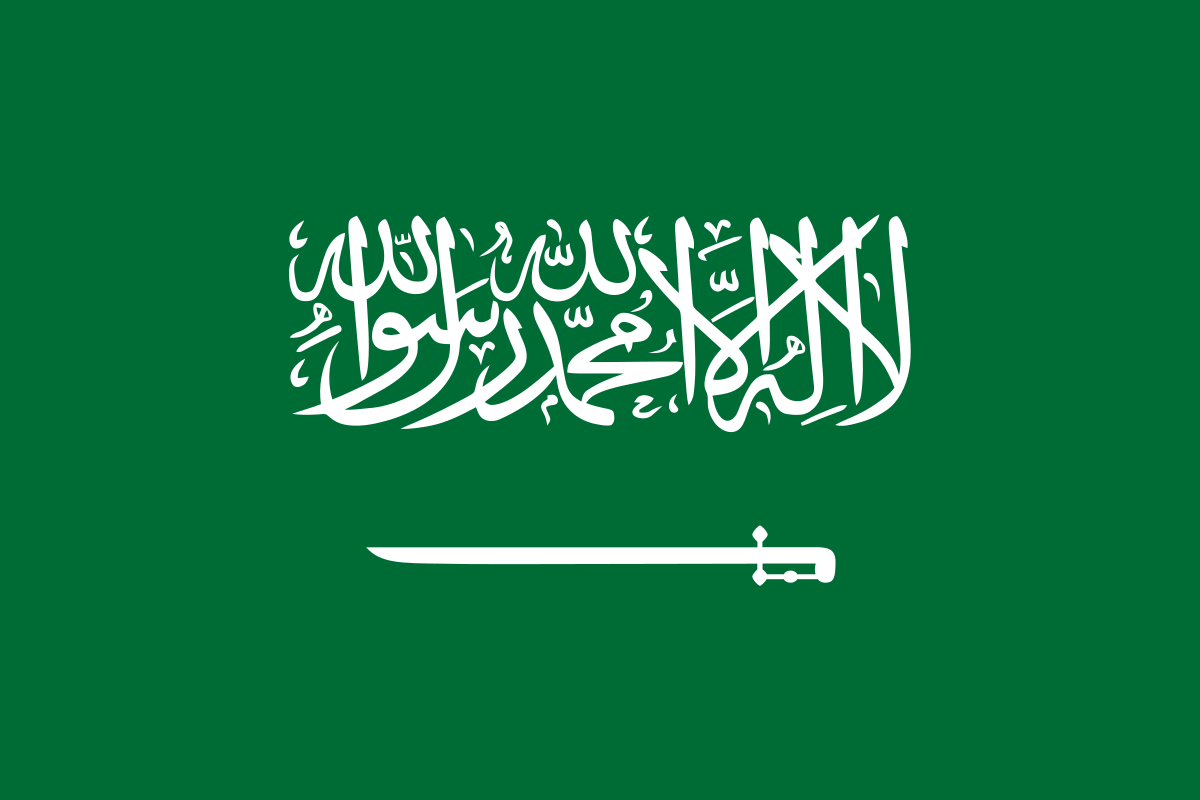 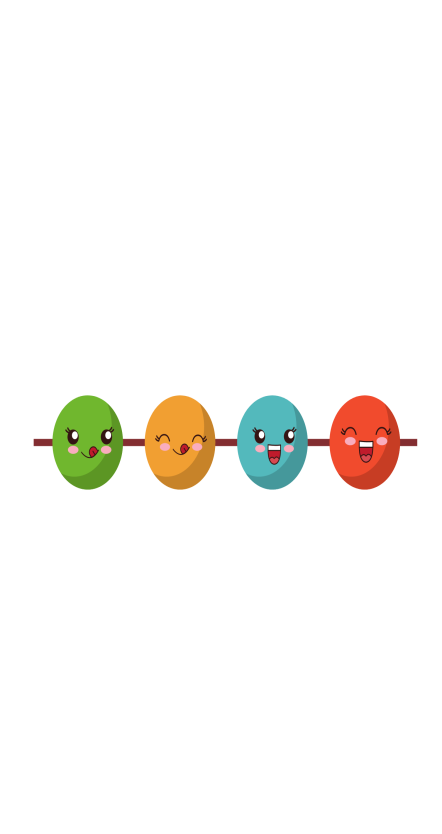 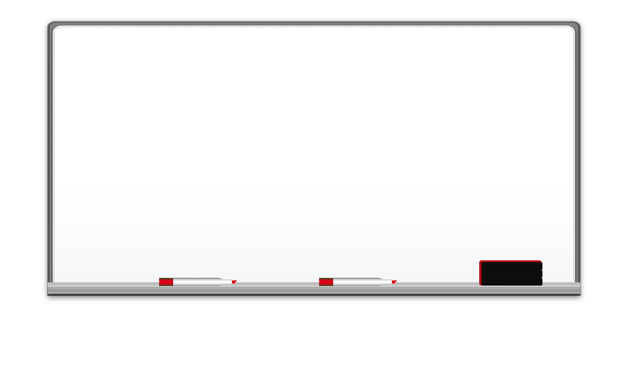 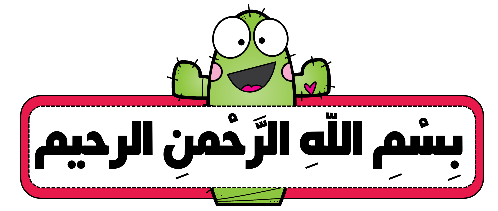 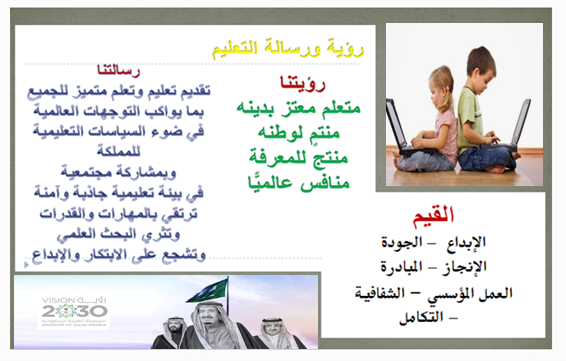 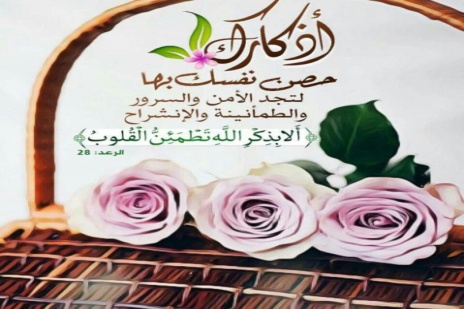 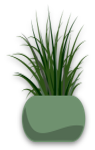 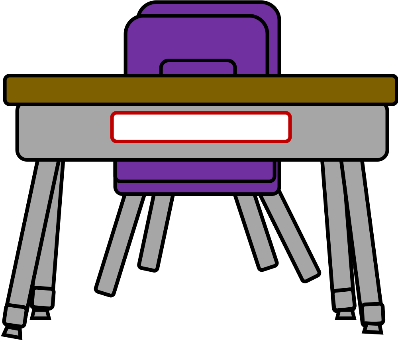 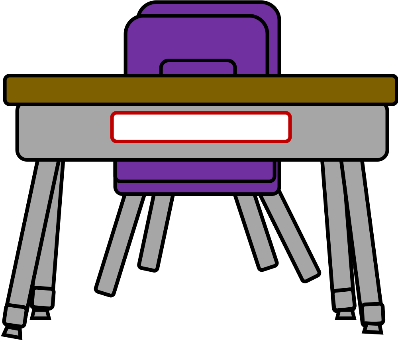 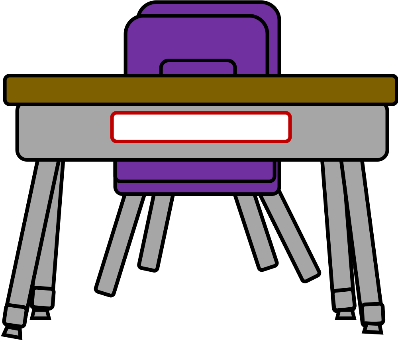 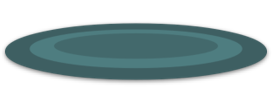 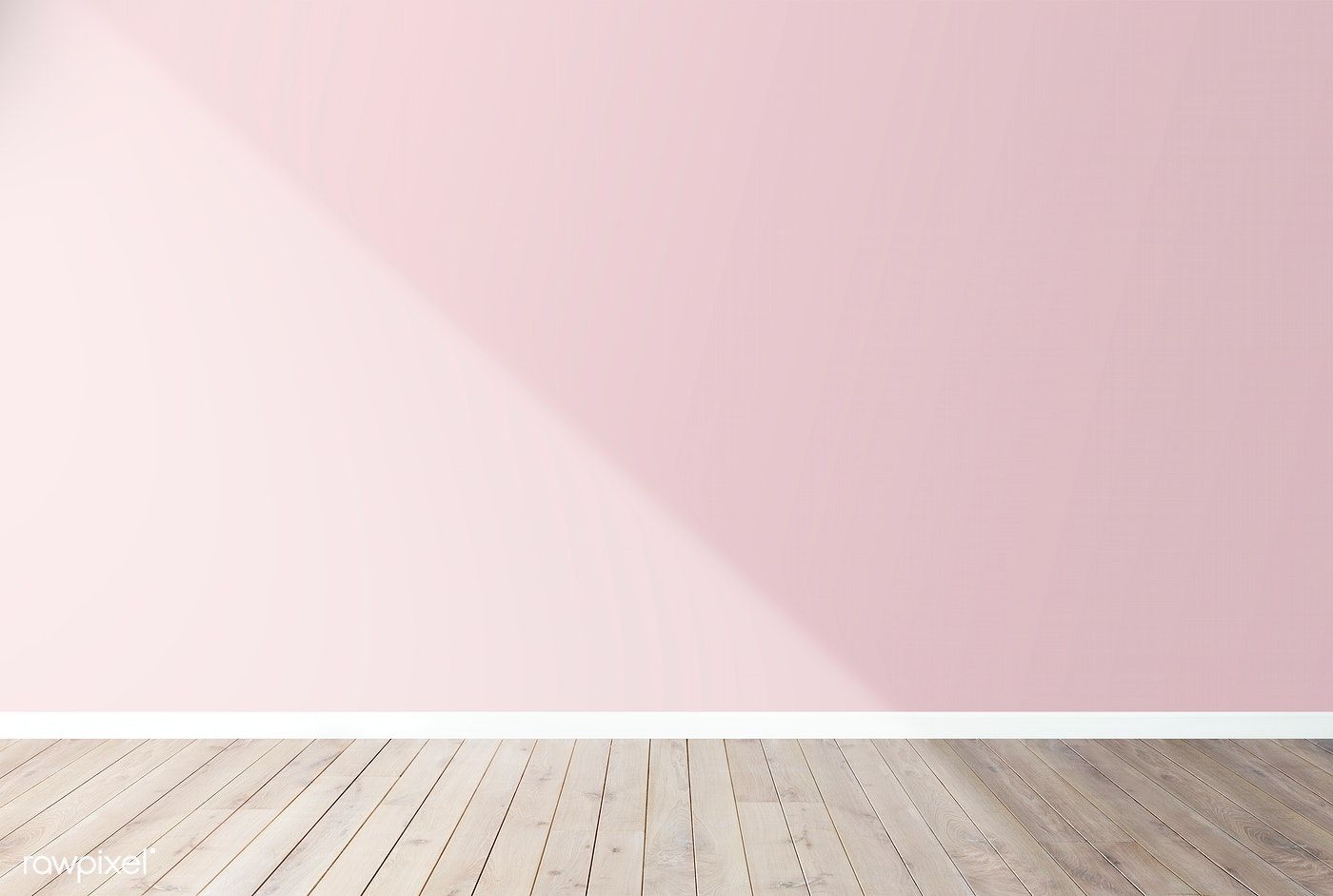 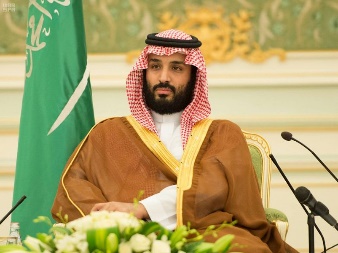 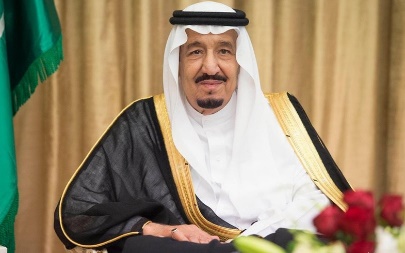 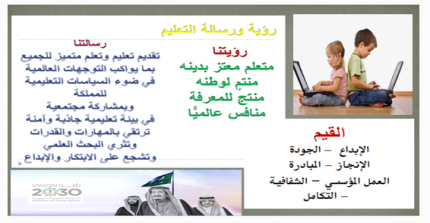 القوانين الصفية الإلكترونية
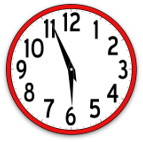 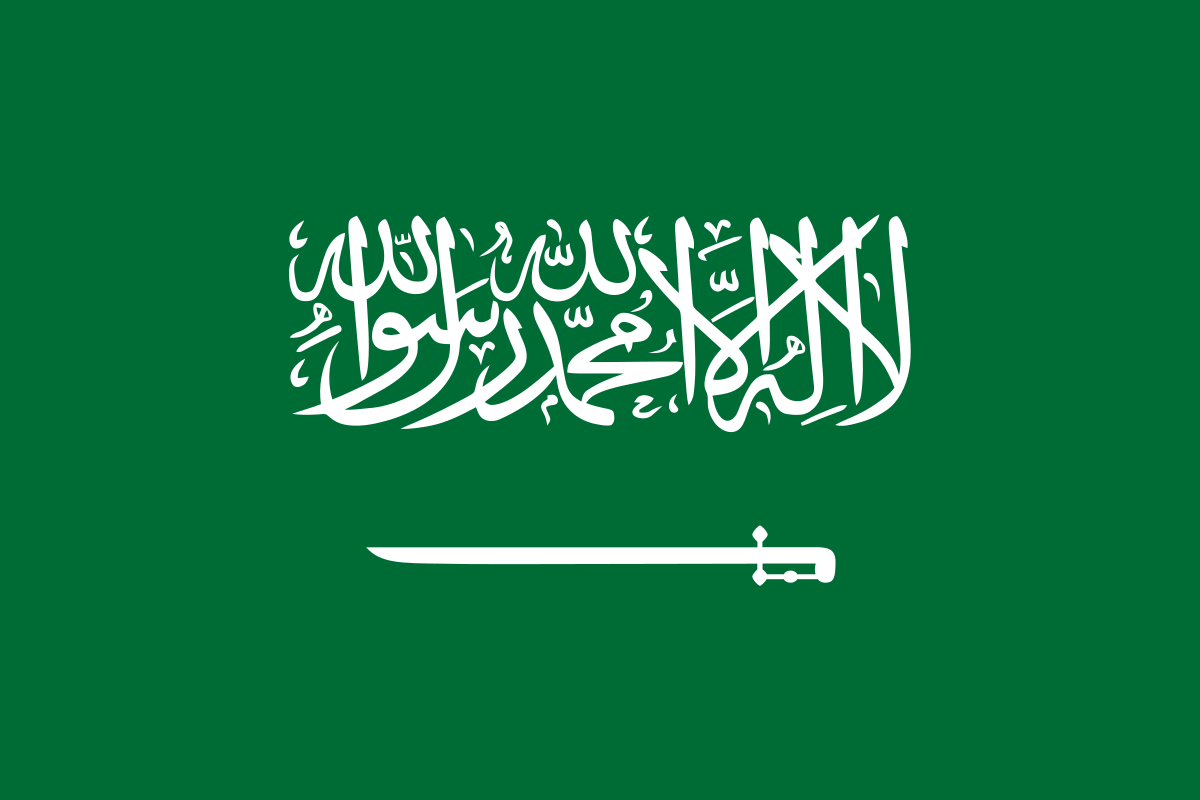 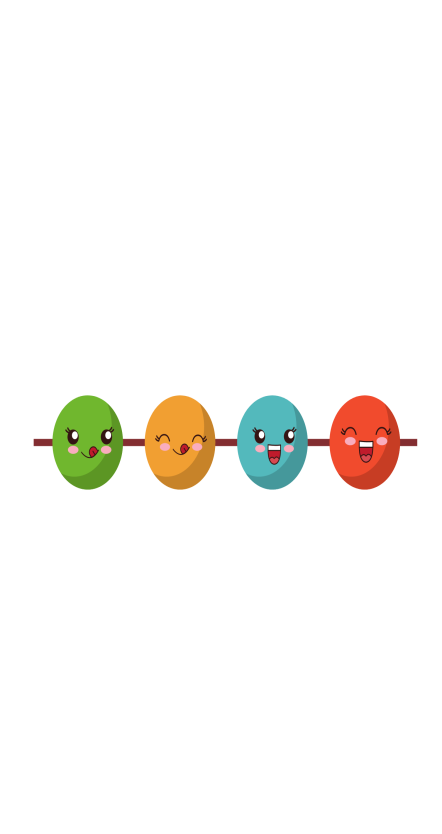 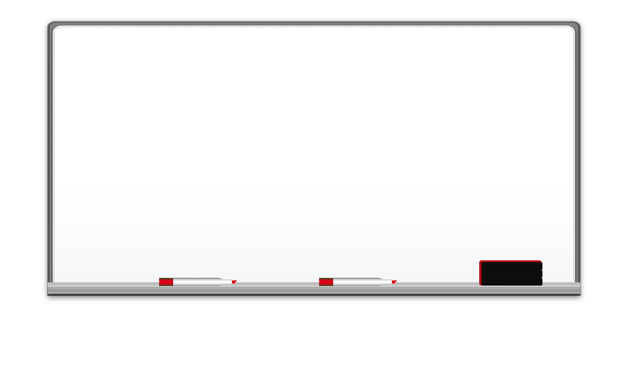 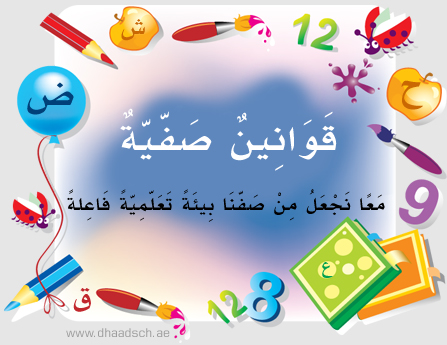 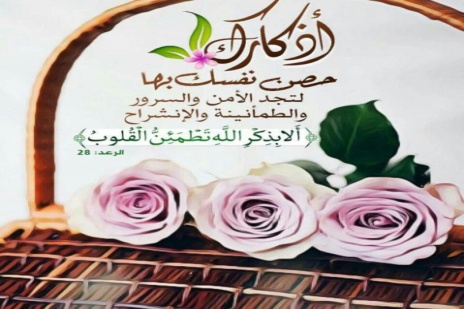 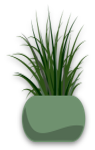 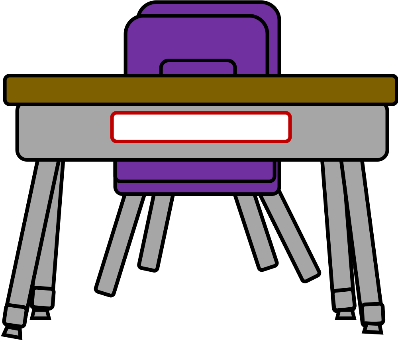 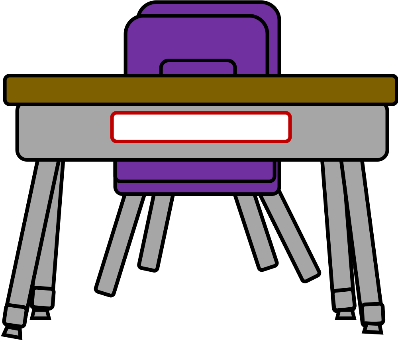 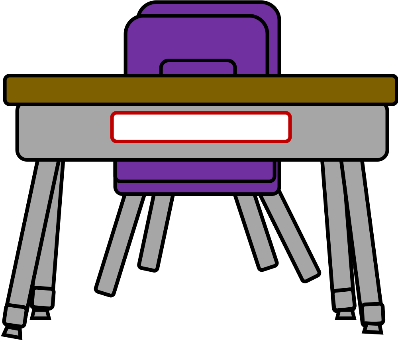 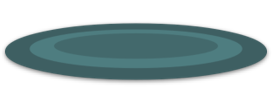 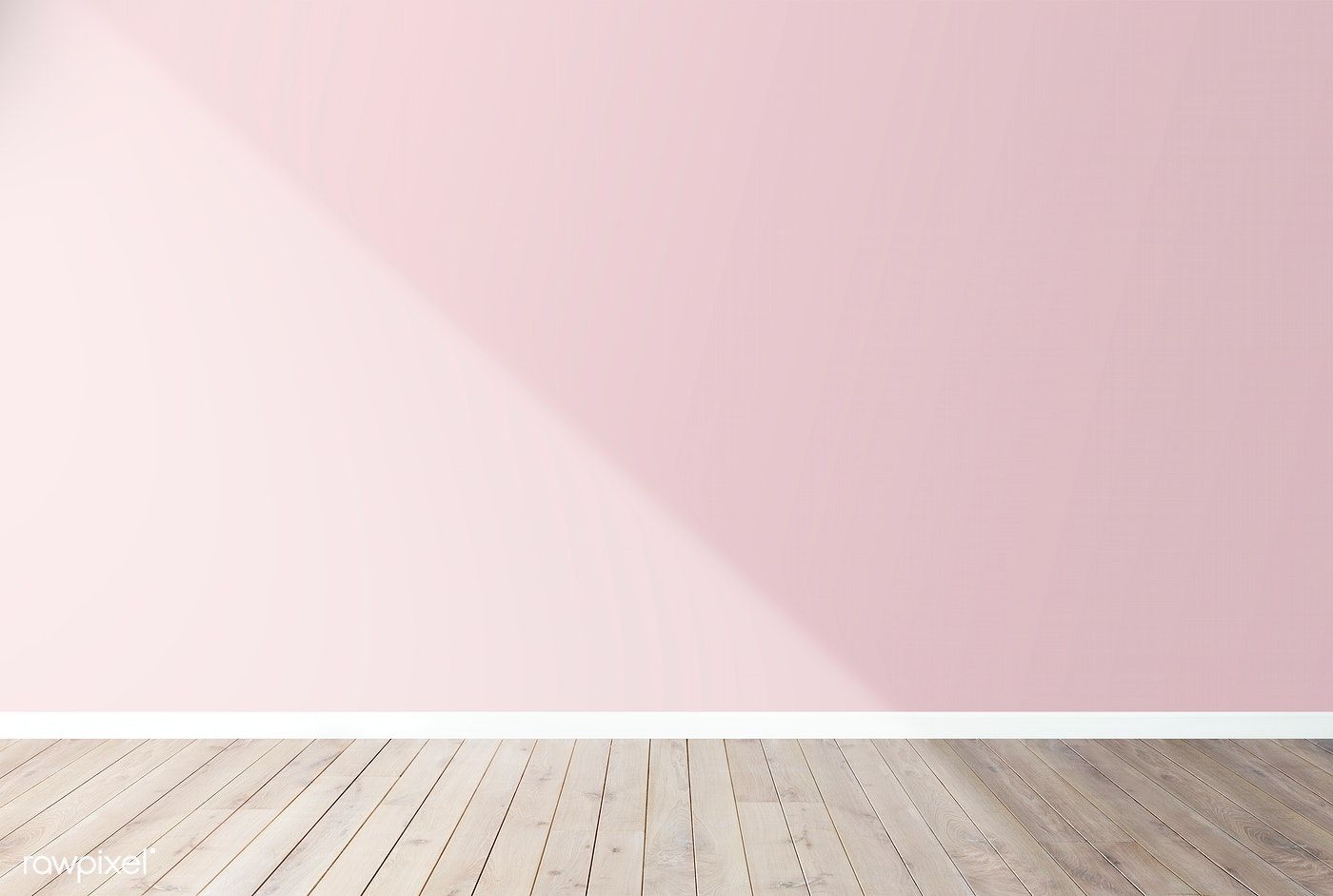 الفصل
6
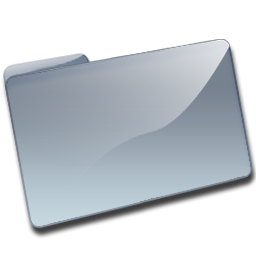 طرح الأعداد المكونة من رقمين
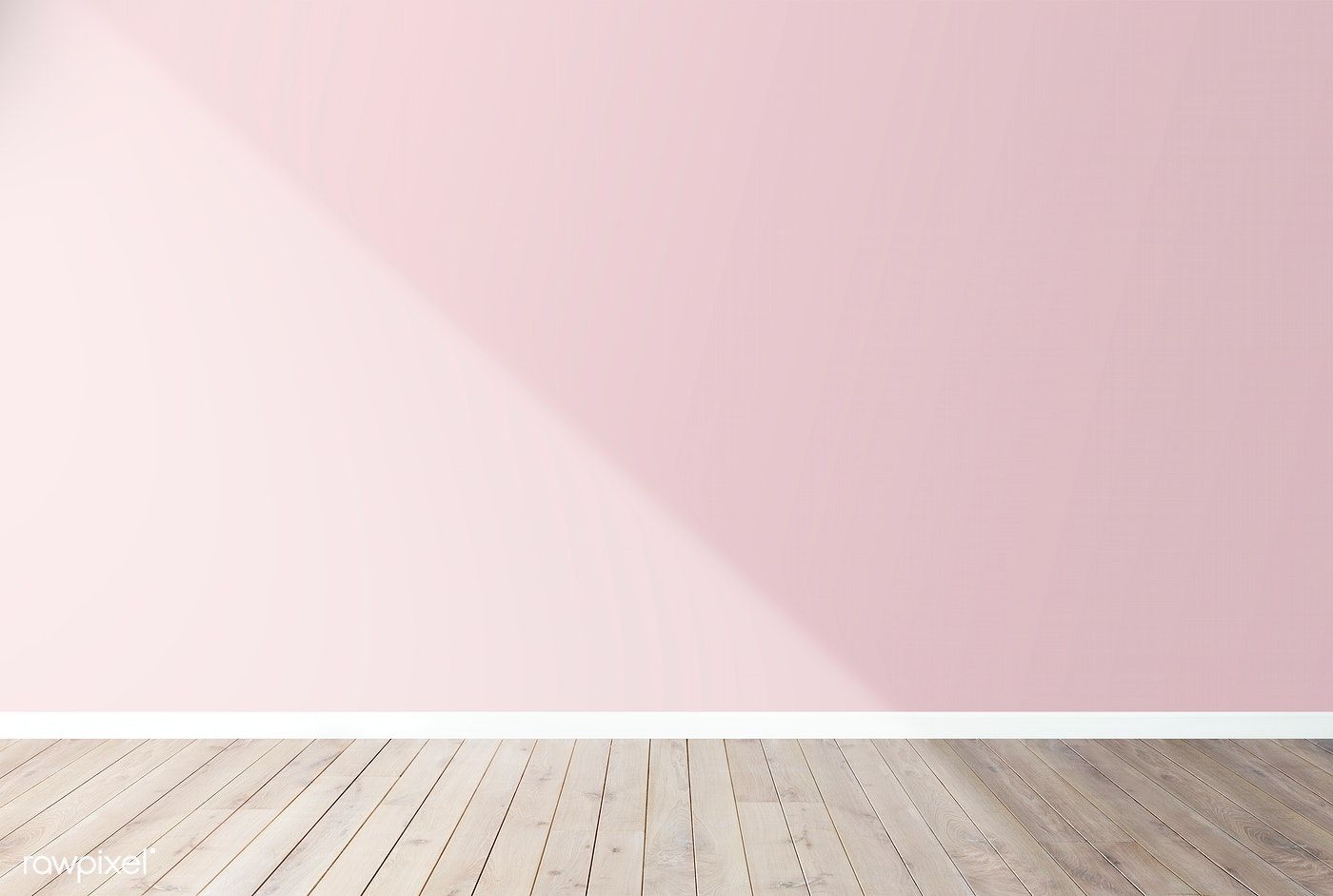 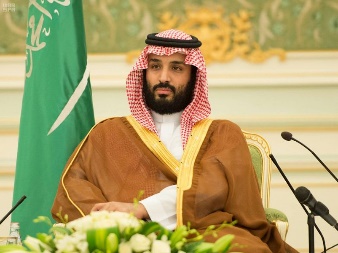 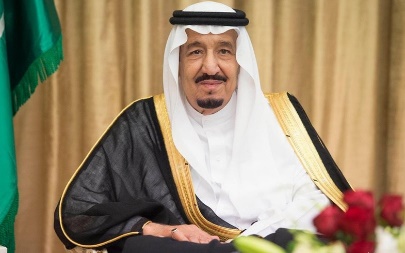 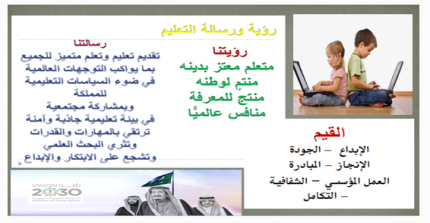 القوانين الصفية الإلكترونية
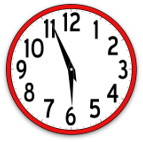 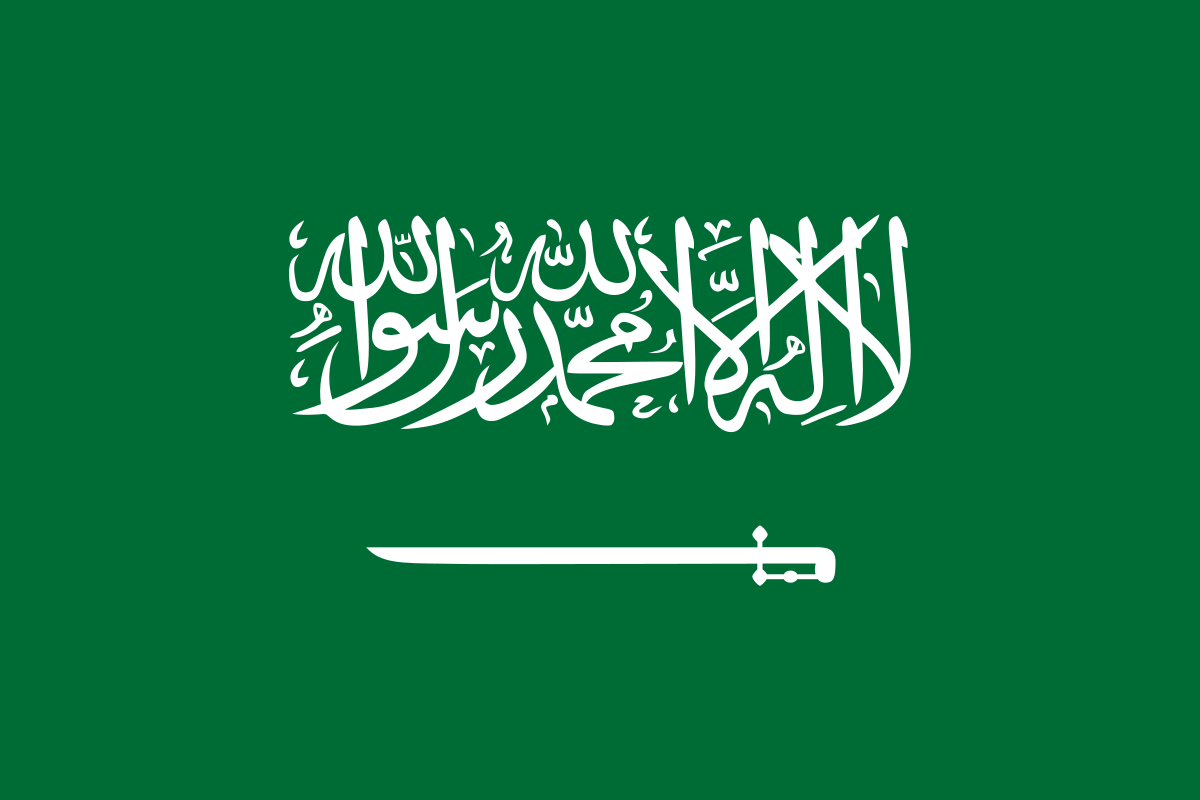 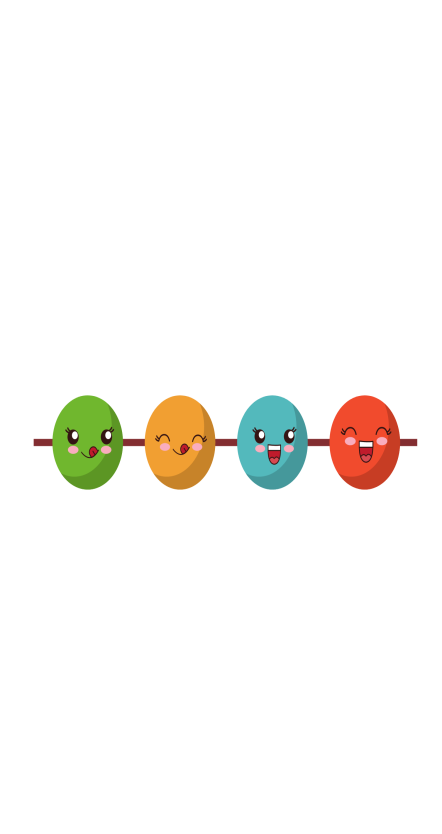 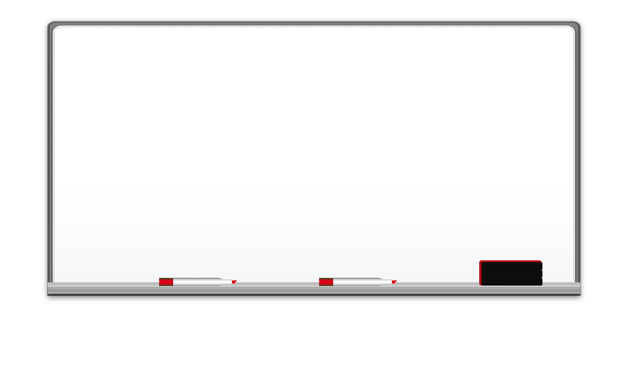 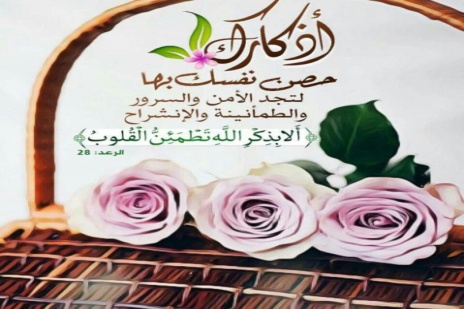 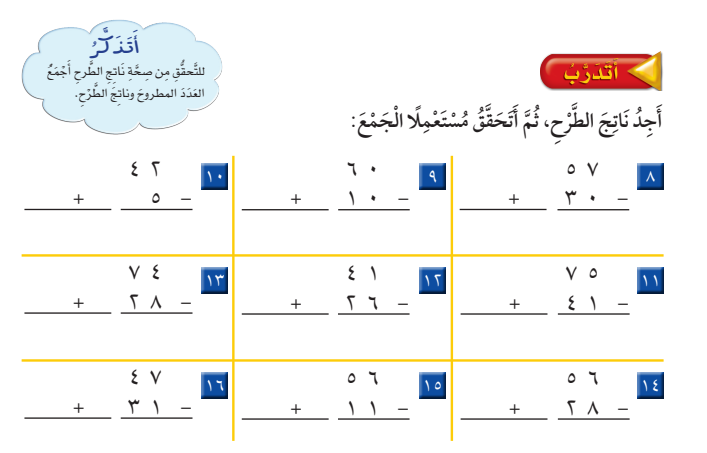 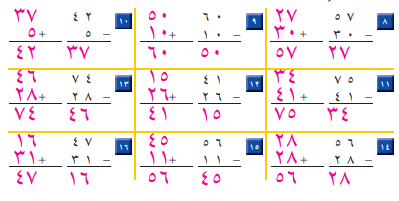 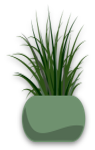 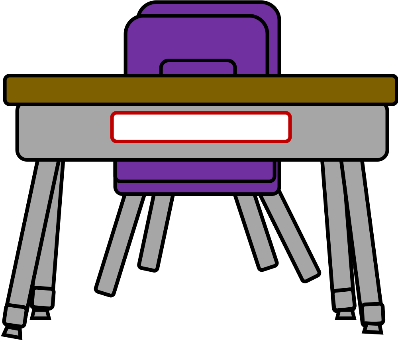 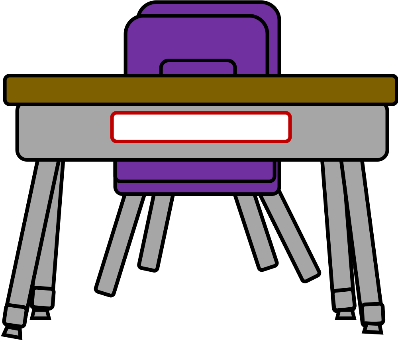 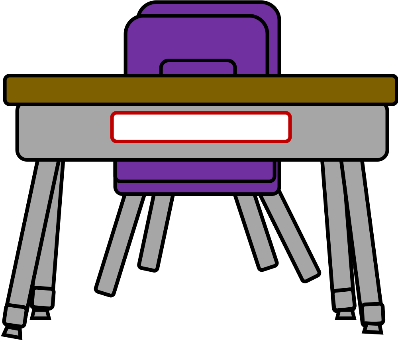 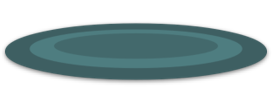 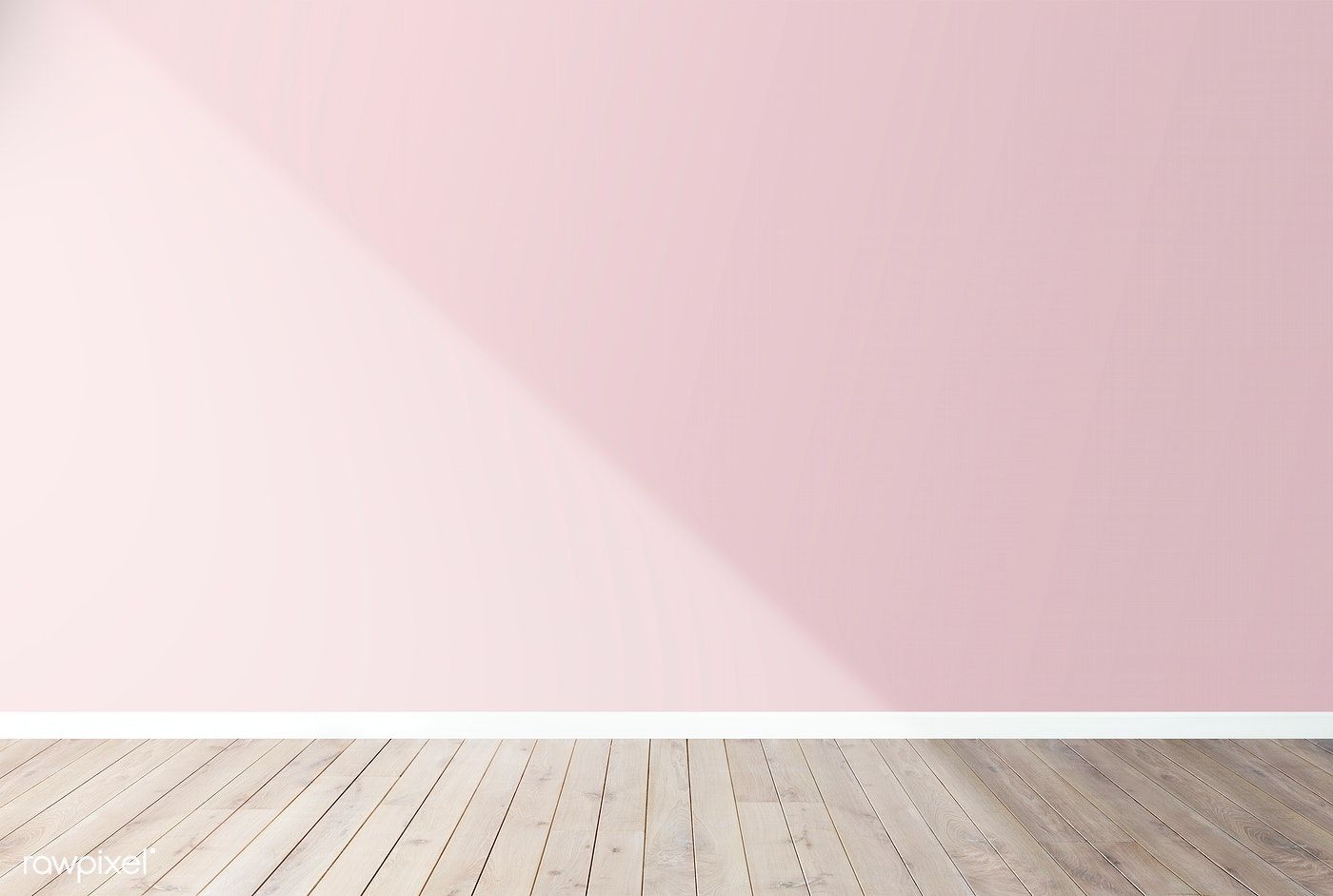 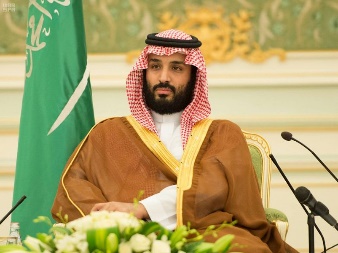 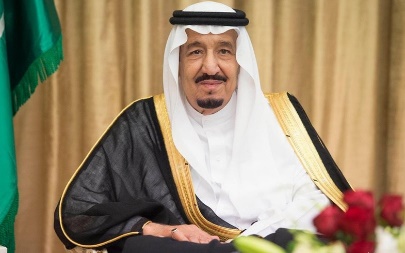 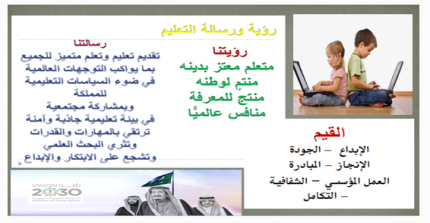 القوانين الصفية الإلكترونية
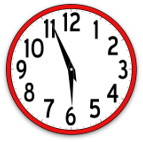 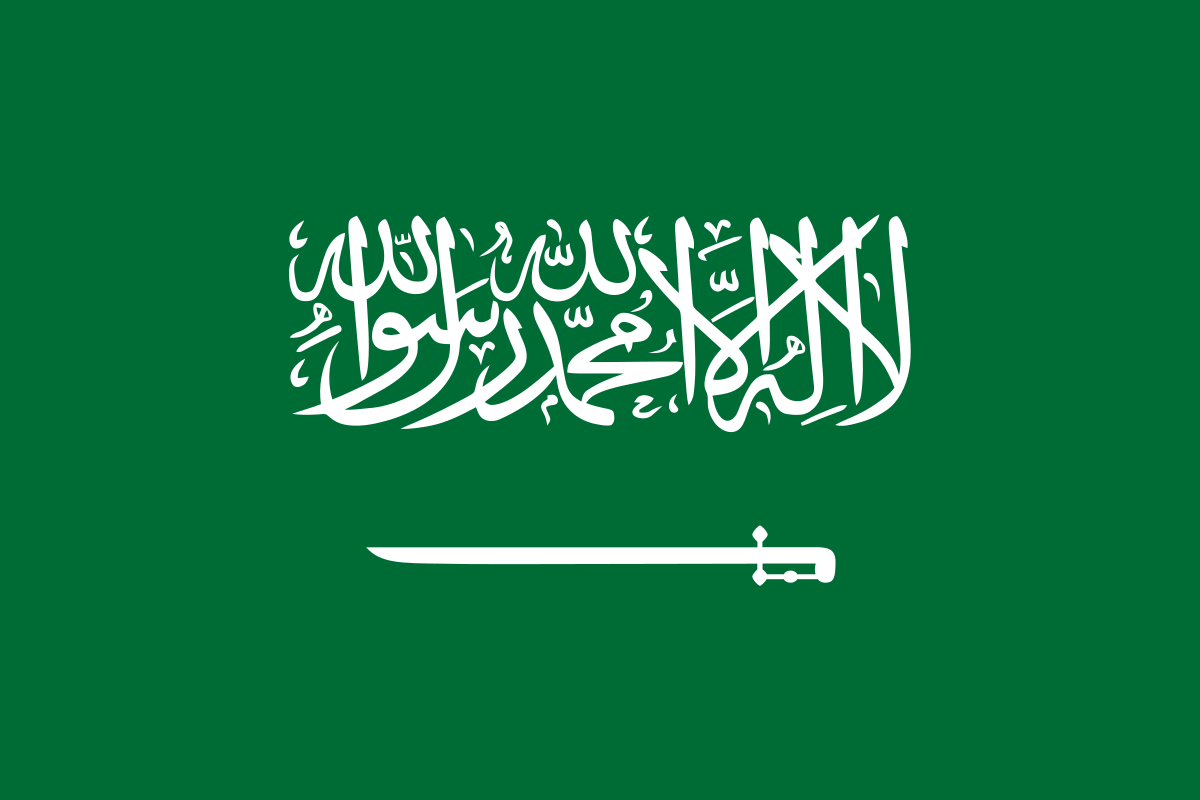 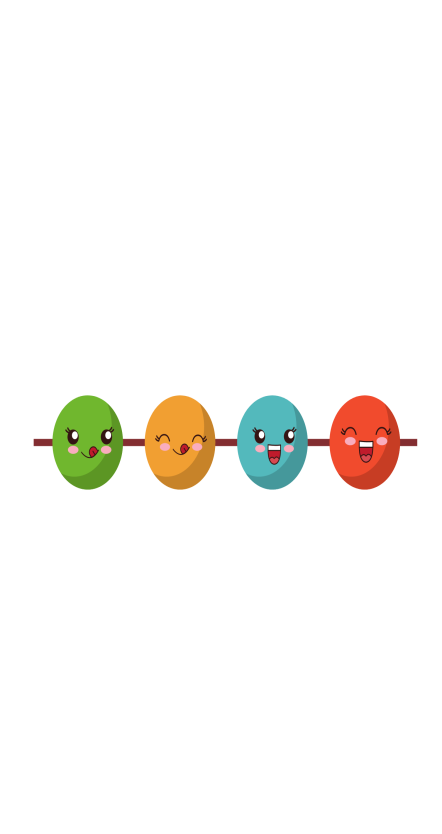 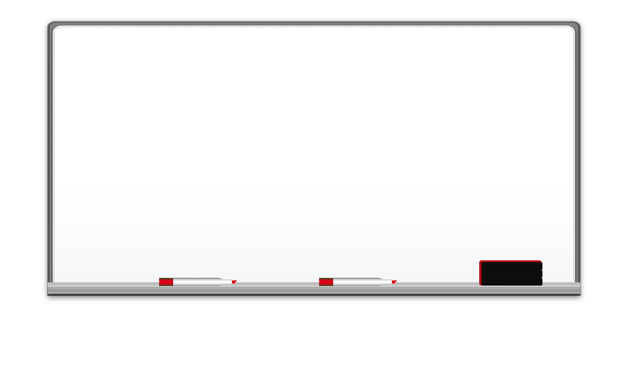 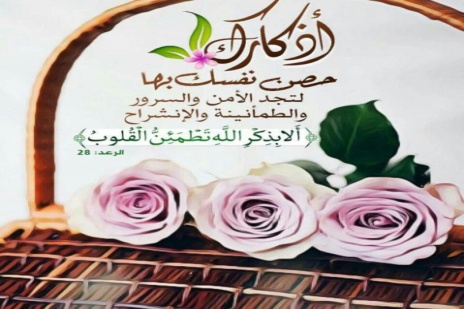 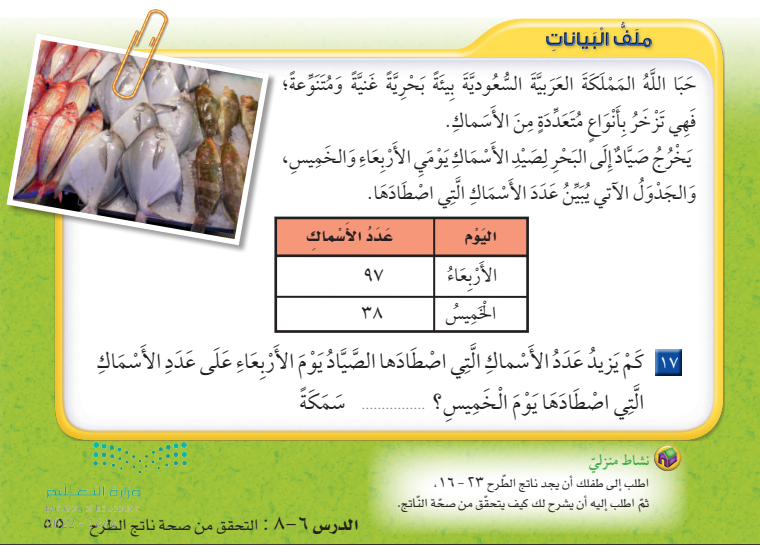 واجب
59
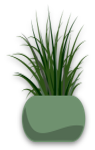 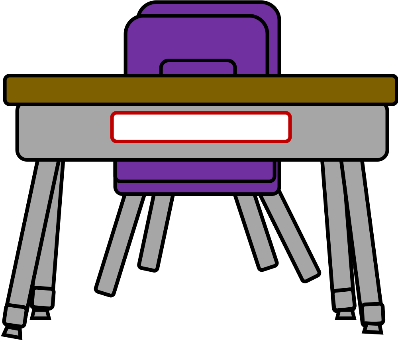 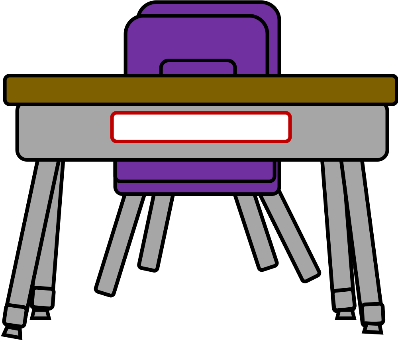 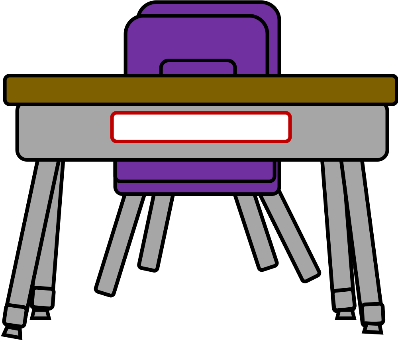 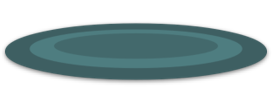 نشاط مراجعة
https://t.me/zaina_almarzooqi
هل نحتاج لإعادة التجميع عند طرح 44 - 6
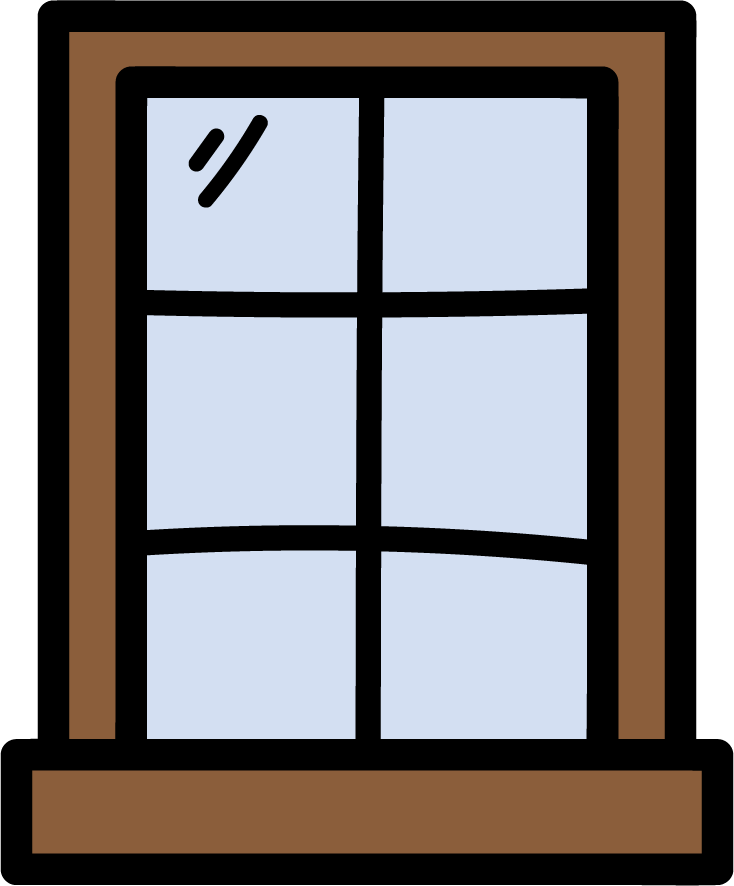 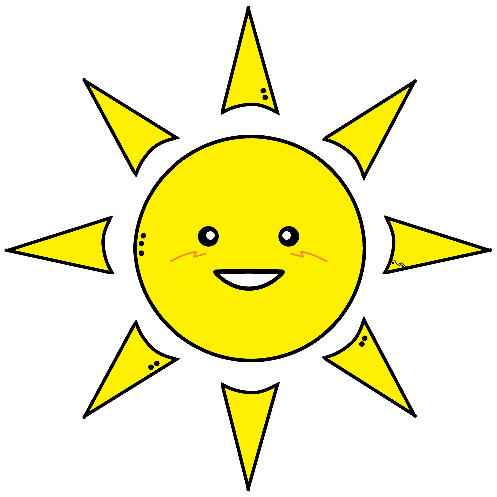 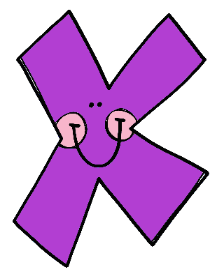 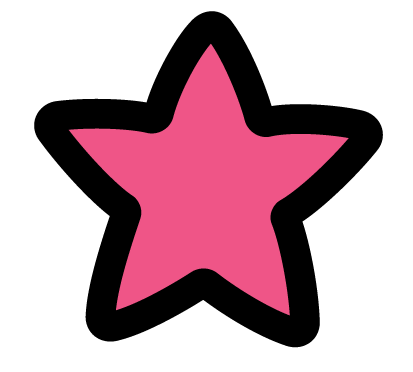 نعم نحتاج
لا نحتاج
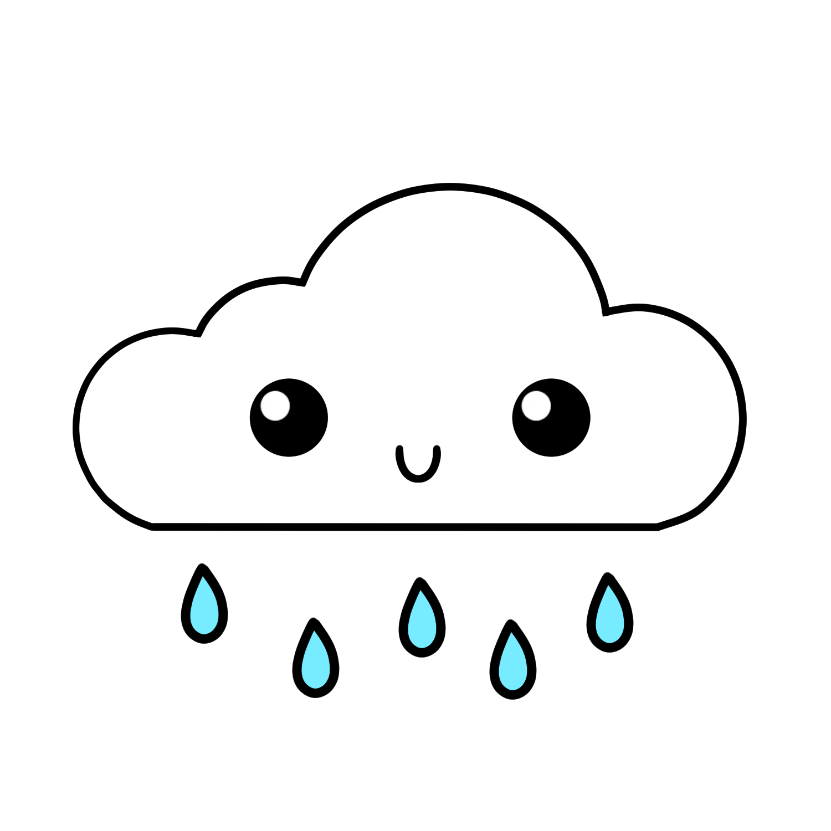 عند طرح عدد
 مكون من رقمين مع عدد مكون من رقم 
واحد فإننا نطرح من
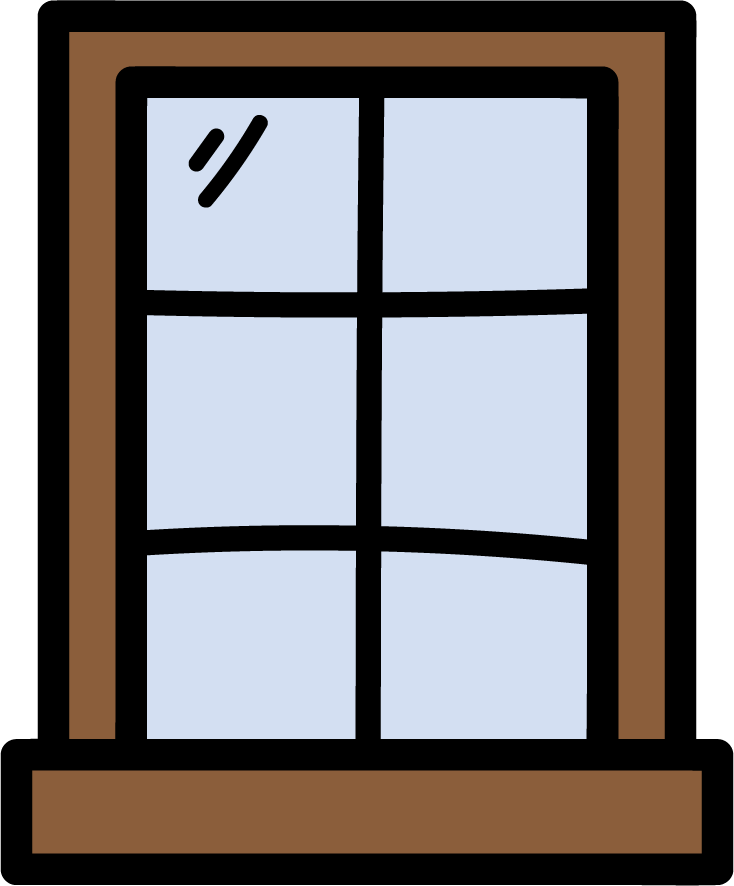 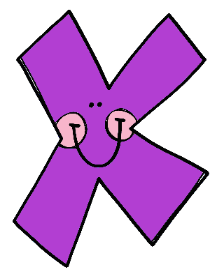 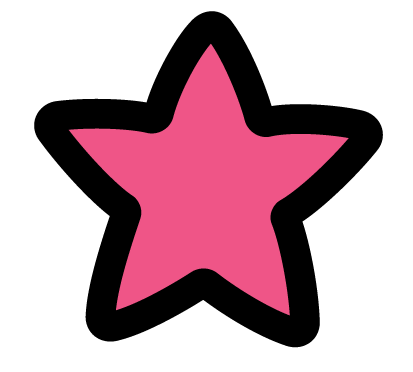 من الآحاد والعشرات
منزلة الأحاد فقط
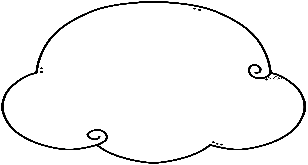 إذا أردنا أن نتحقق
 من صحة ناتج الطرح نستعمل الجمع
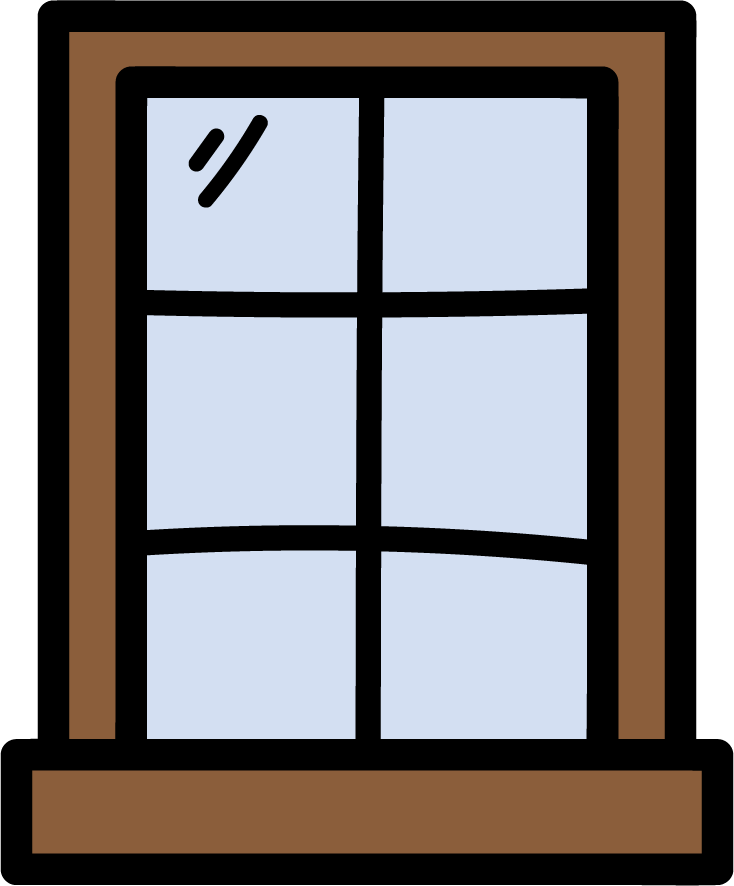 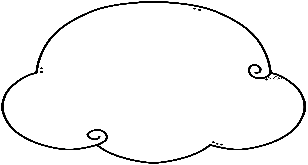 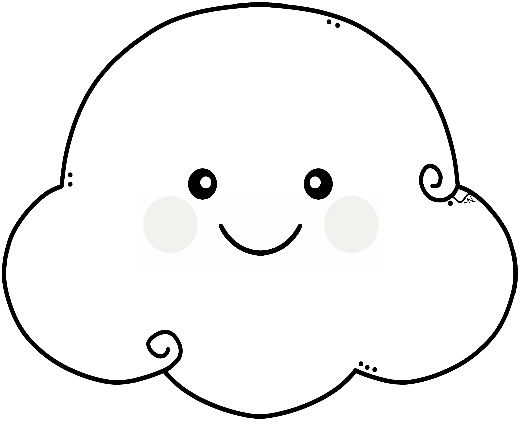 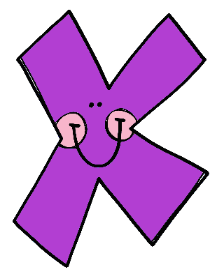 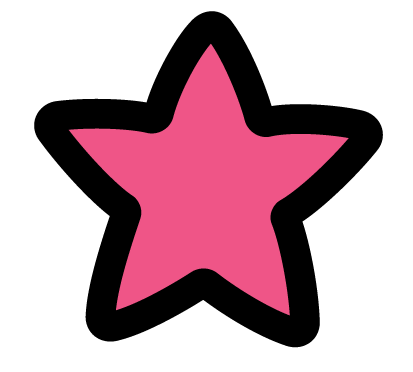 خطأ
صح
تقدير العدد 65 
وتقريبه لأقرب عشرة هو 70
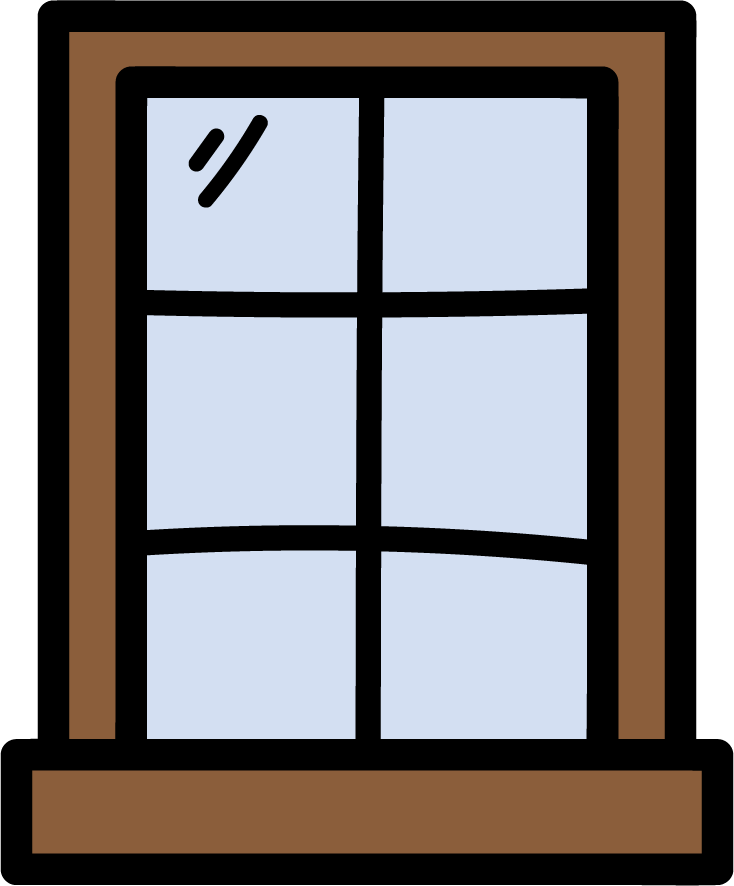 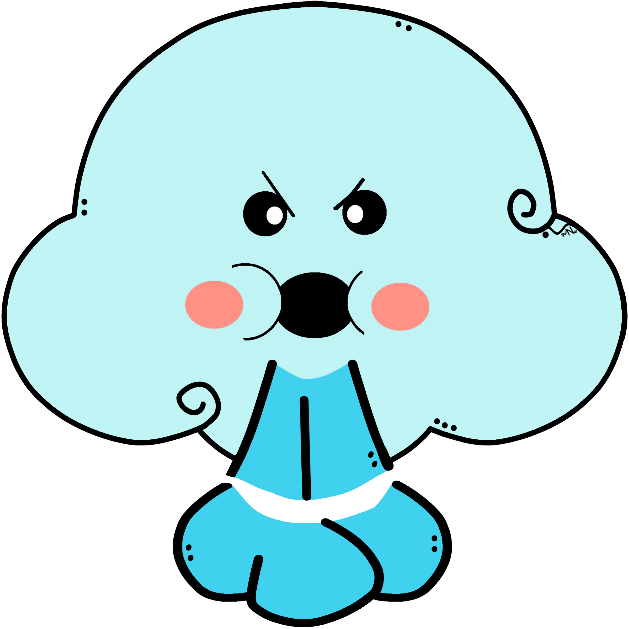 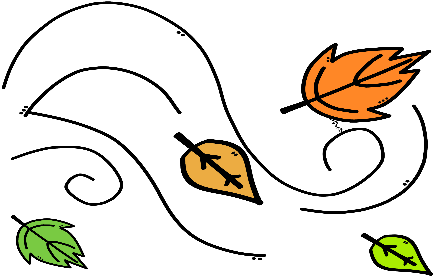 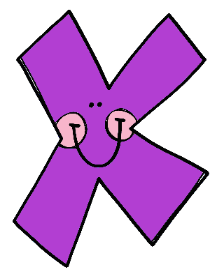 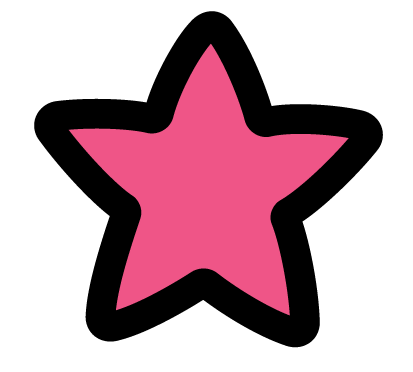 صح
خطأ
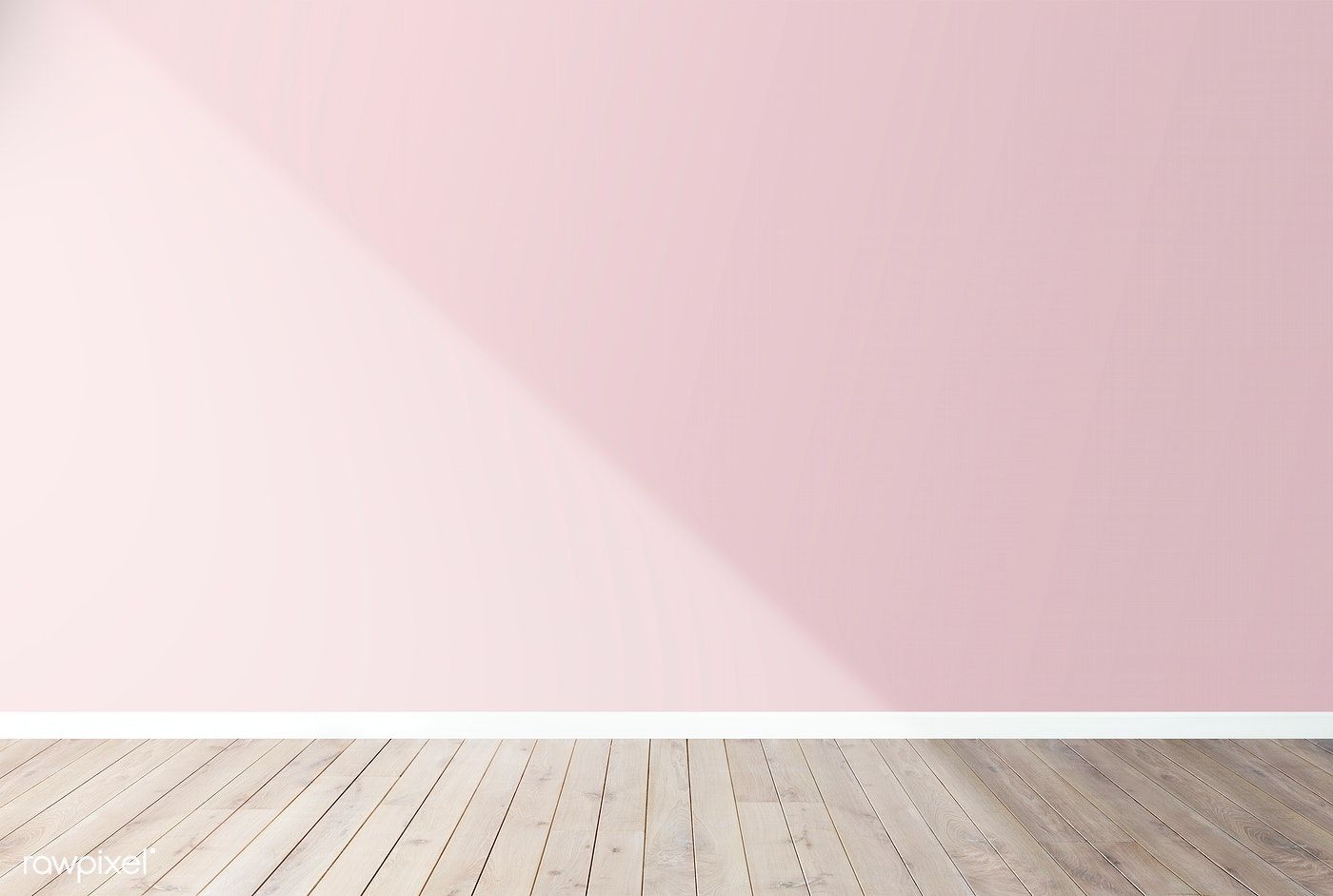 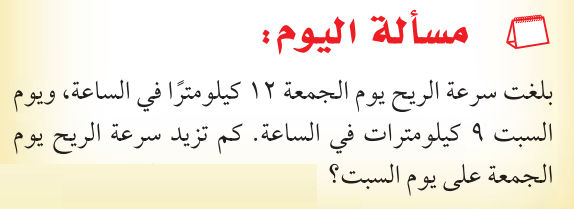 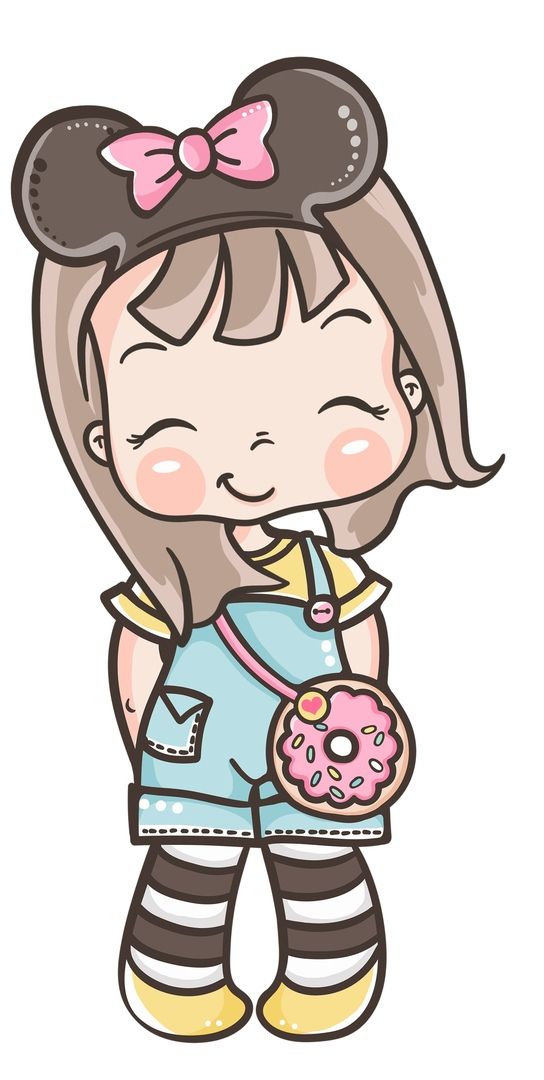 ما أقرب عشرة للعدد 12 ؟
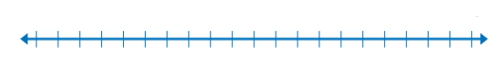 إذًا تقدير العدد 12 لأقرب عشرة هو 10
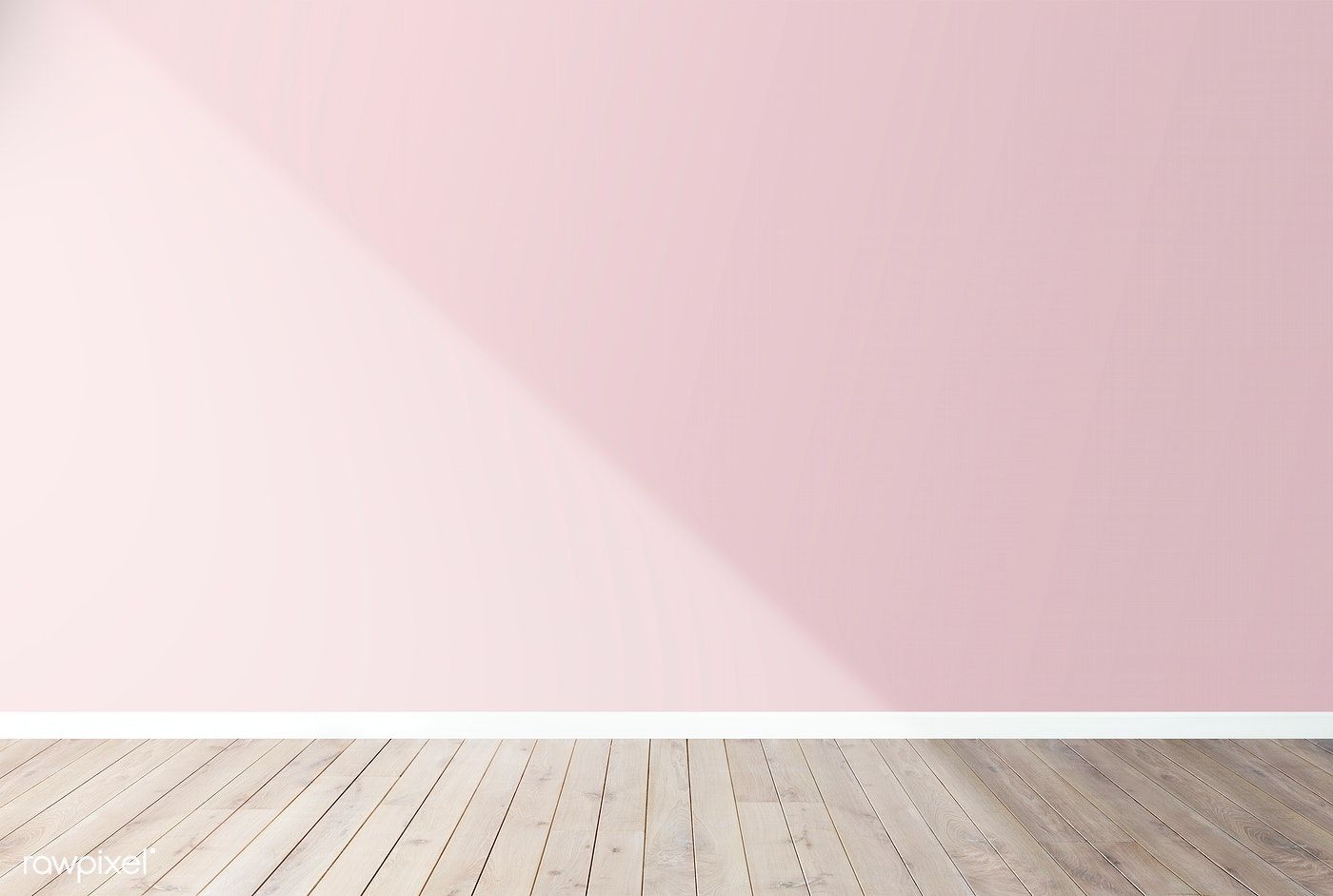 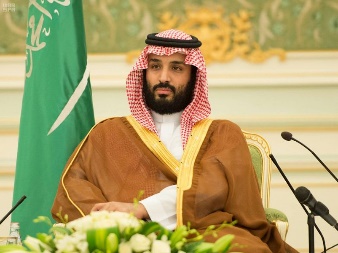 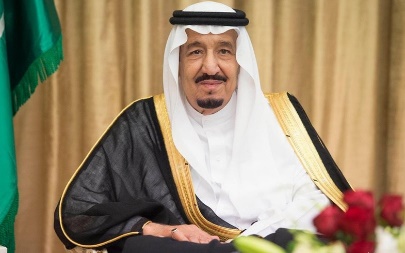 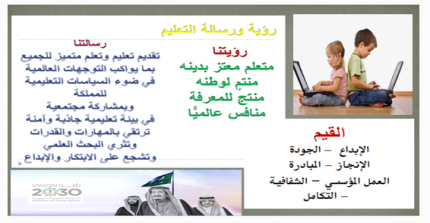 القوانين الصفية الإلكترونية
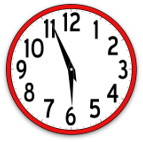 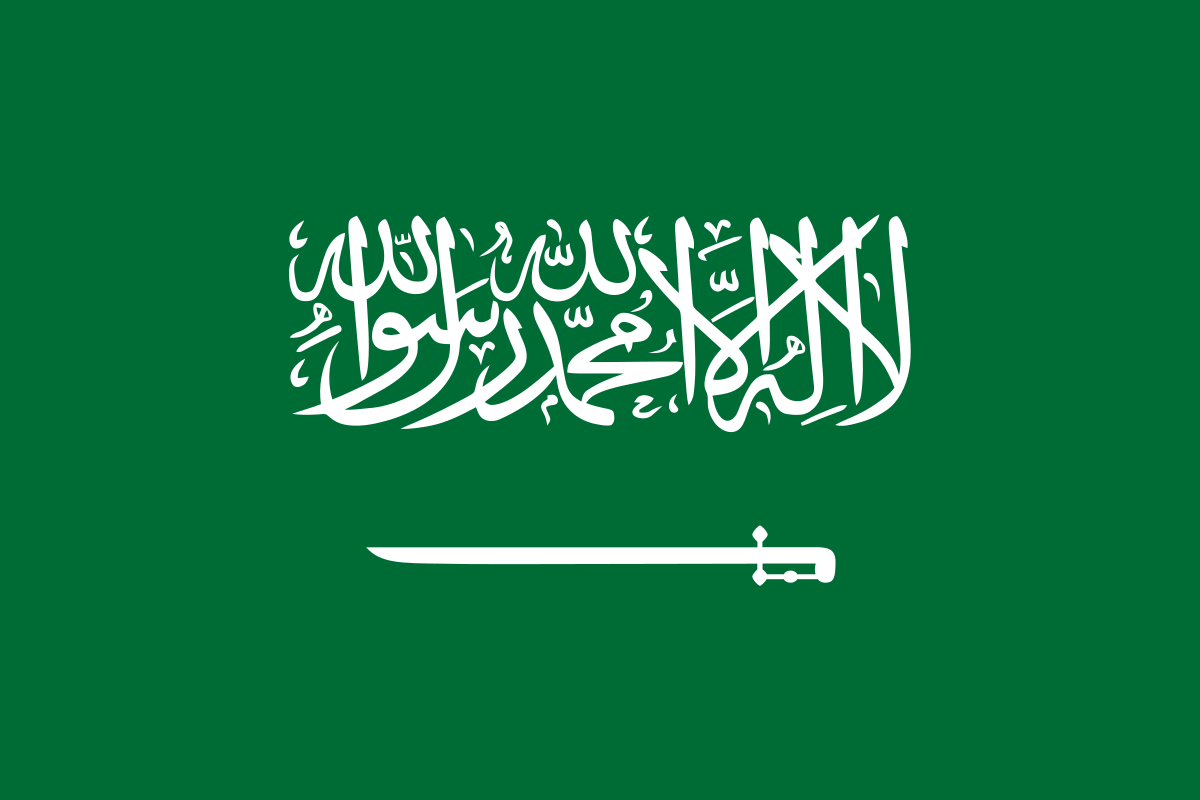 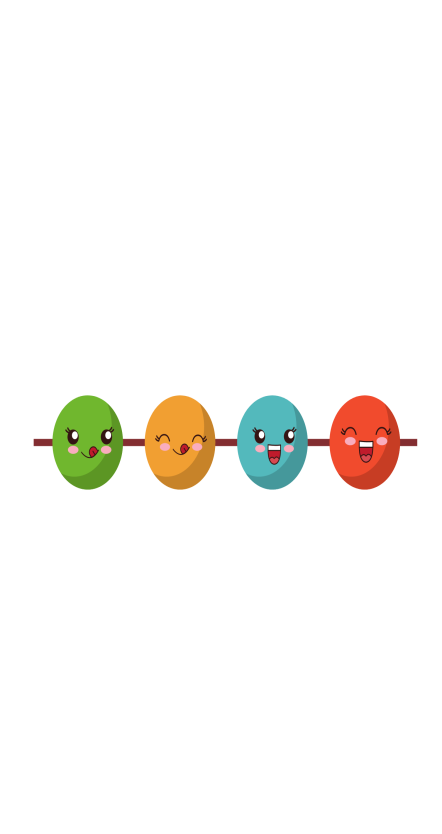 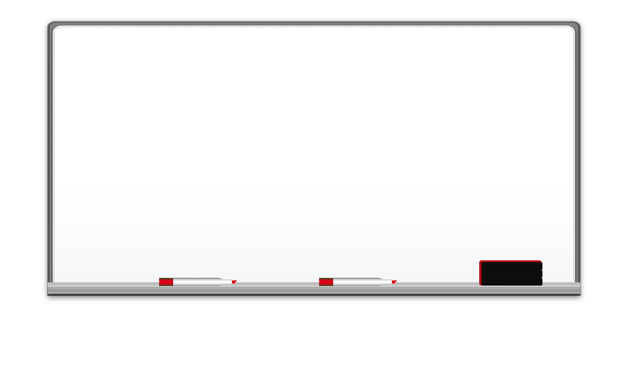 صفحة 56
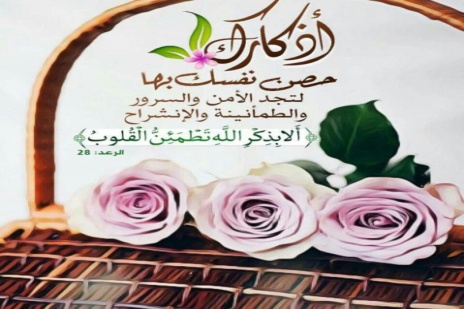 التاريخ  : 17 / 6 / 1444هـ
الفصل السادس: طرح الأعداد المكونة من رقمين 
الموضوع : تقدير ناتج الطرح
فكرة الدرس والهدف منه :
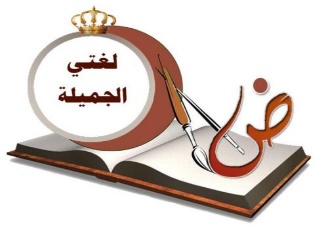 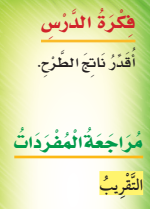 في موضوع الدرس
 كلمة بها 
مد بالياء أذكريها .
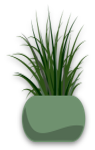 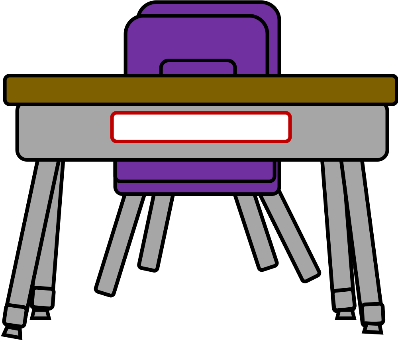 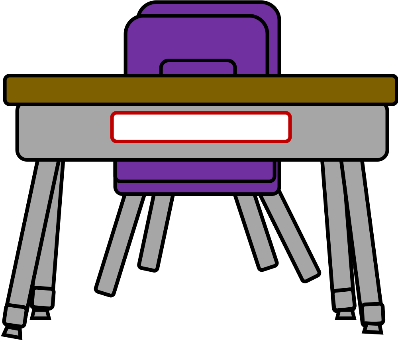 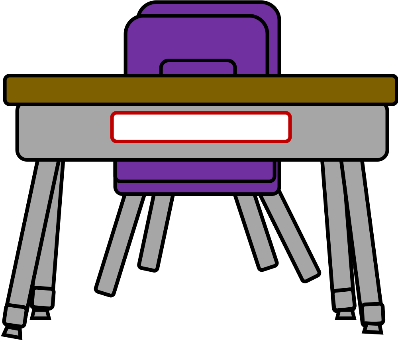 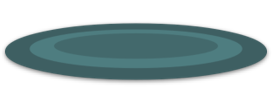 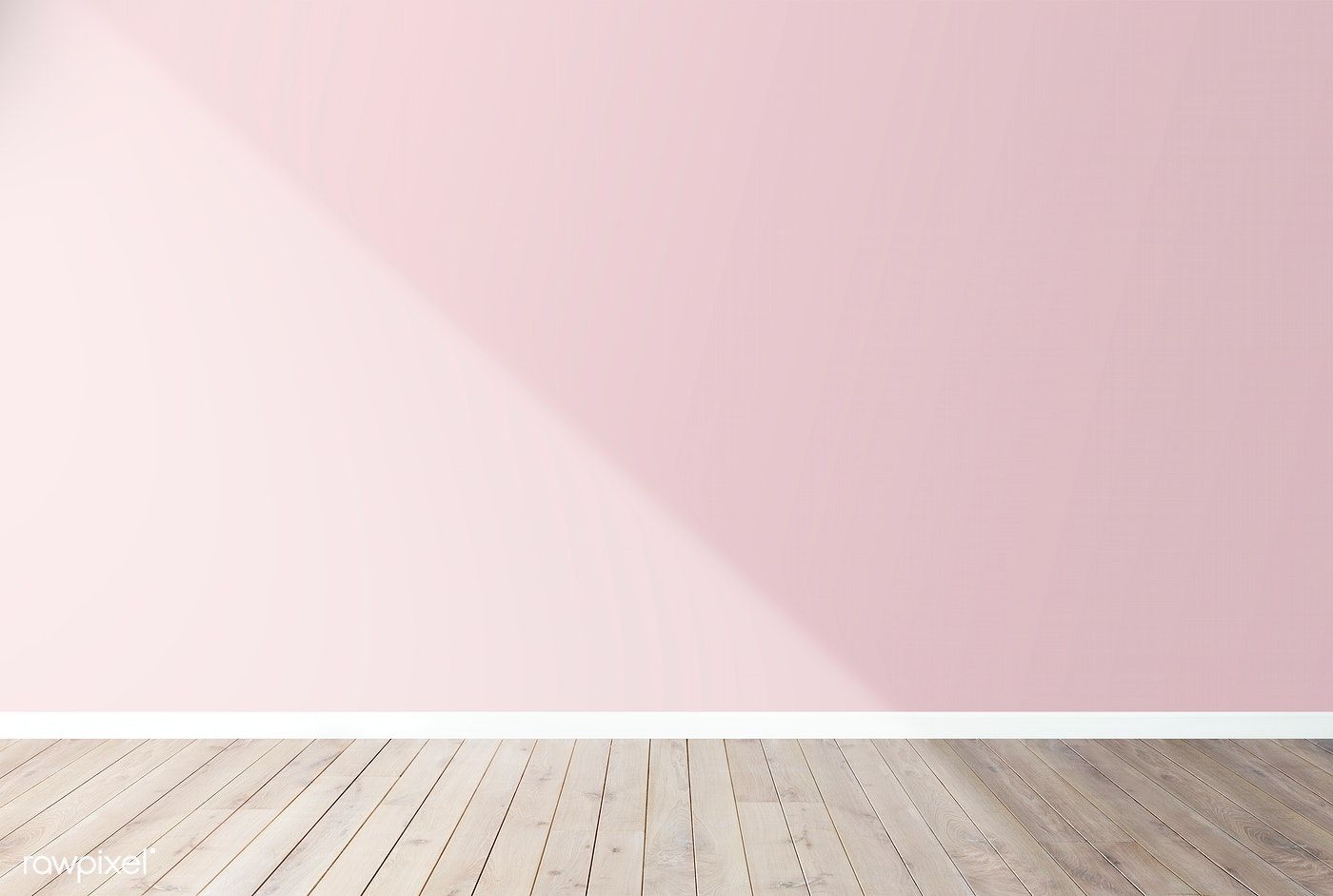 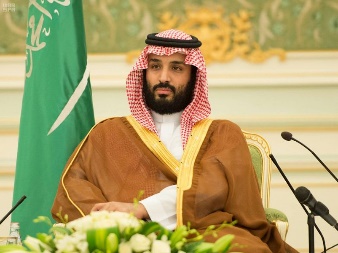 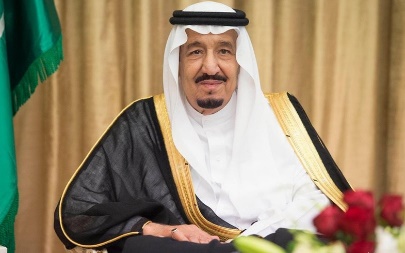 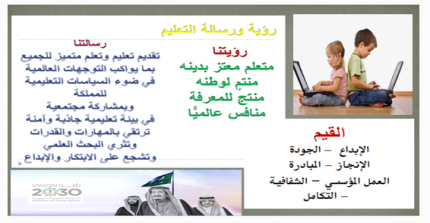 القوانين الصفية الإلكترونية
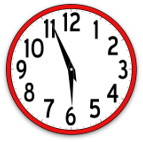 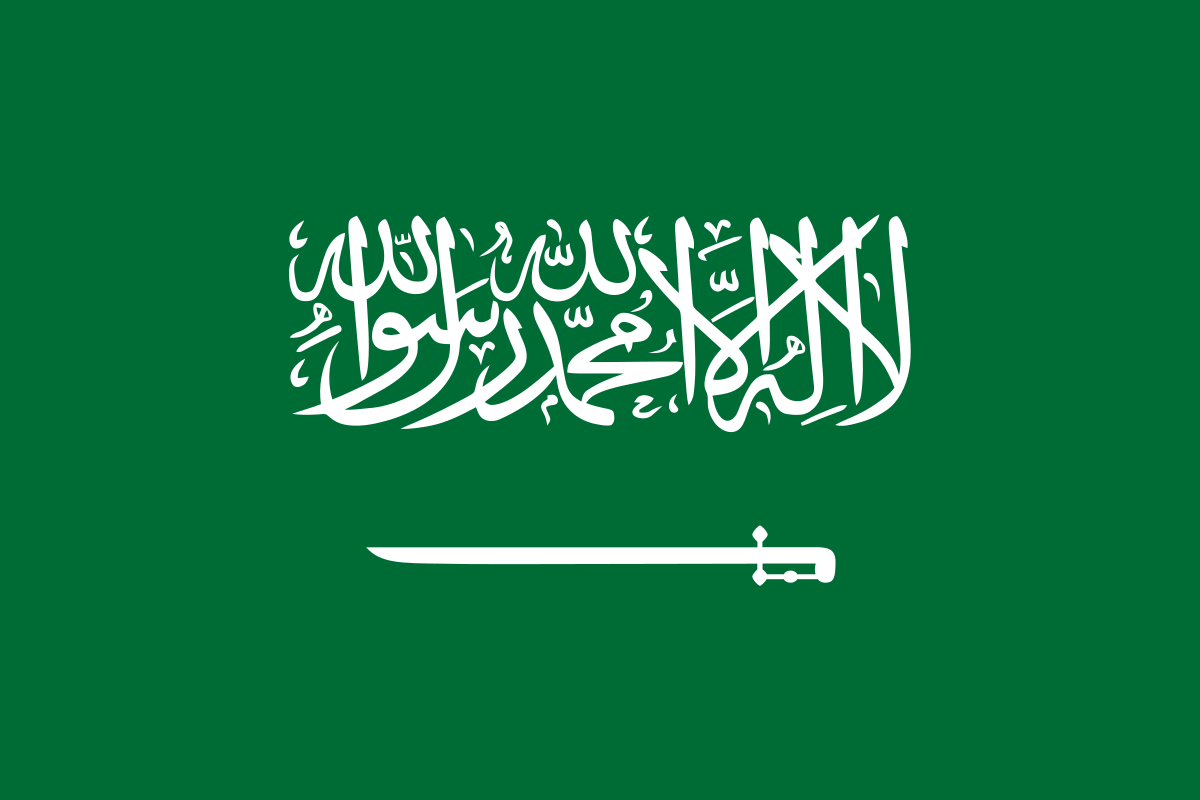 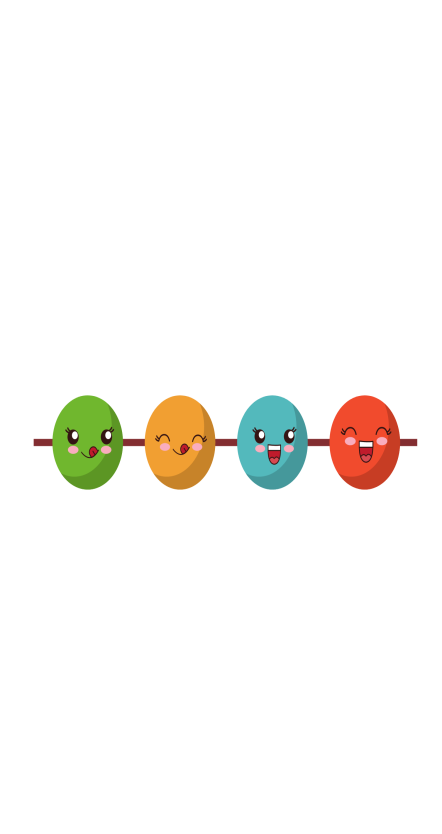 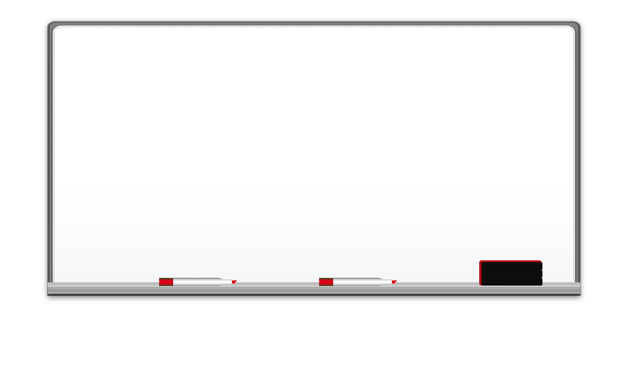 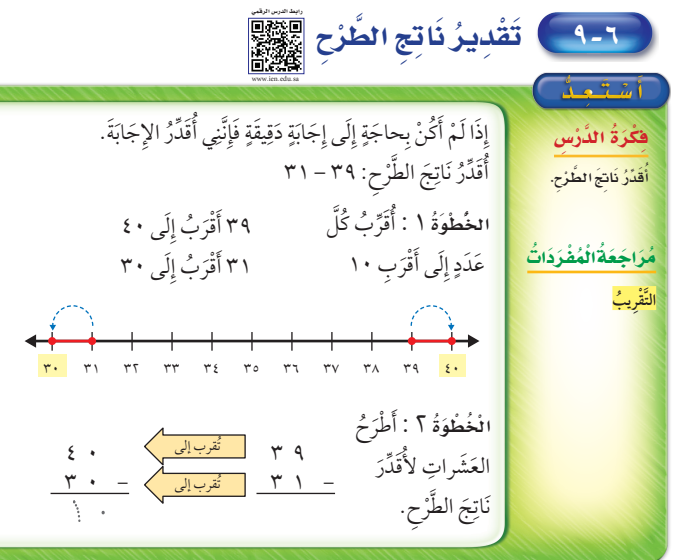 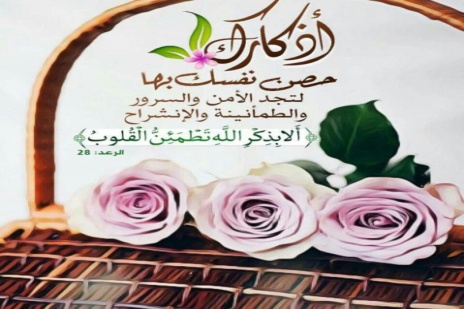 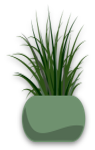 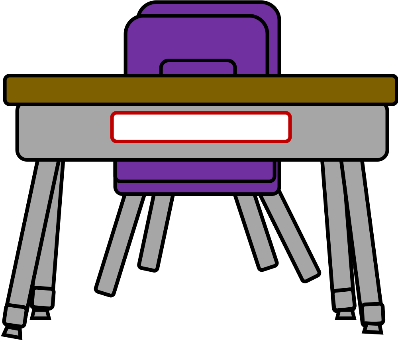 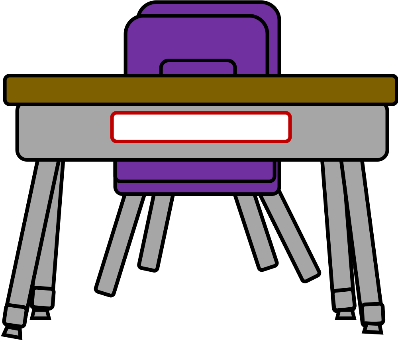 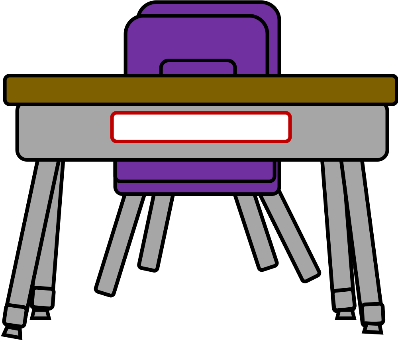 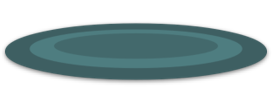 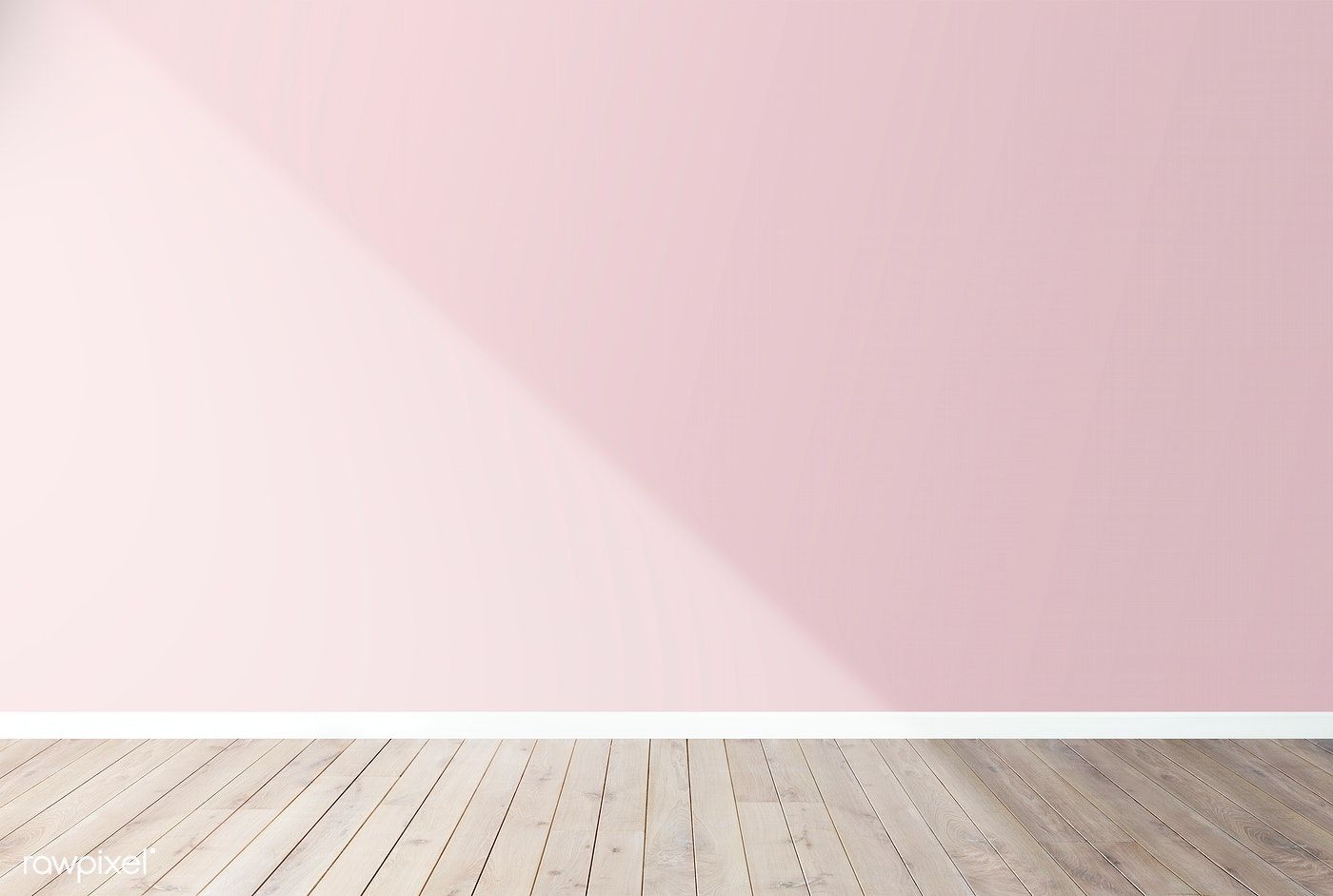 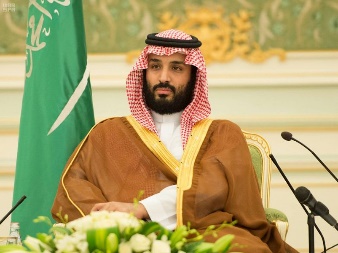 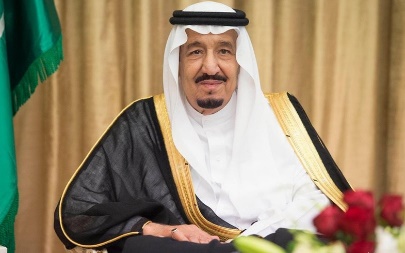 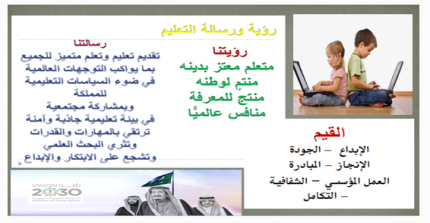 القوانين الصفية الإلكترونية
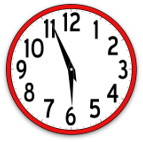 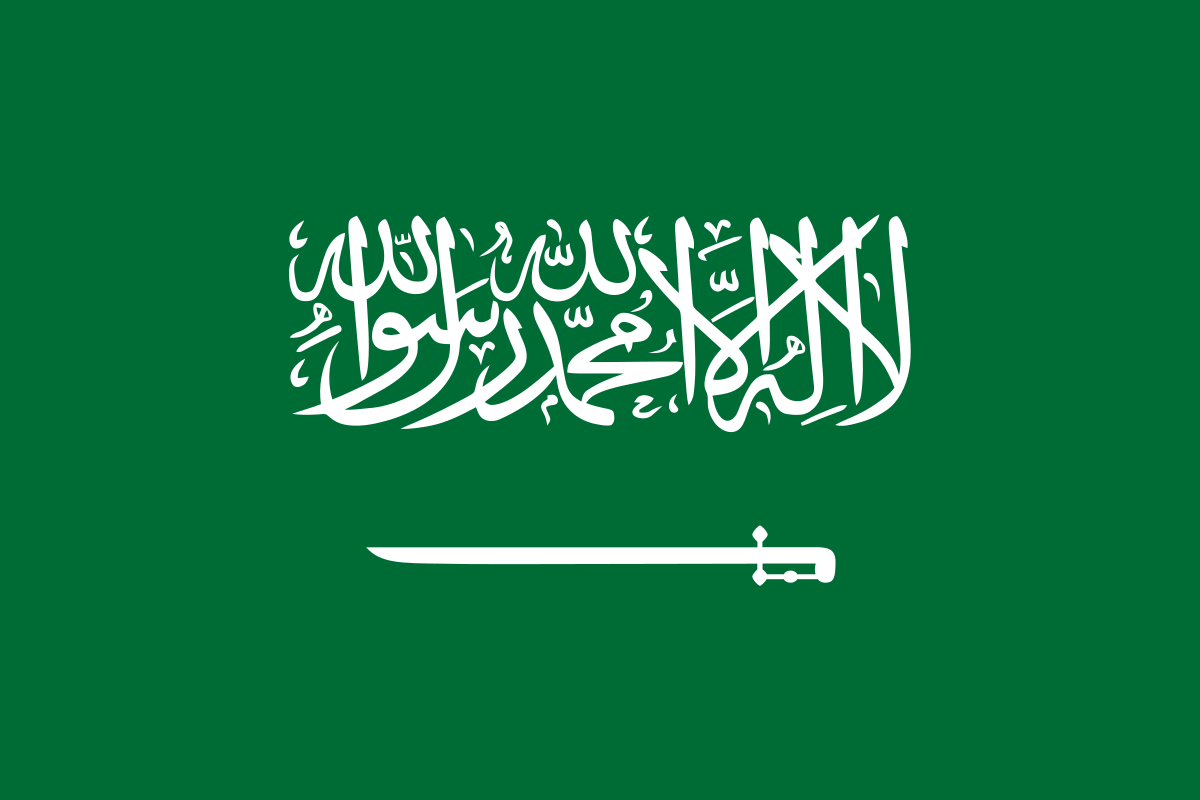 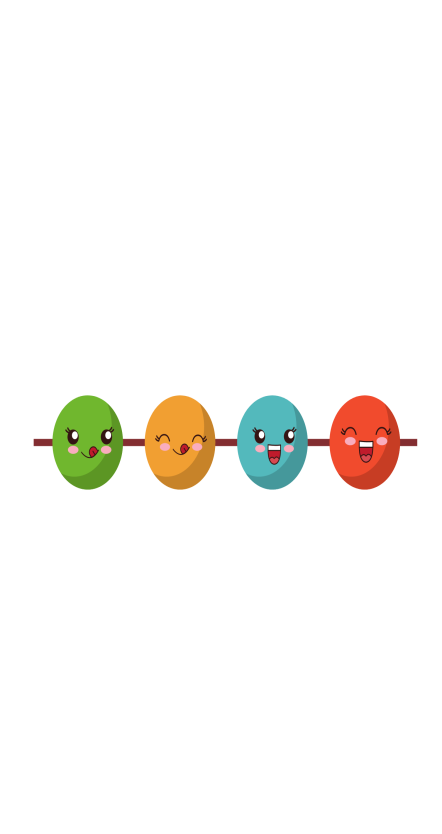 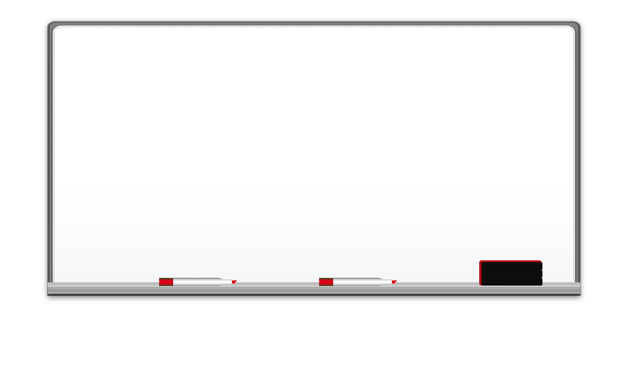 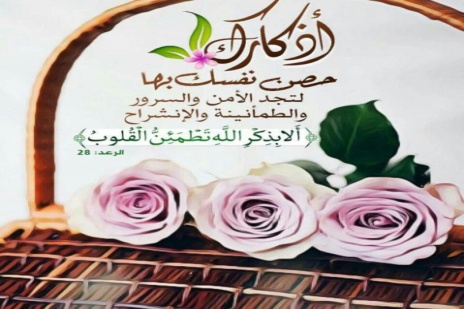 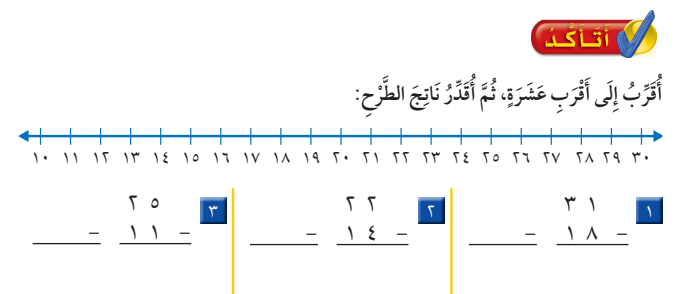 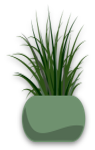 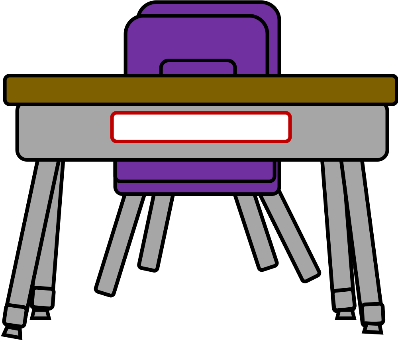 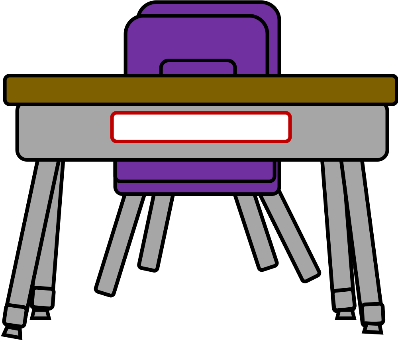 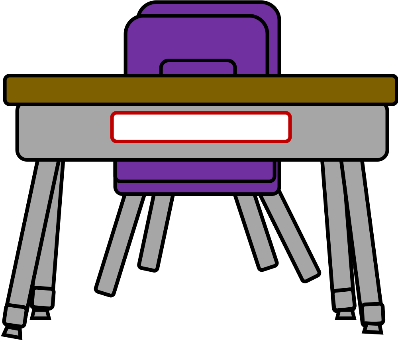 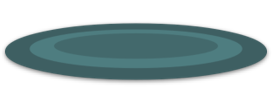 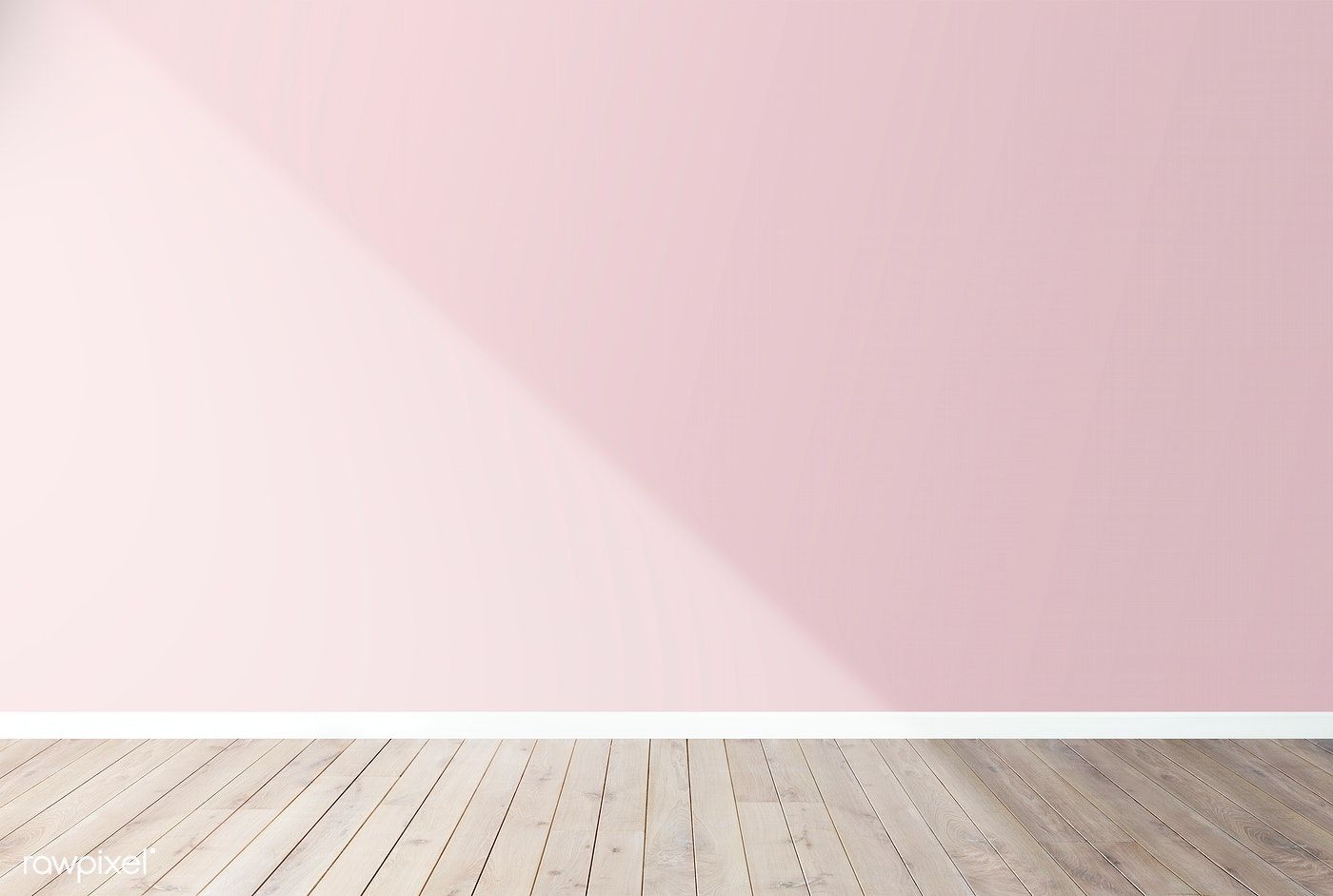 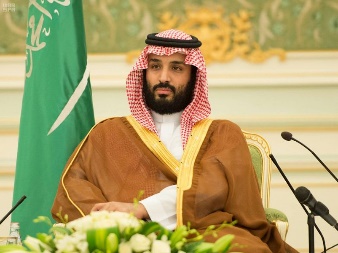 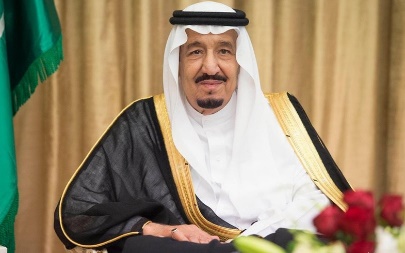 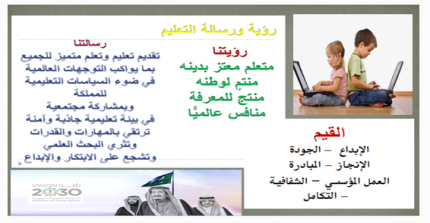 القوانين الصفية الإلكترونية
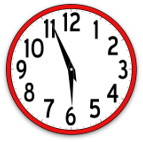 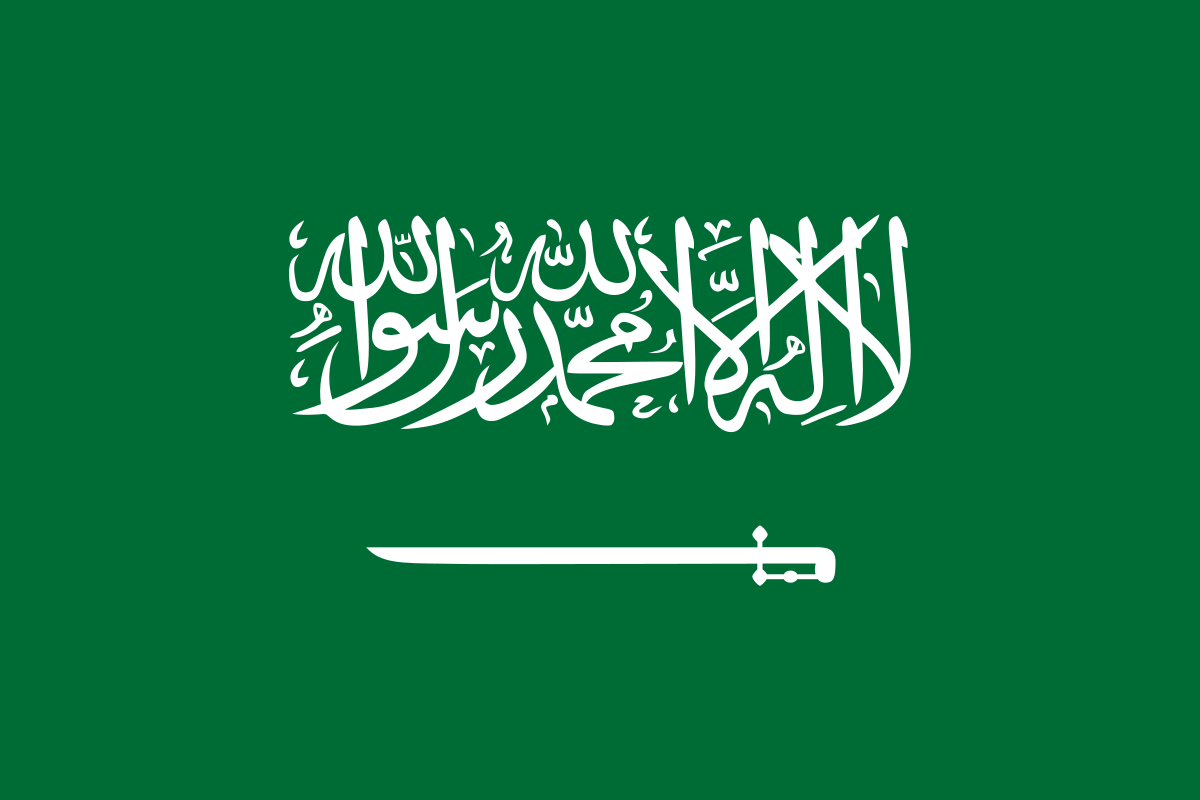 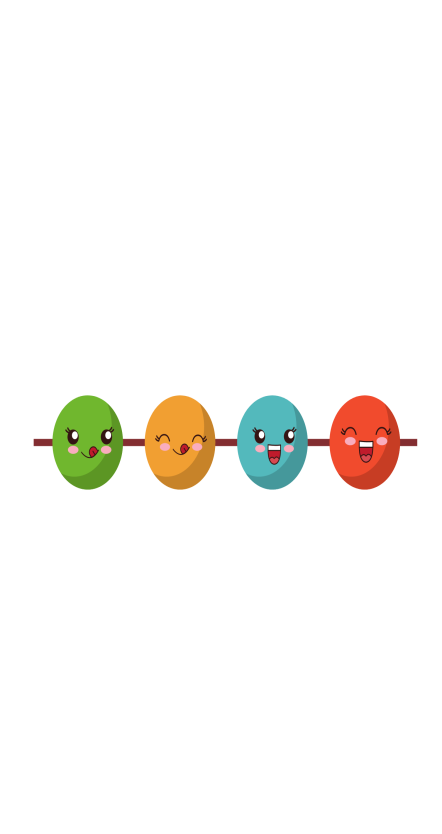 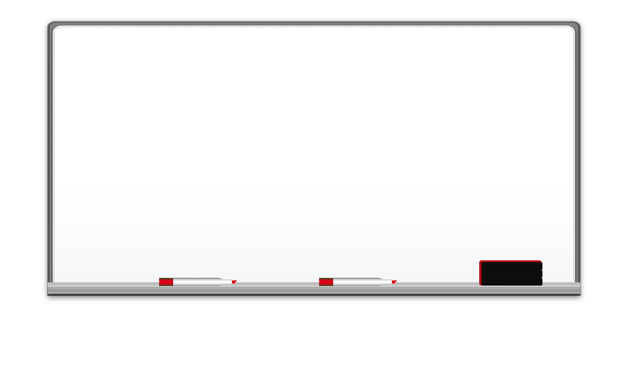 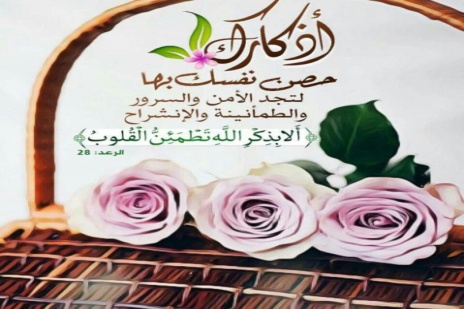 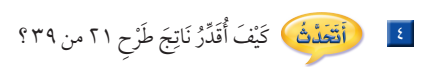 نقرب كل عدد لأقرب عشرة 
21 نقربها إلى 20 
و 39 نقربها إلى 40
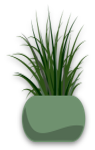 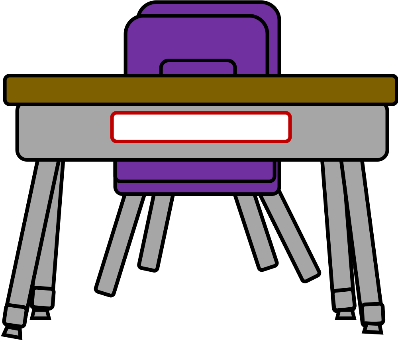 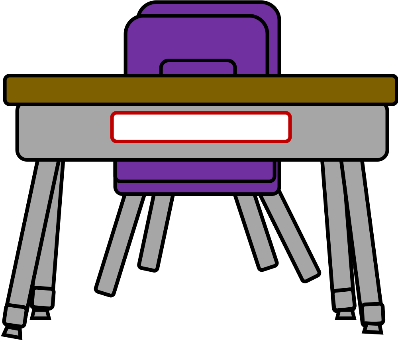 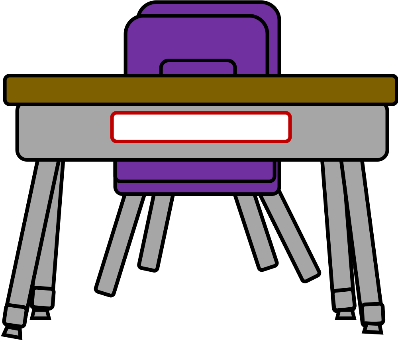 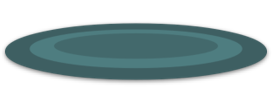 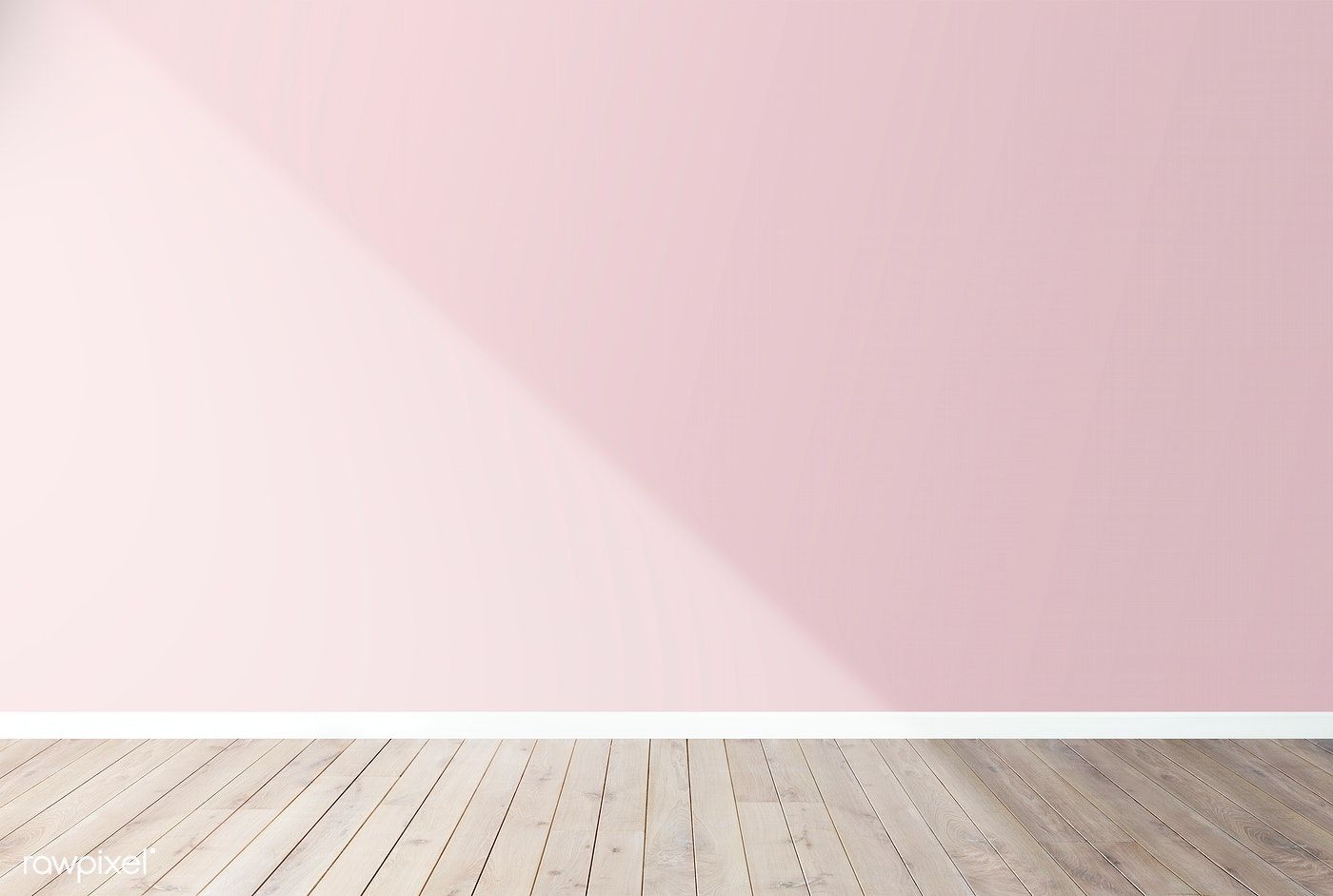 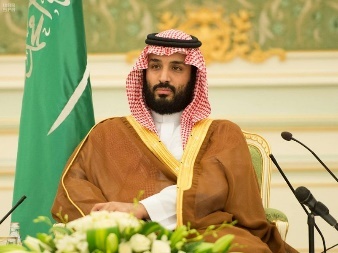 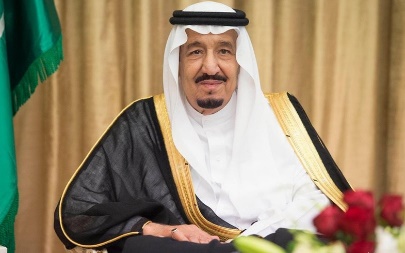 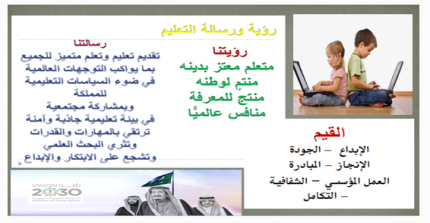 القوانين الصفية الإلكترونية
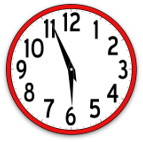 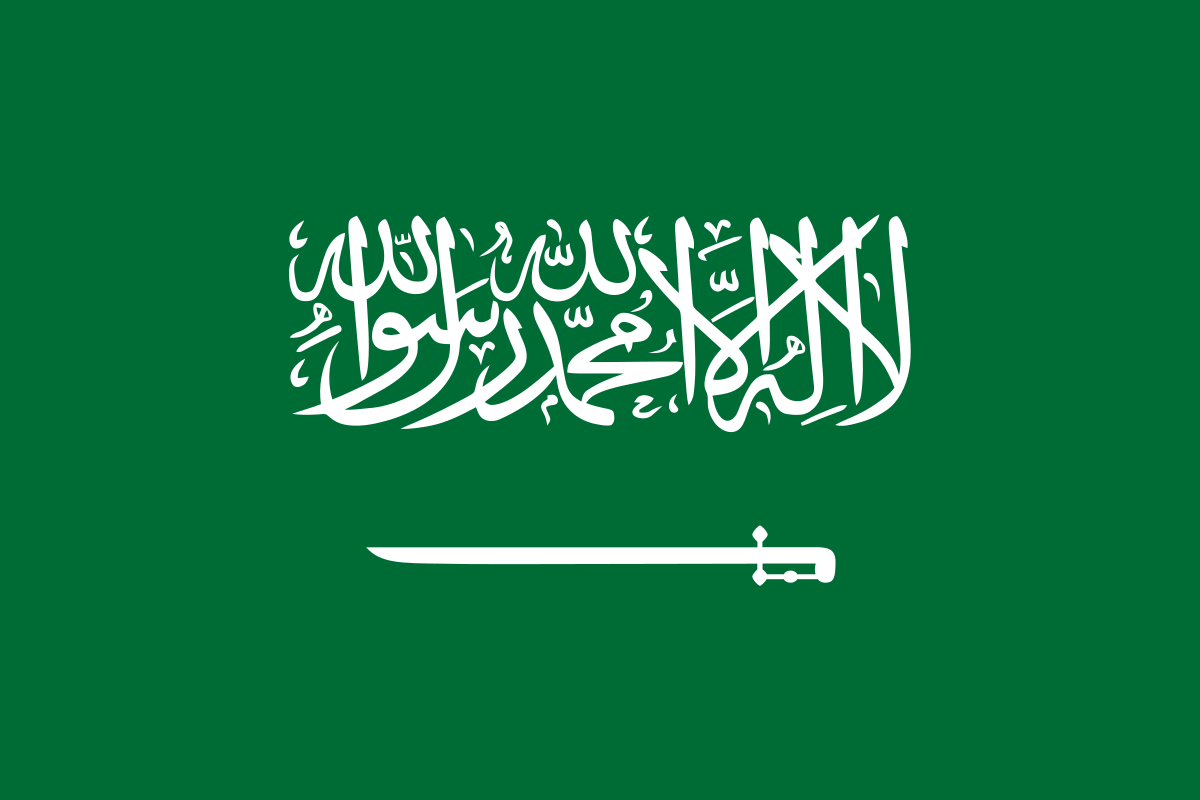 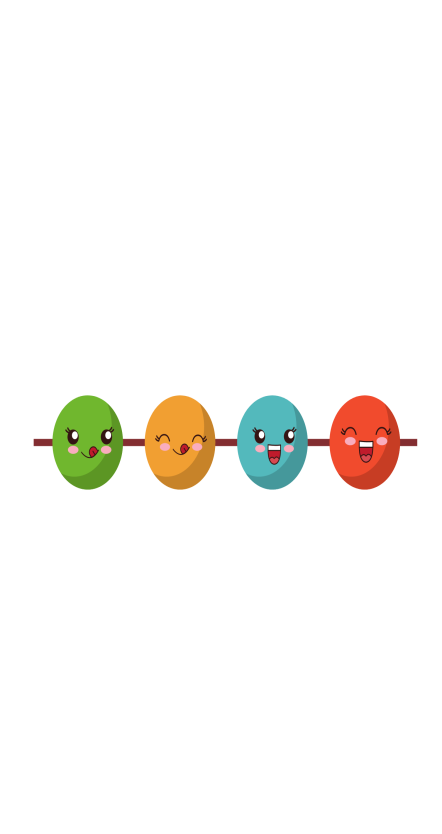 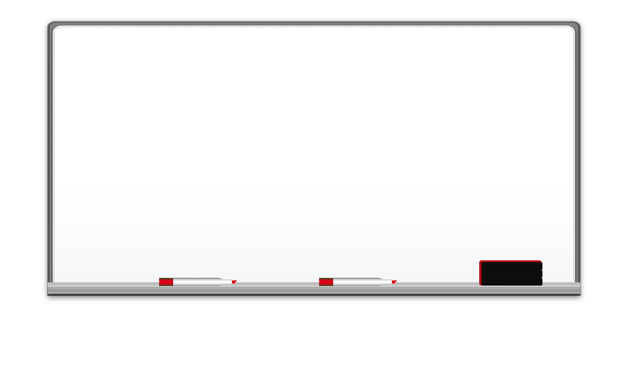 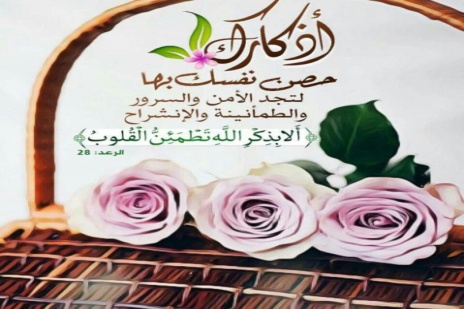 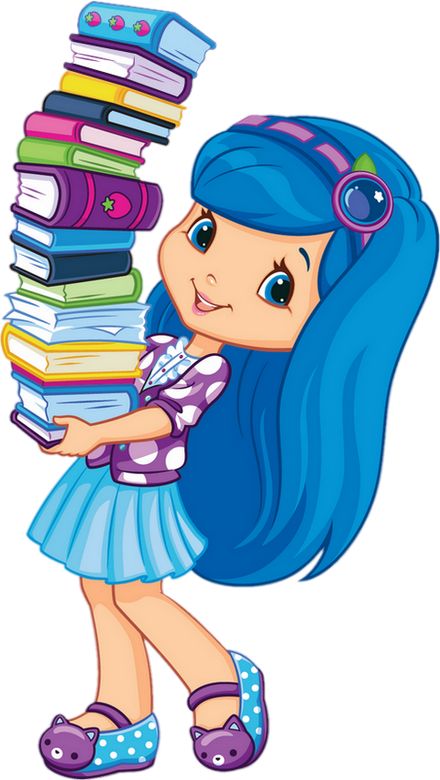 نشاط
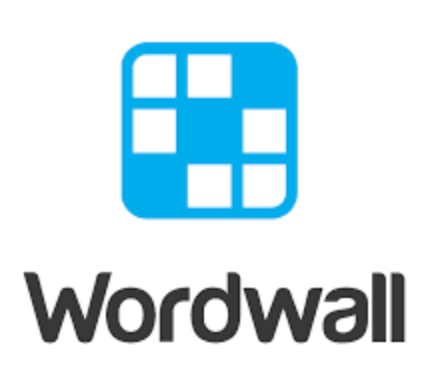 https://wordwall.net/resource/27589730
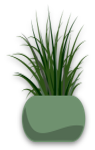 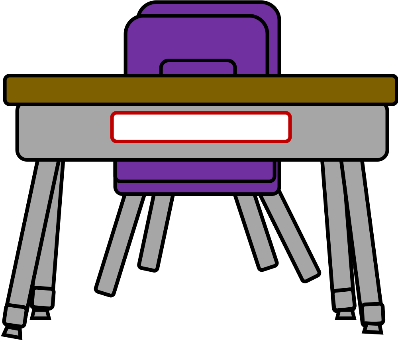 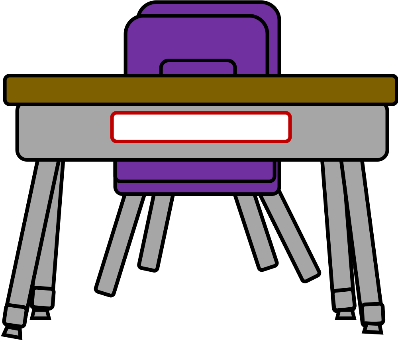 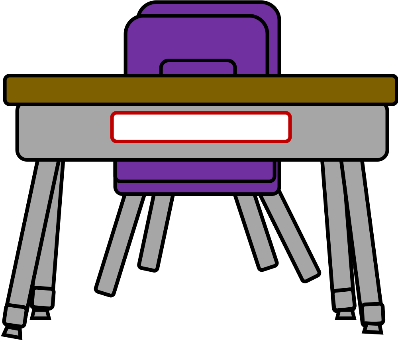 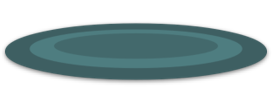 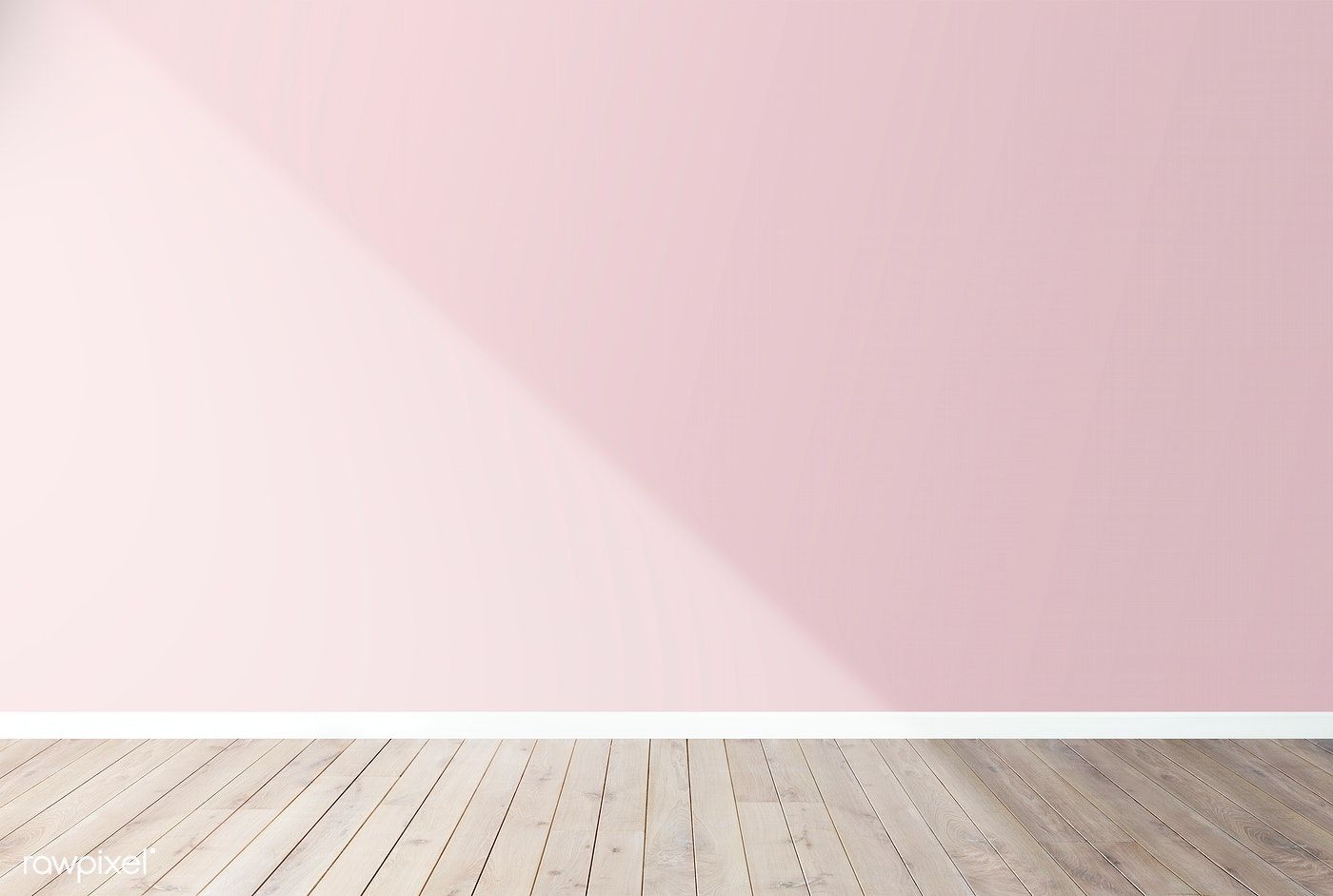 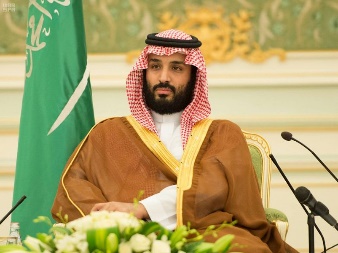 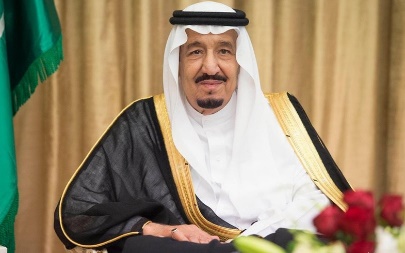 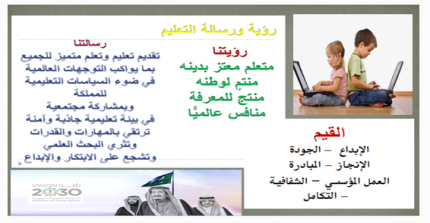 القوانين الصفية الإلكترونية
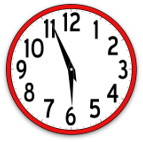 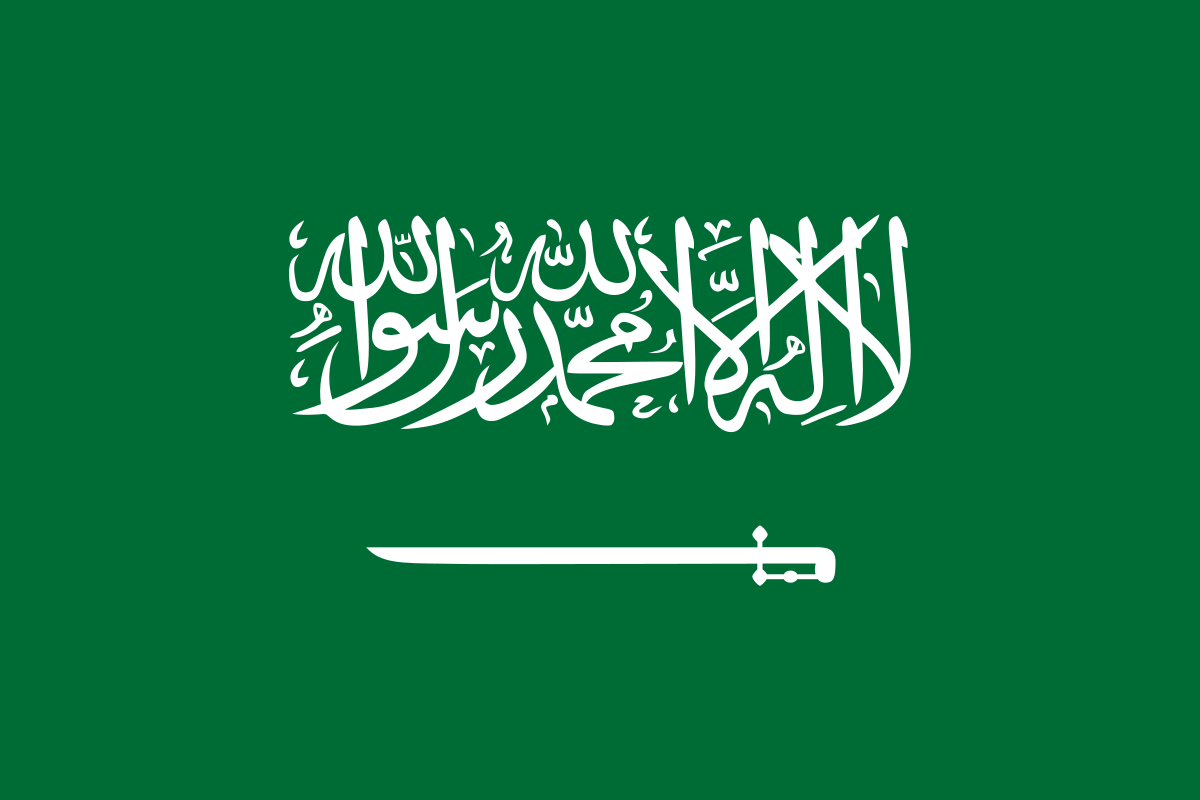 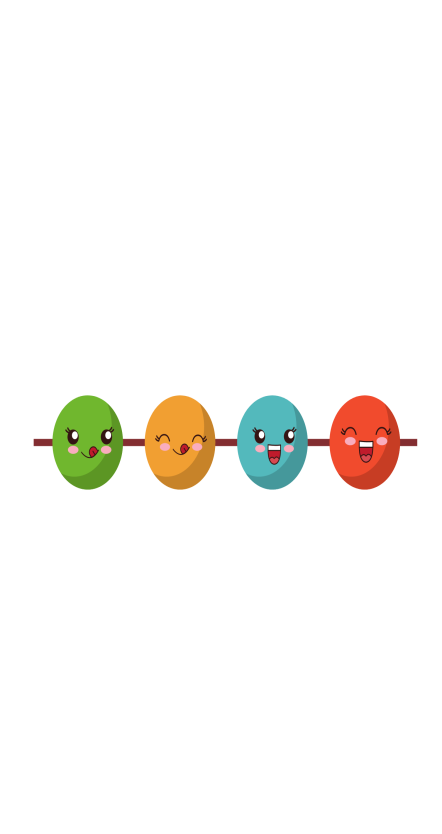 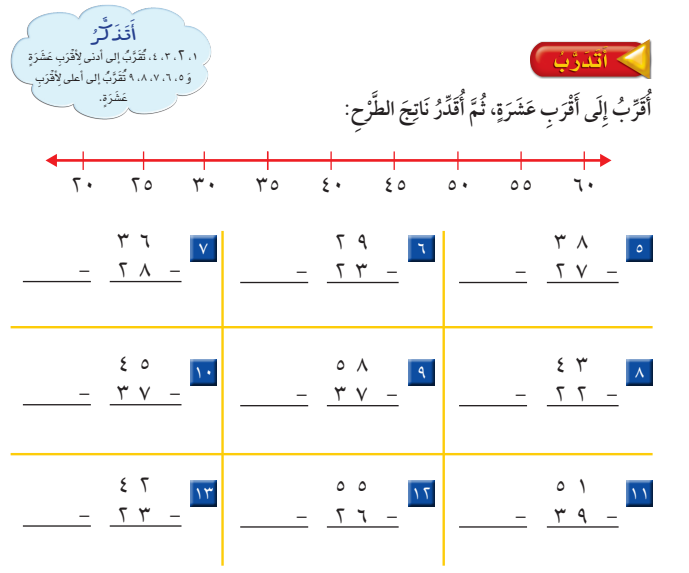 واجب
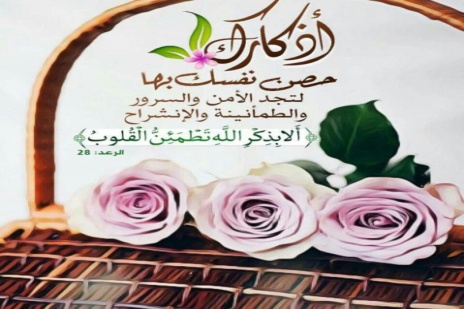 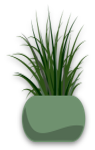 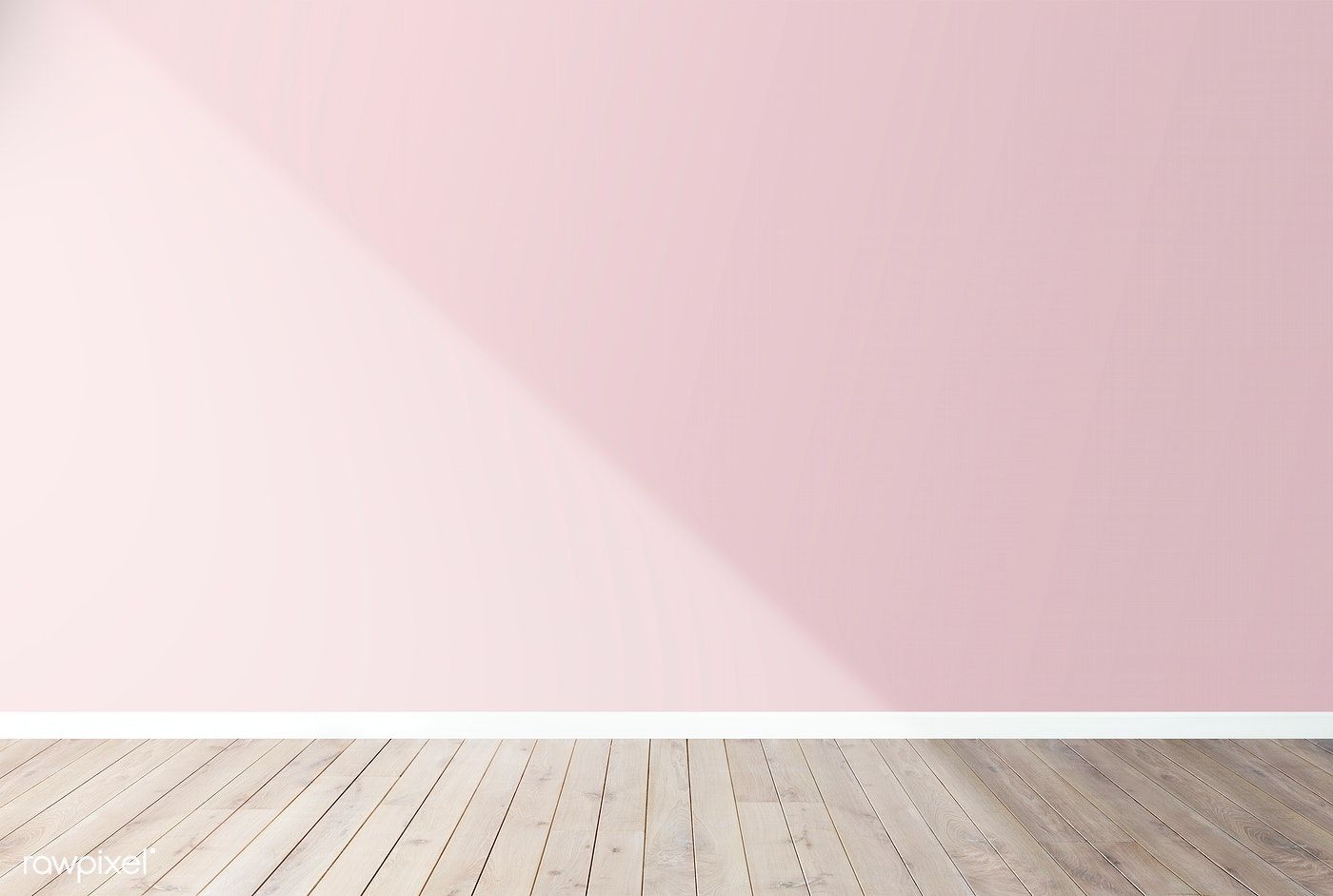 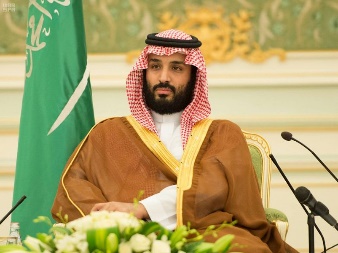 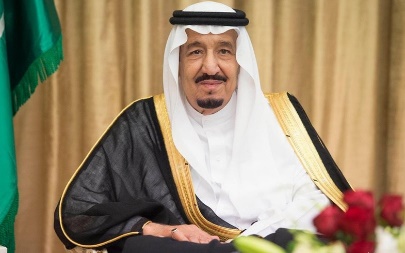 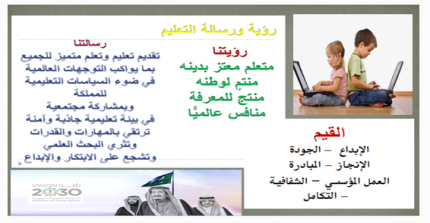 القوانين الصفية الإلكترونية
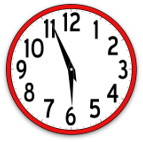 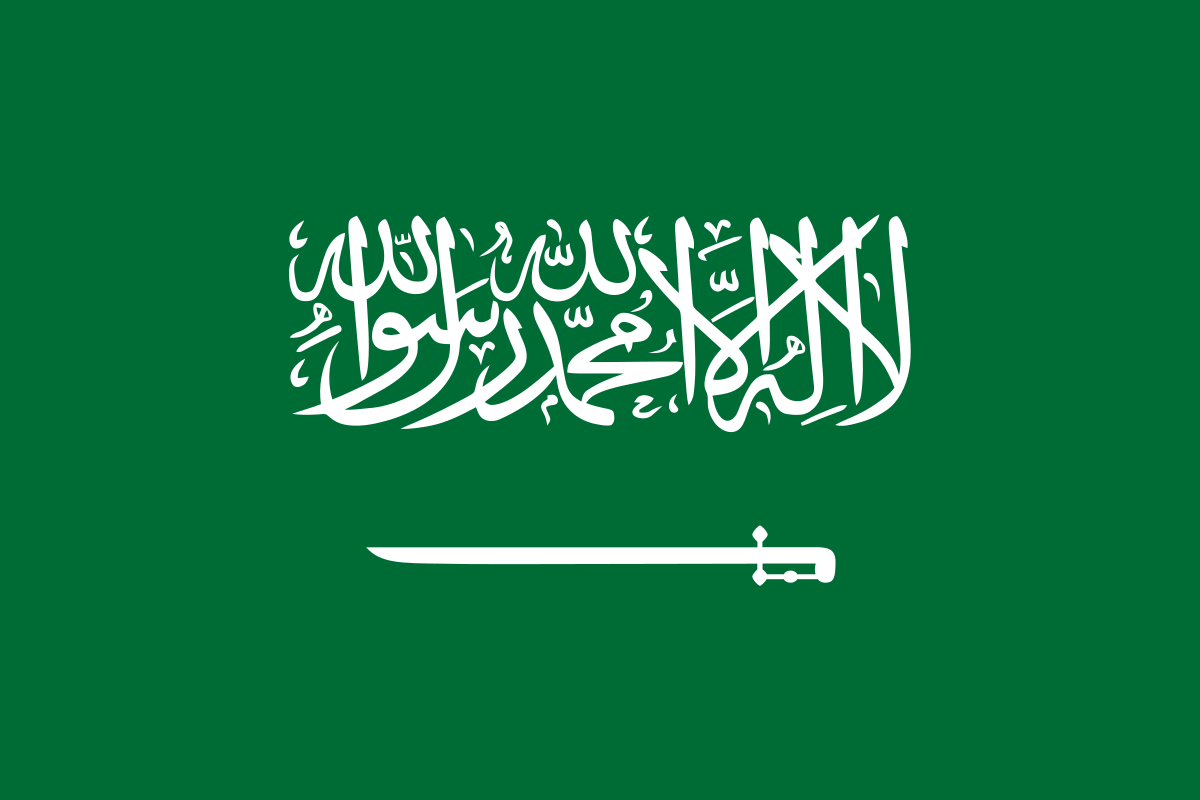 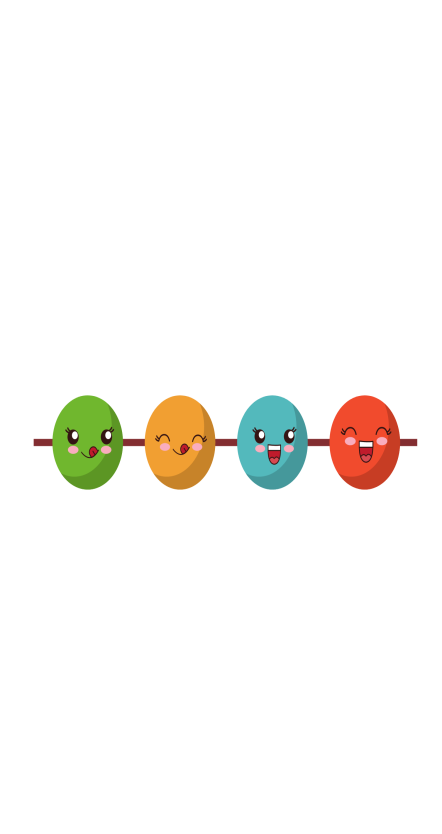 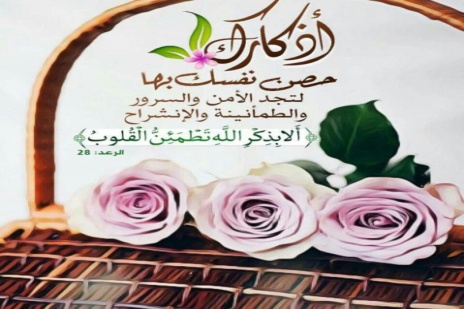 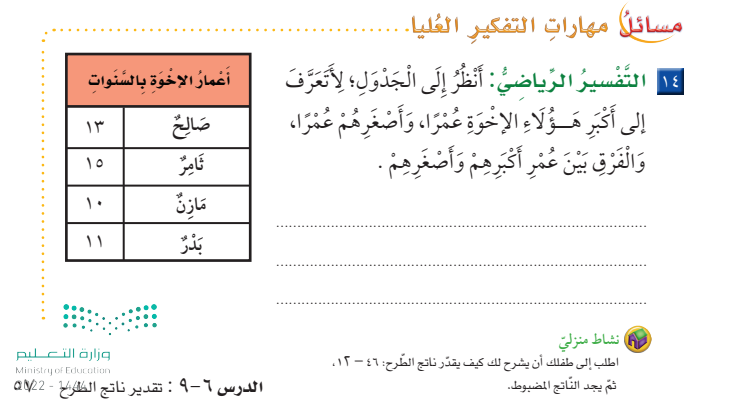 واجب
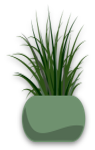 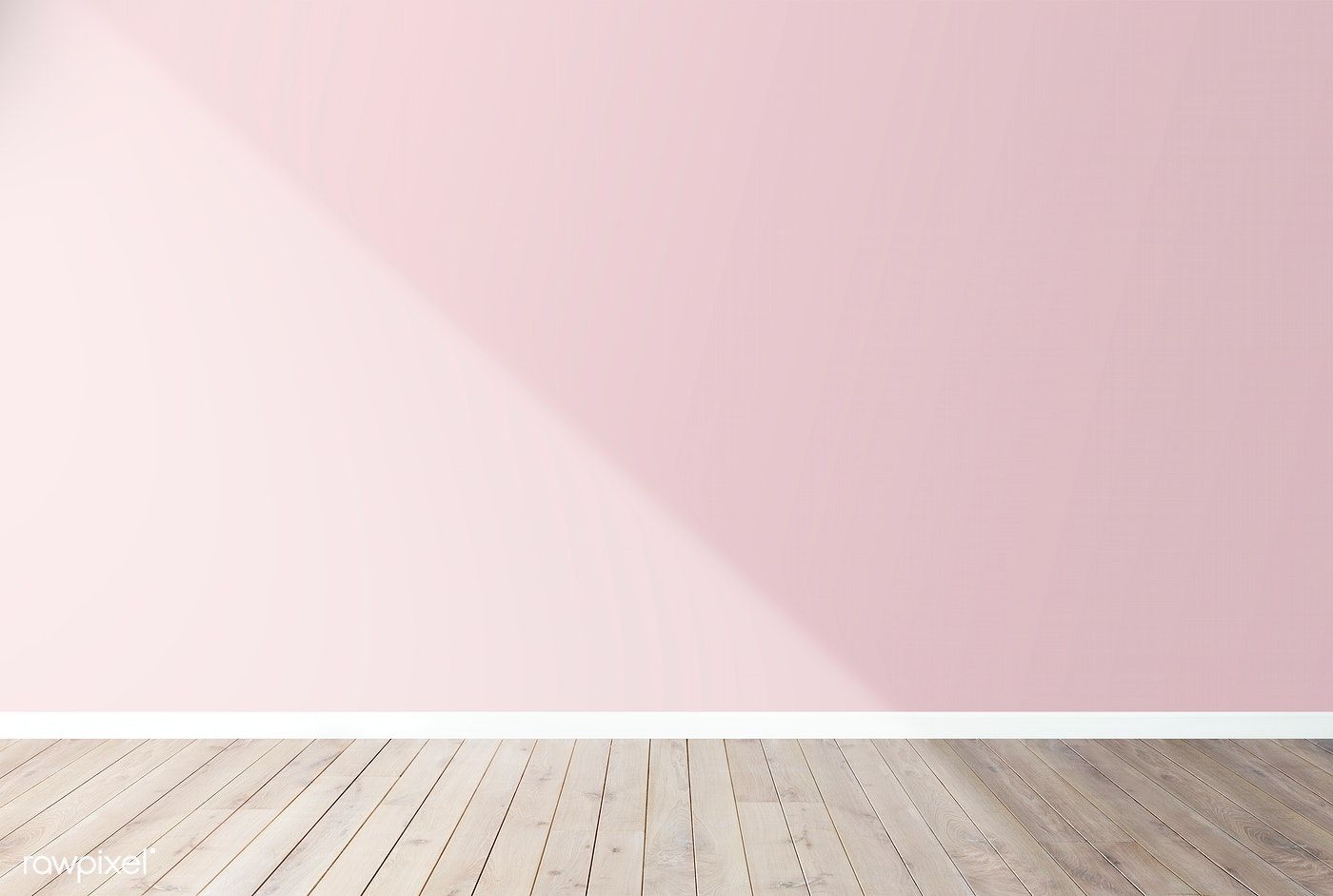 علمتني الرياضيات 
إن الحياة جمع وطرح وقسمة 
فاجمع أحبابك وأصحابك حولك
وطرح من نفسك الأنانية والبخل 
وقسم حبك بالتساوي عليهم 
تصبح عندئذ من السعداء
ختامًا
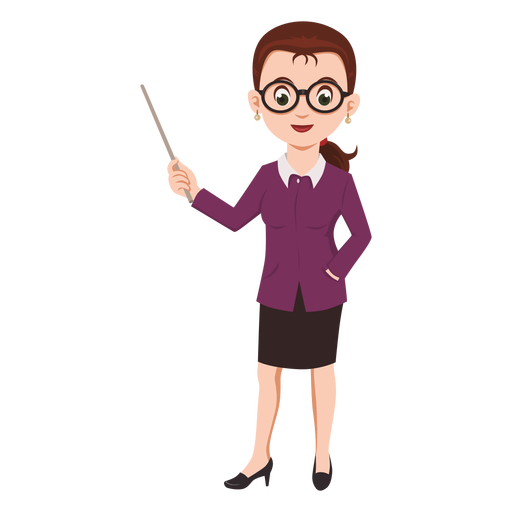 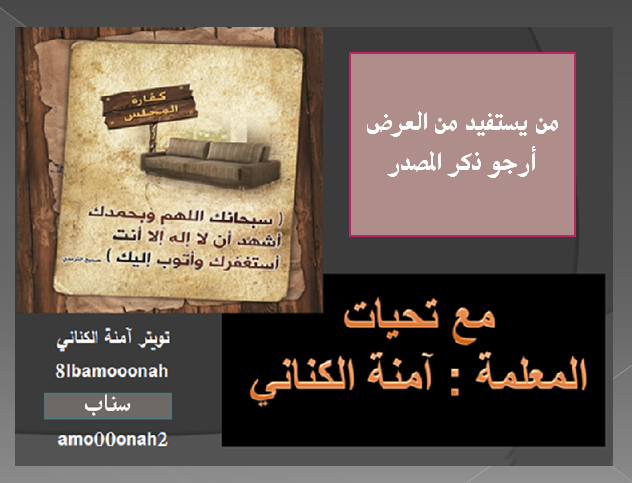